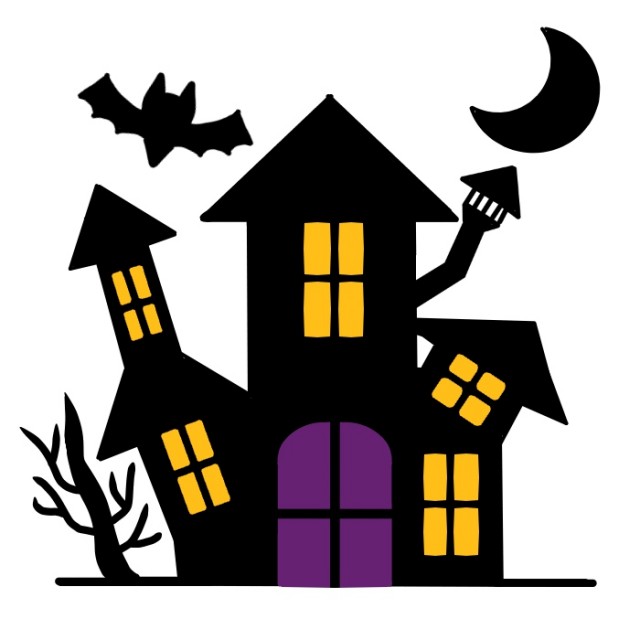 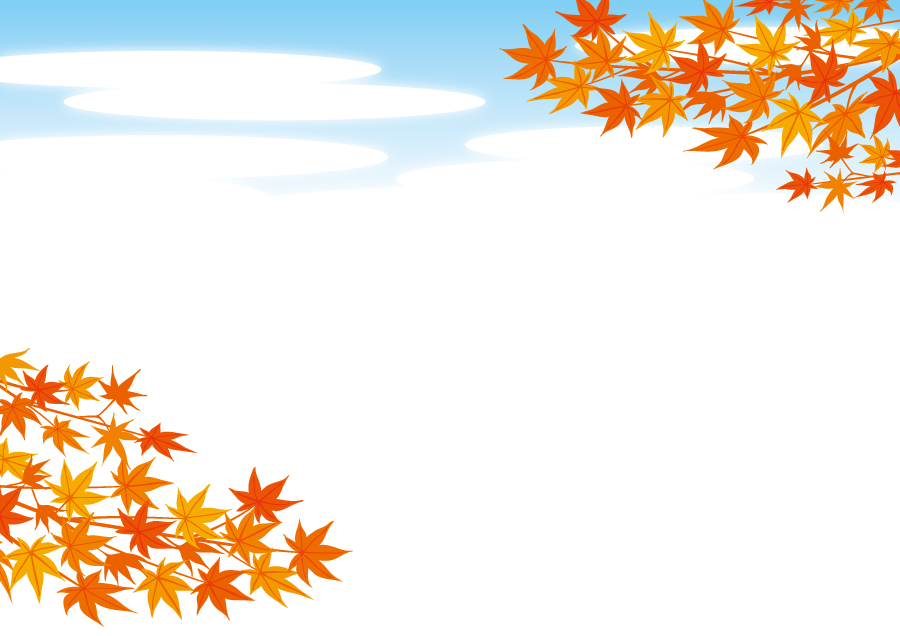 看護ルナ・ステーション兼六
小規模多機能ホーム
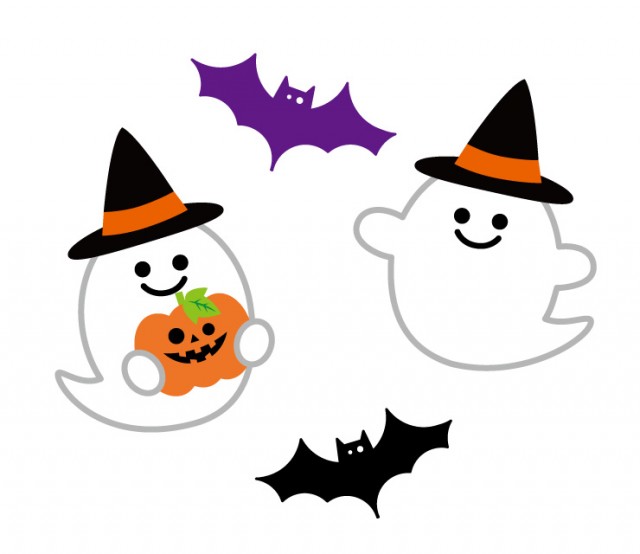 小春日和
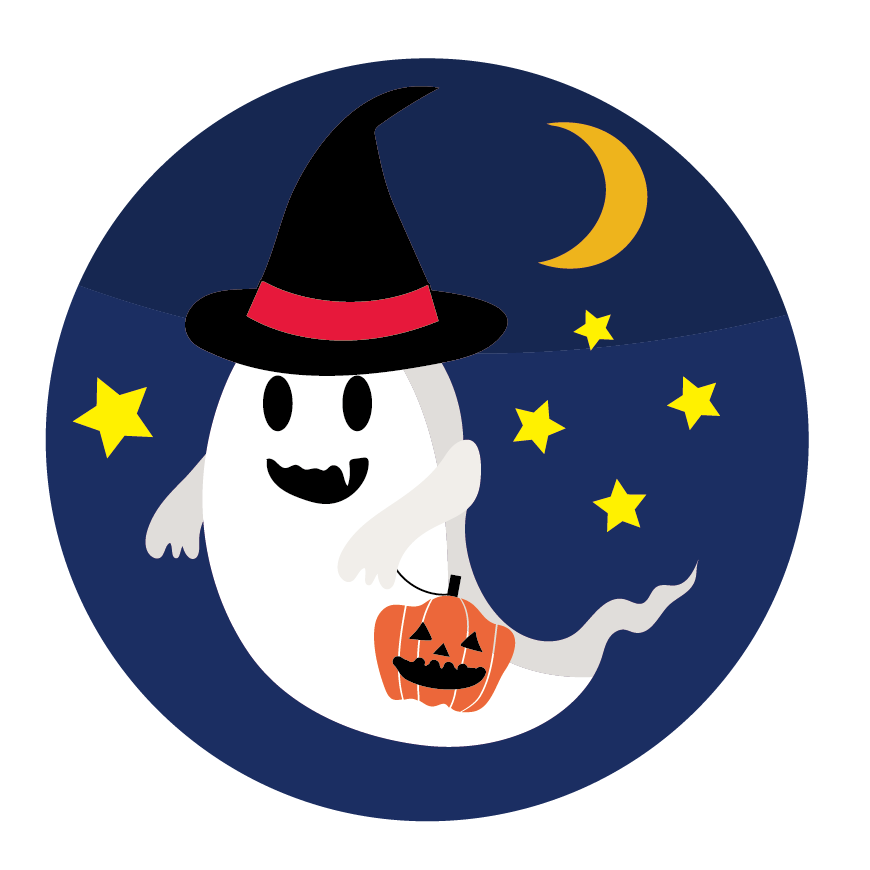 11月号
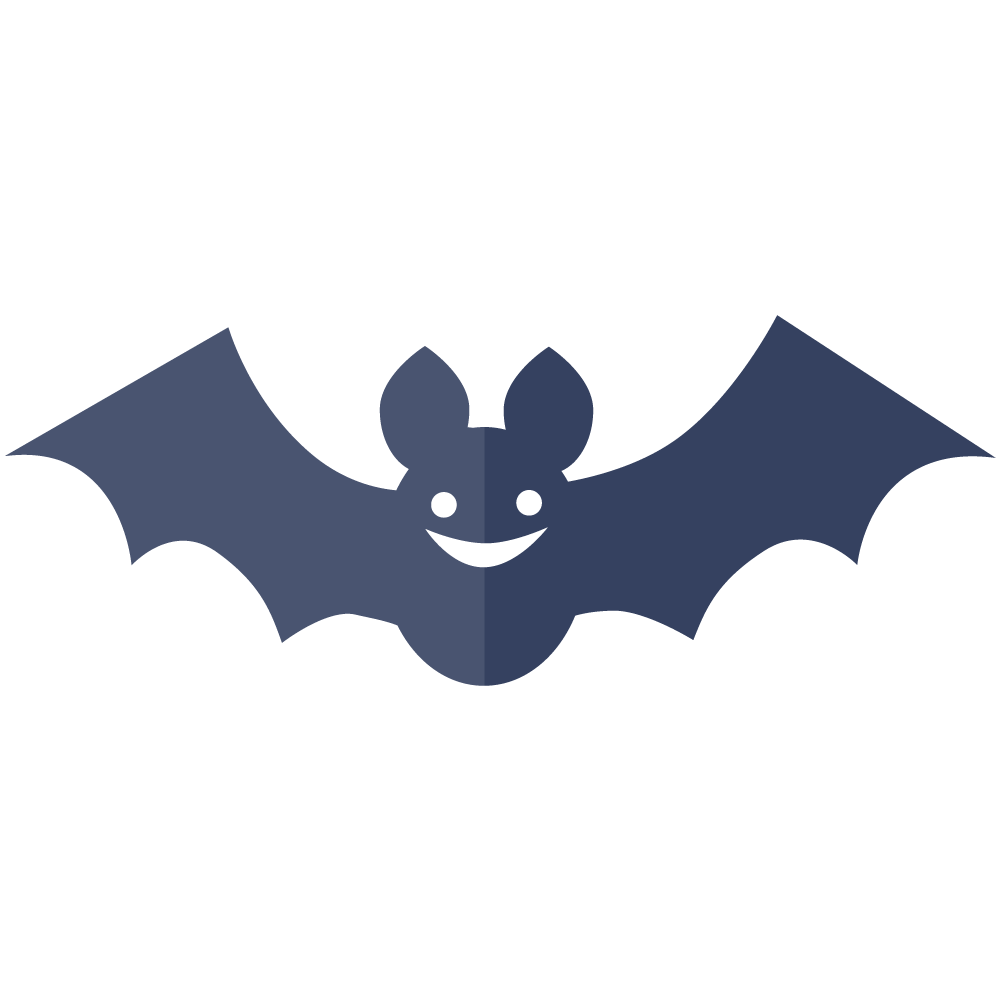 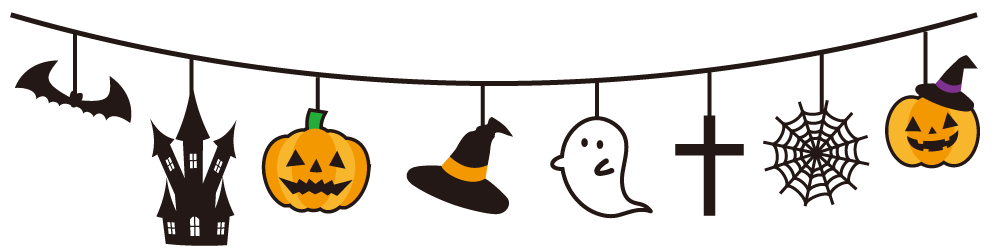 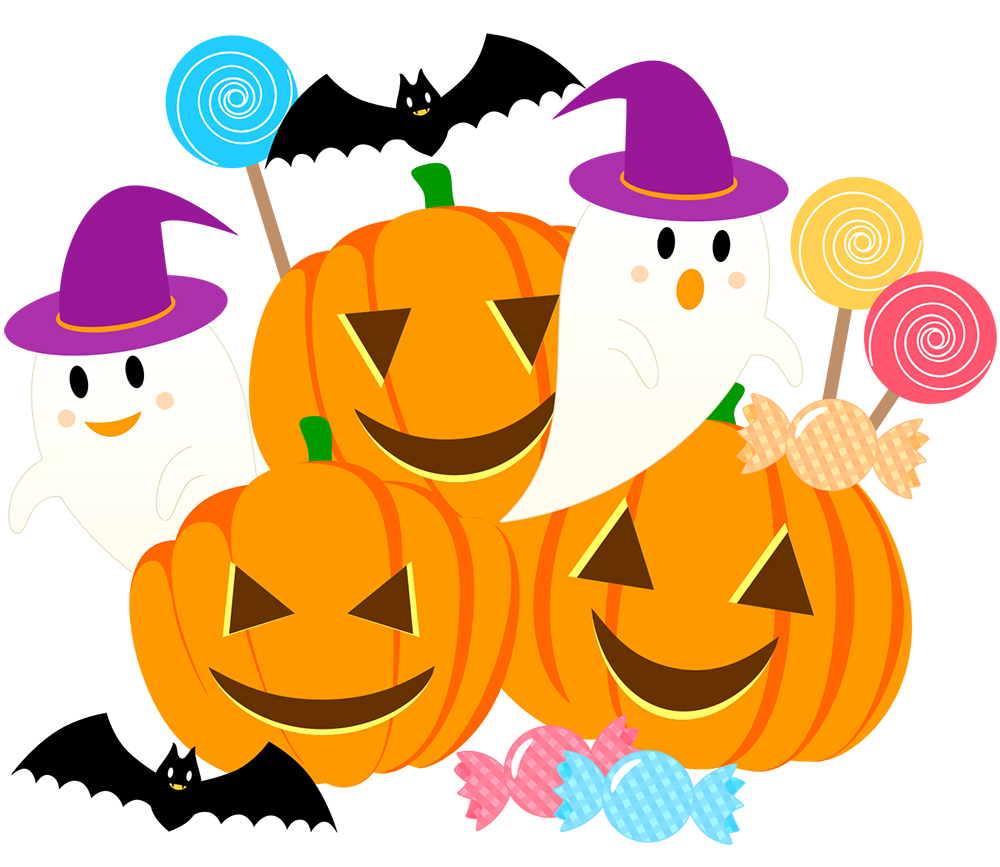 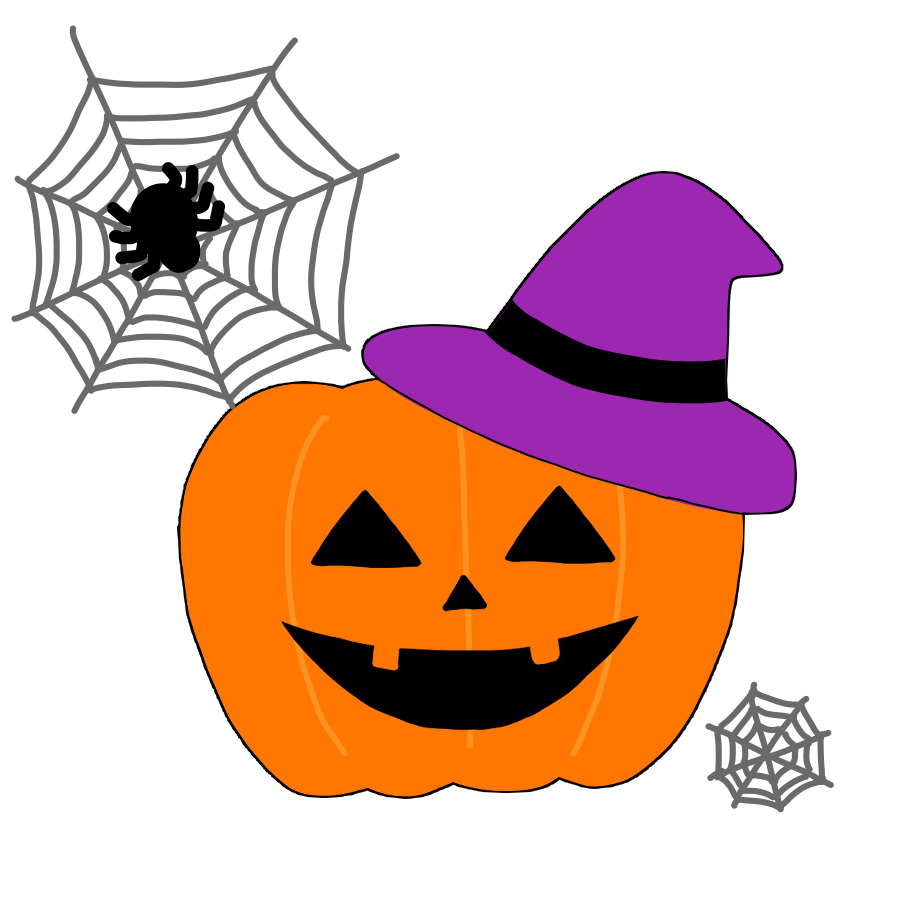 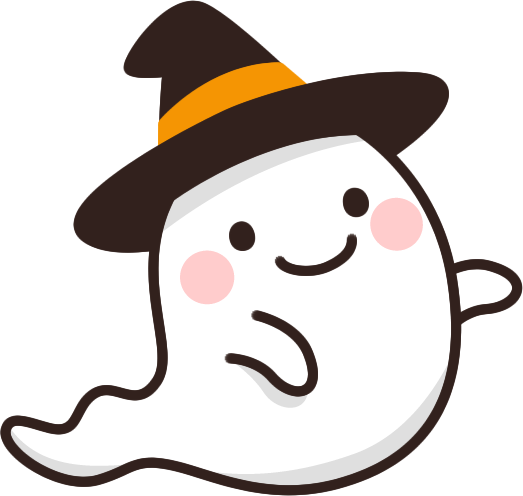 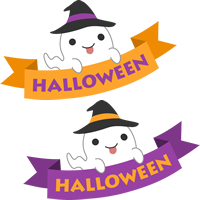 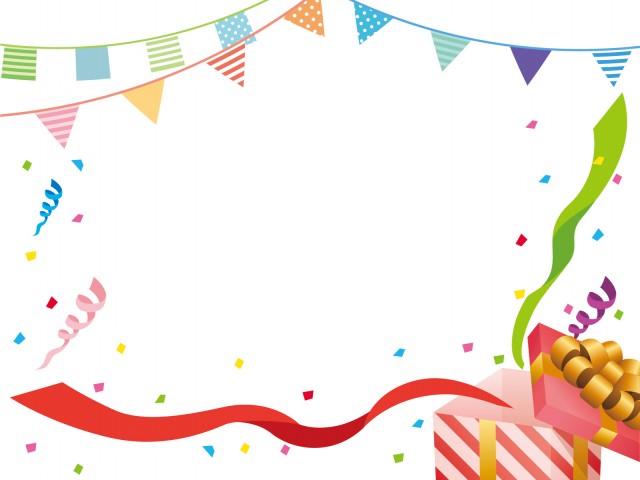 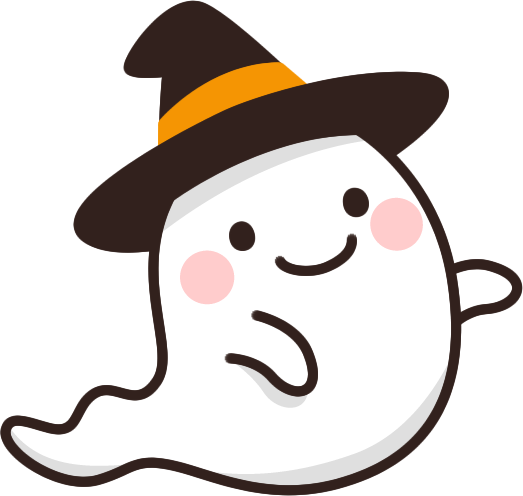 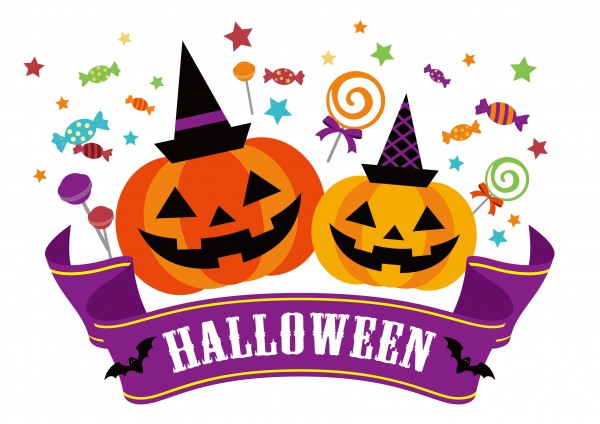 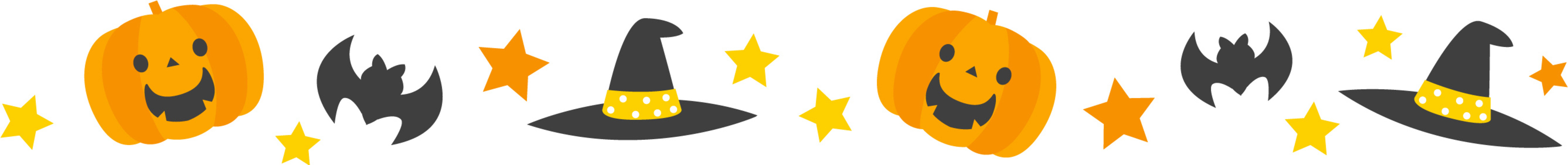 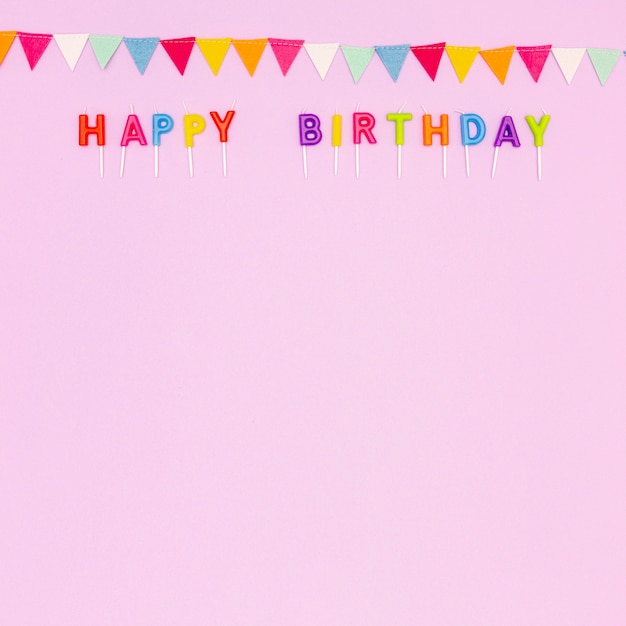 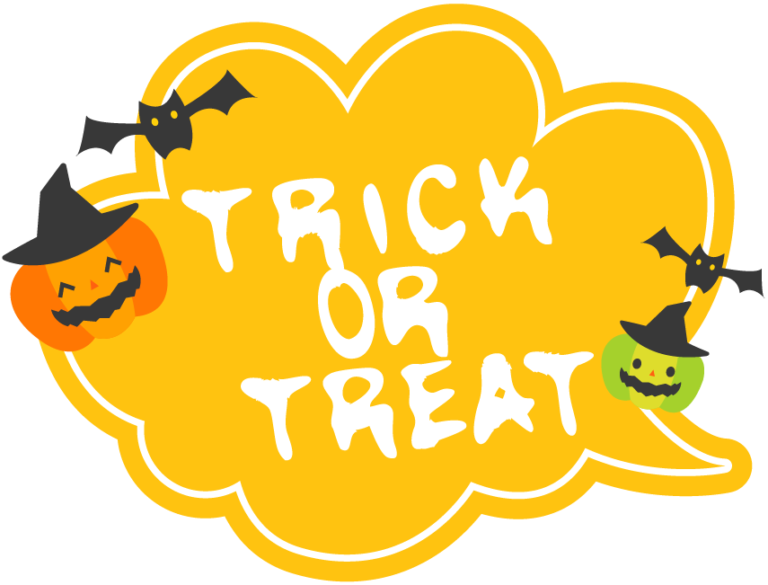 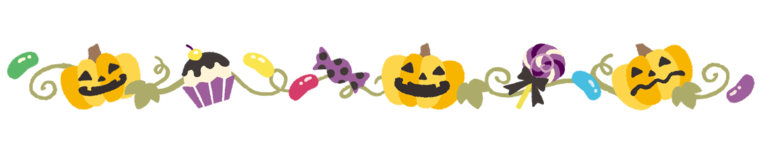 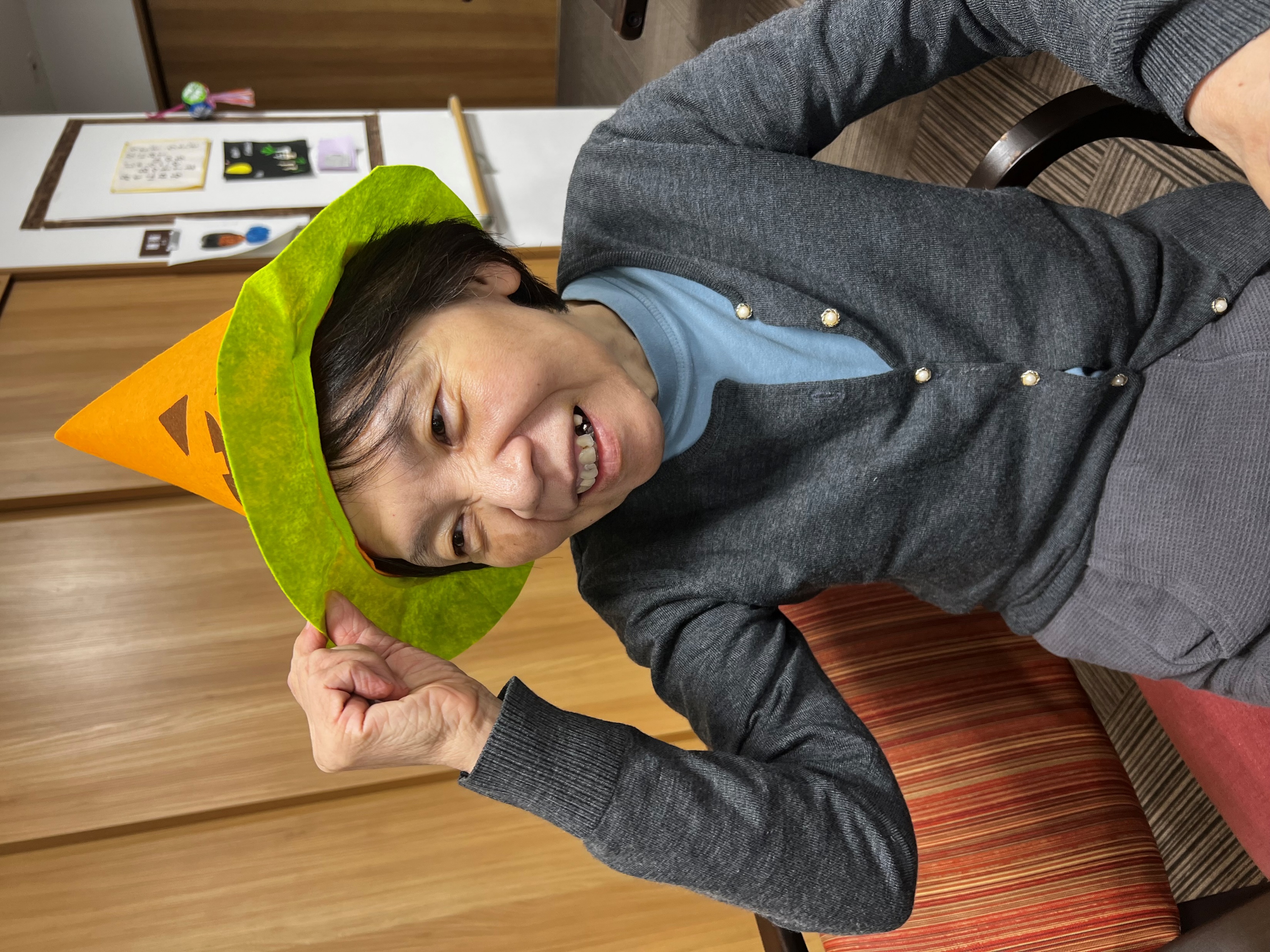 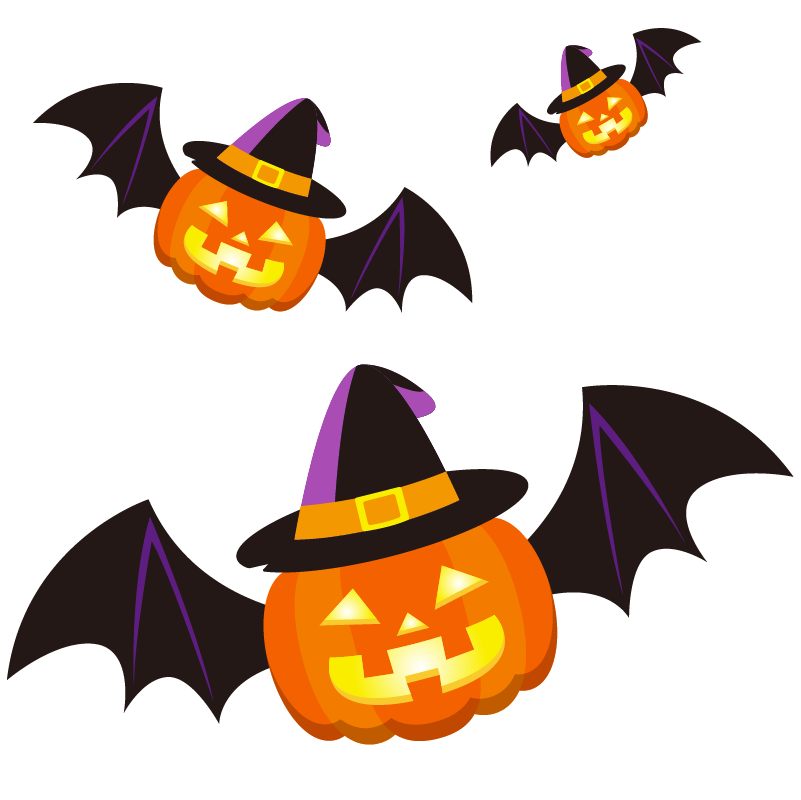 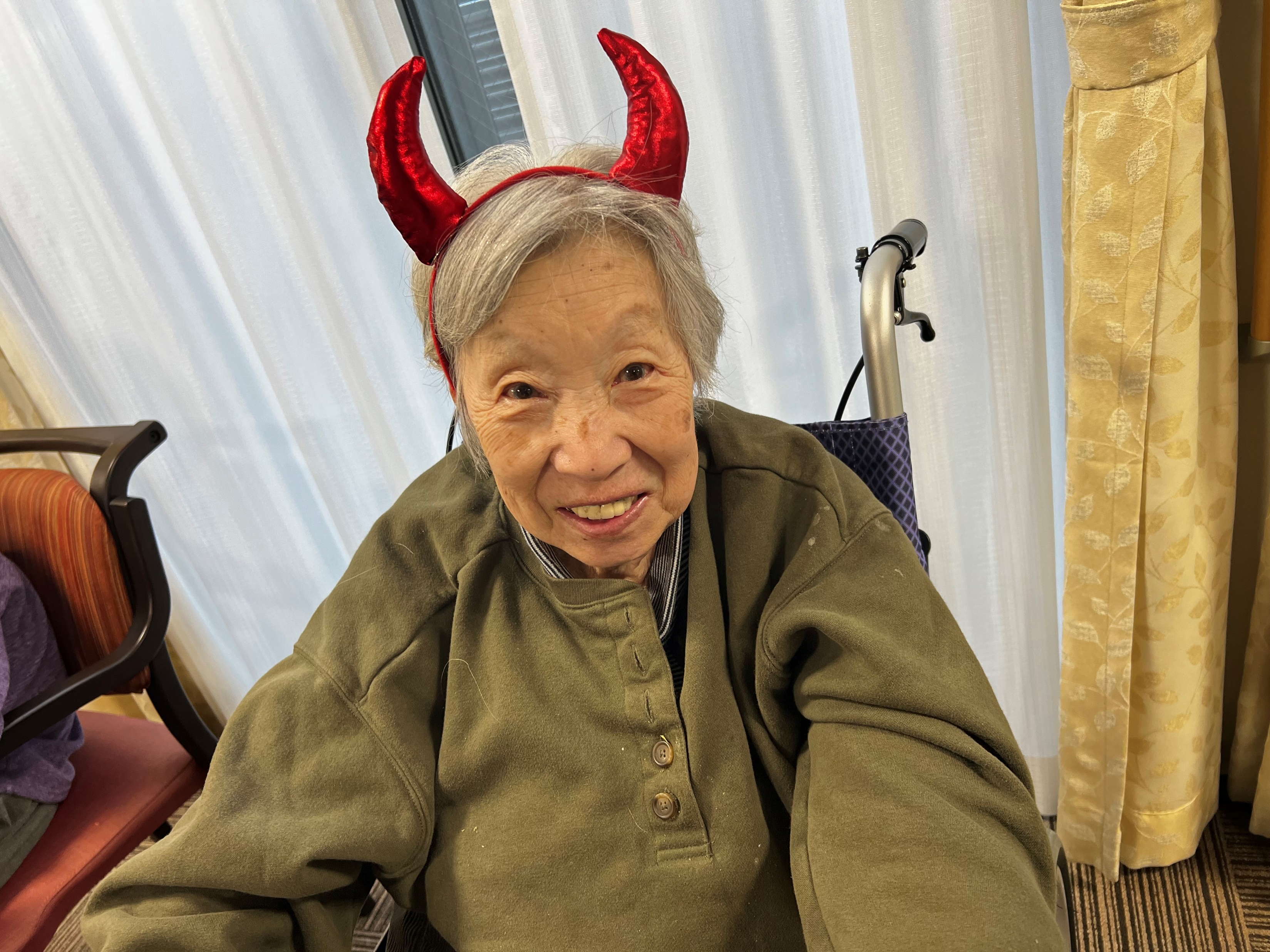 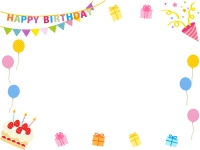 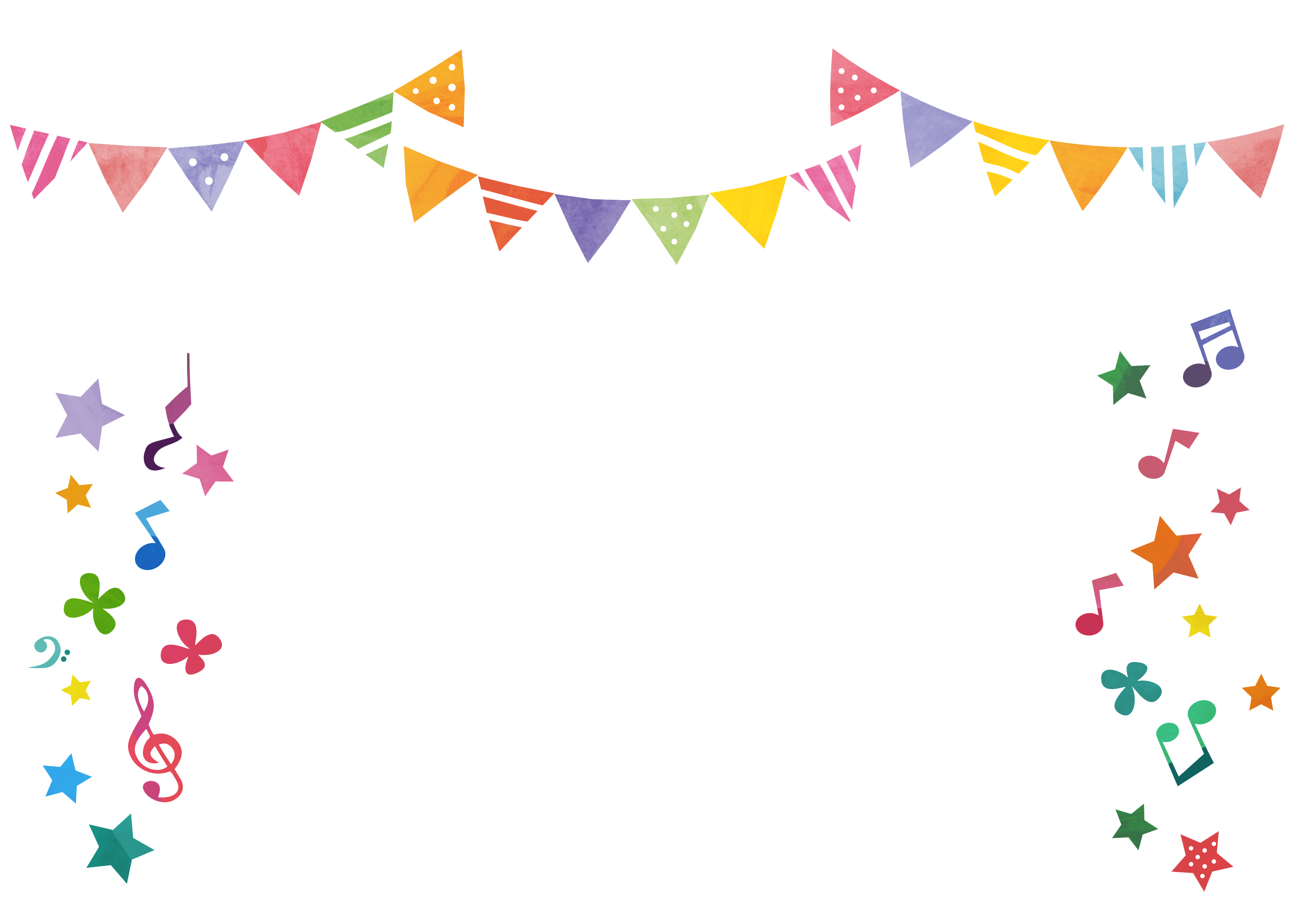 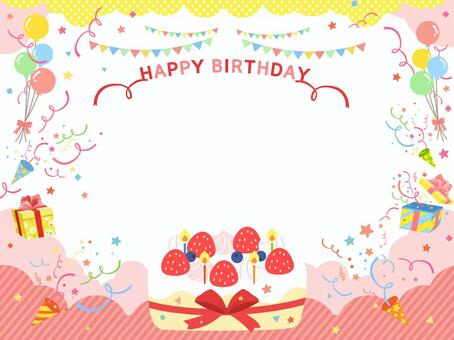 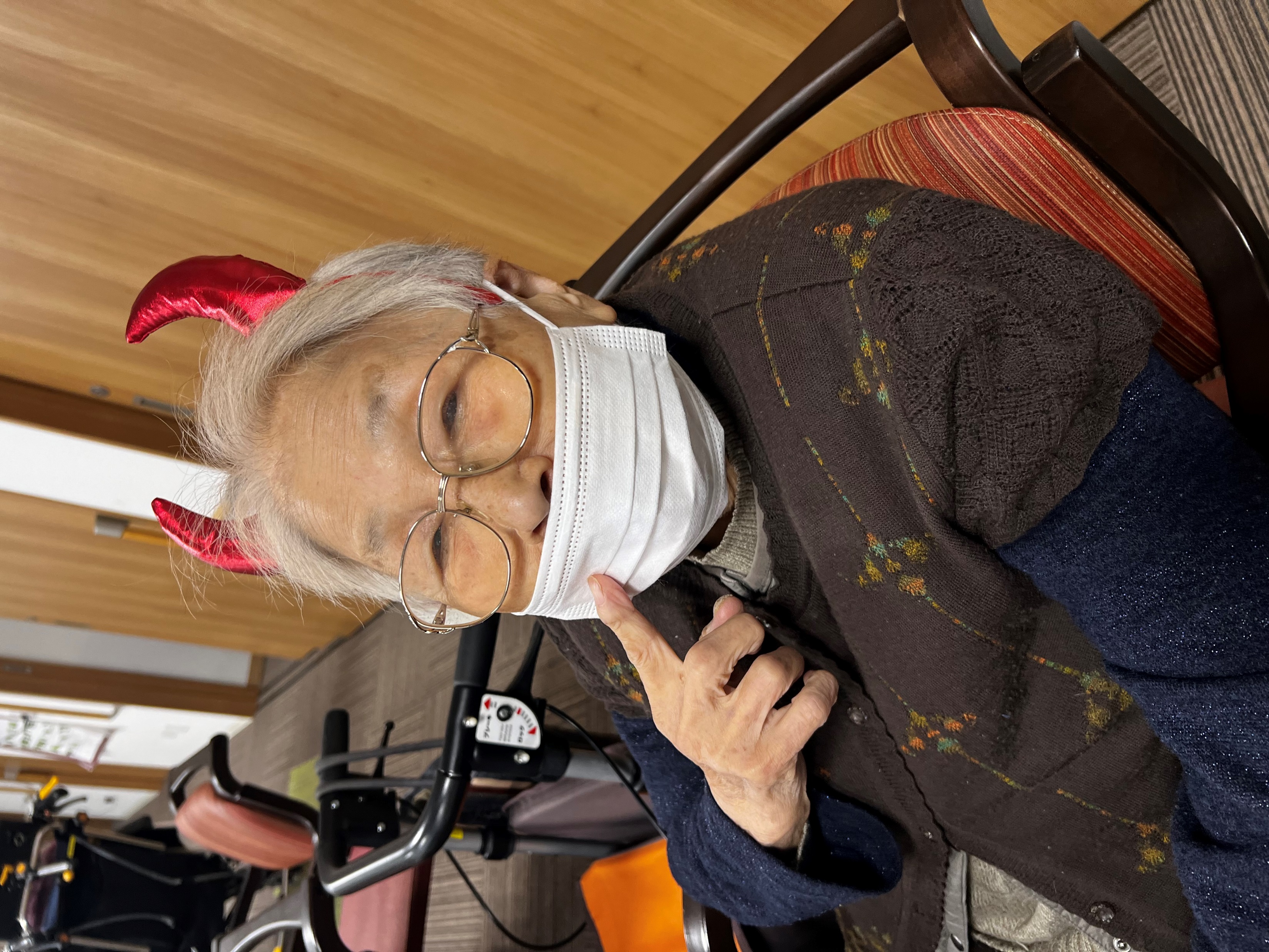 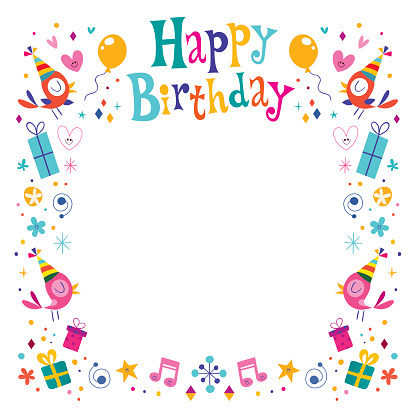 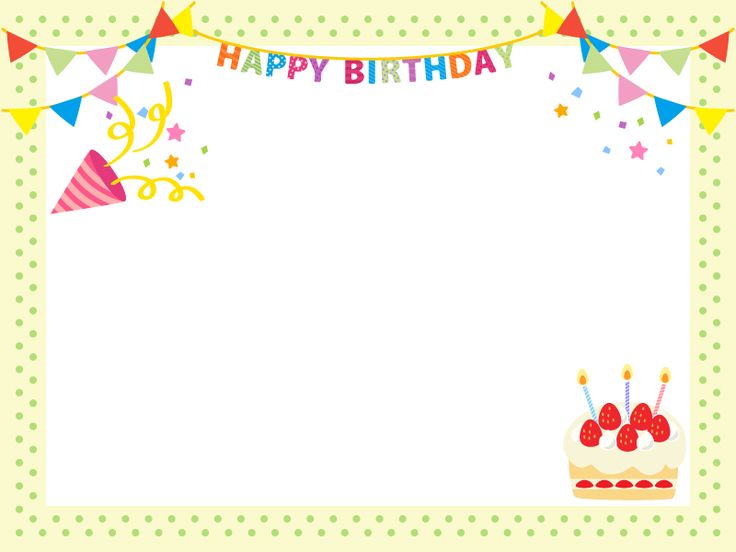 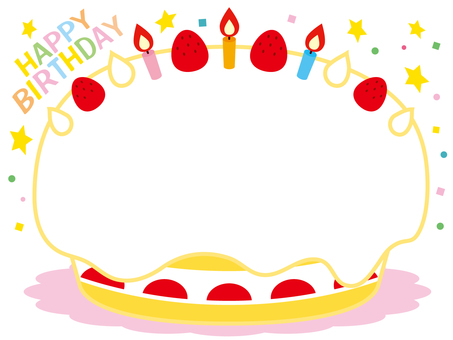 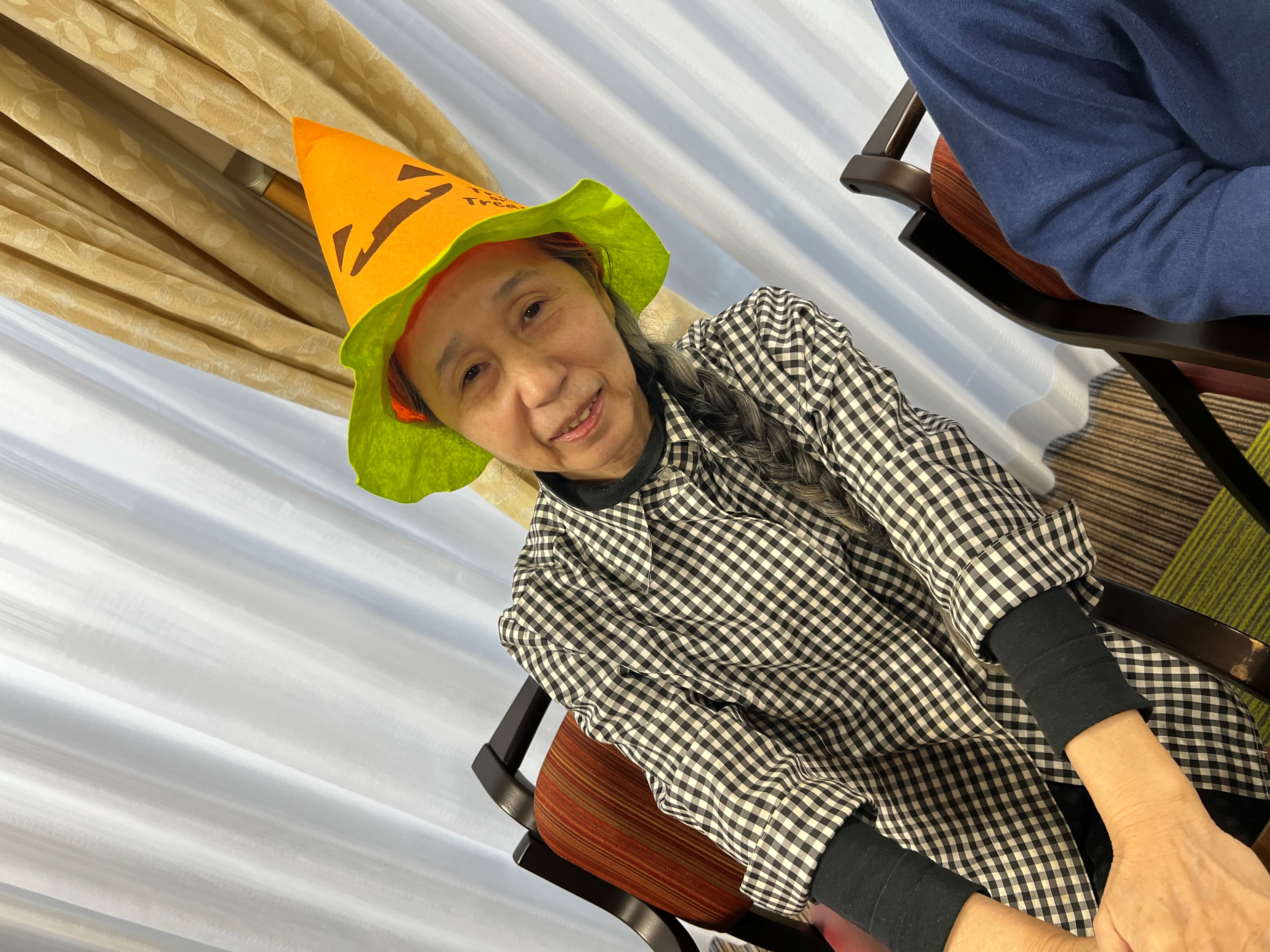 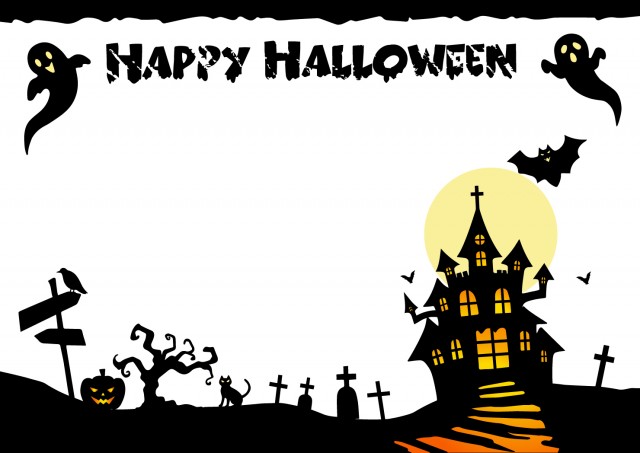 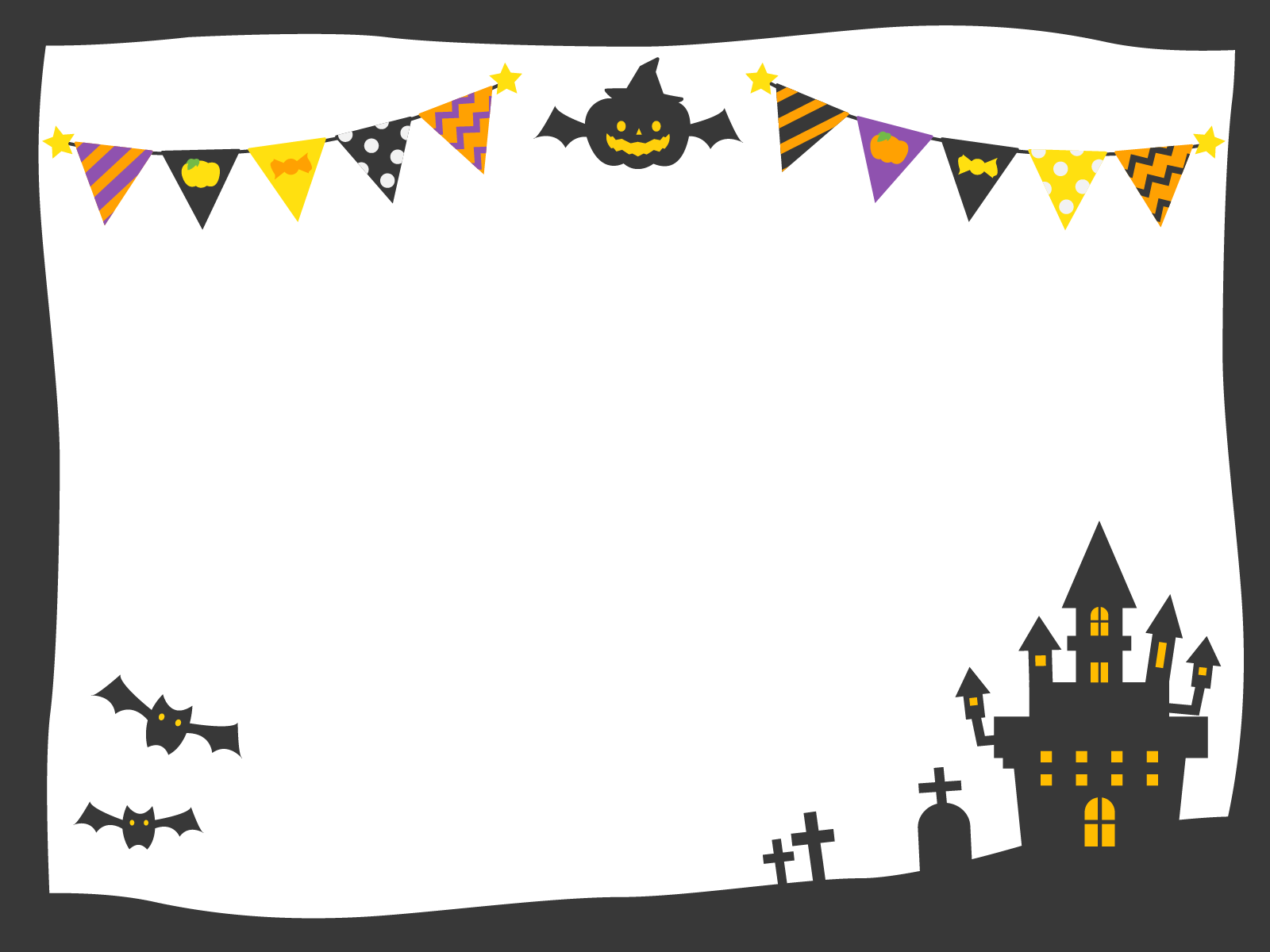 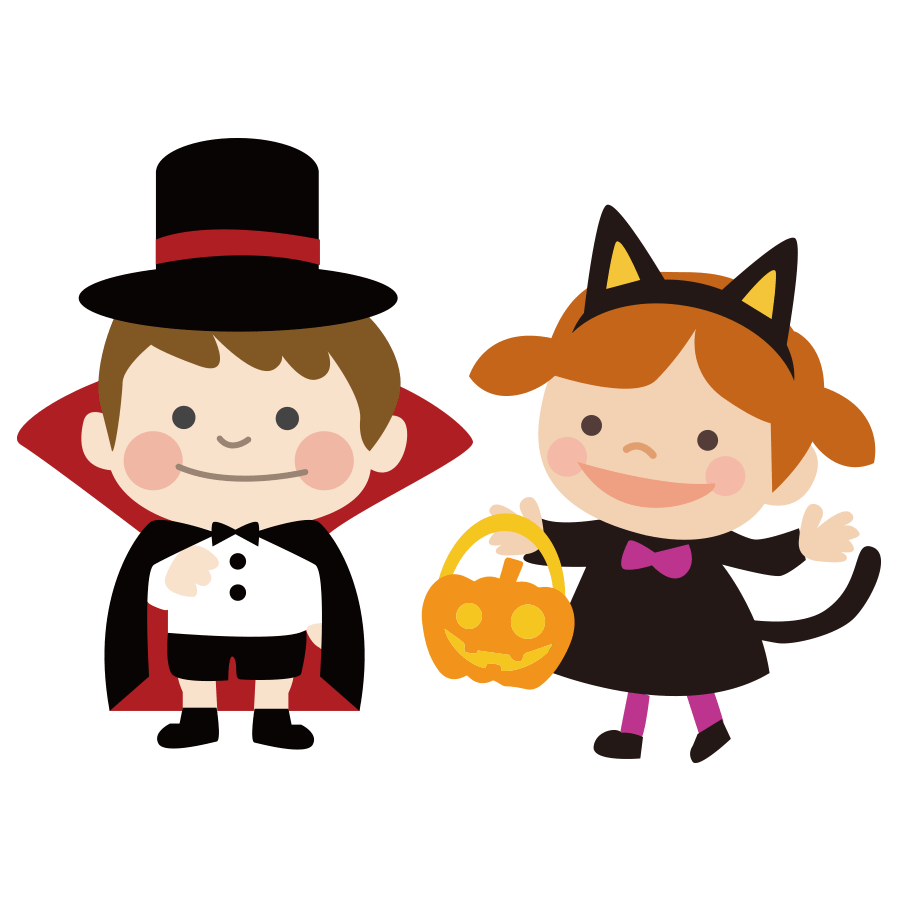 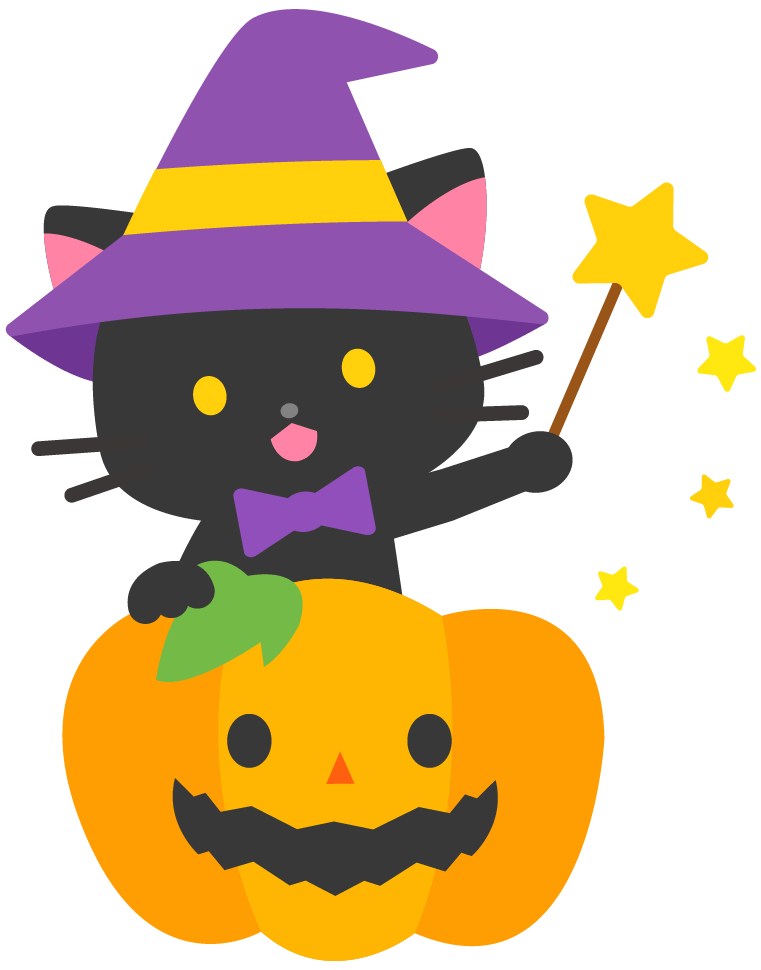 決めポーズ！
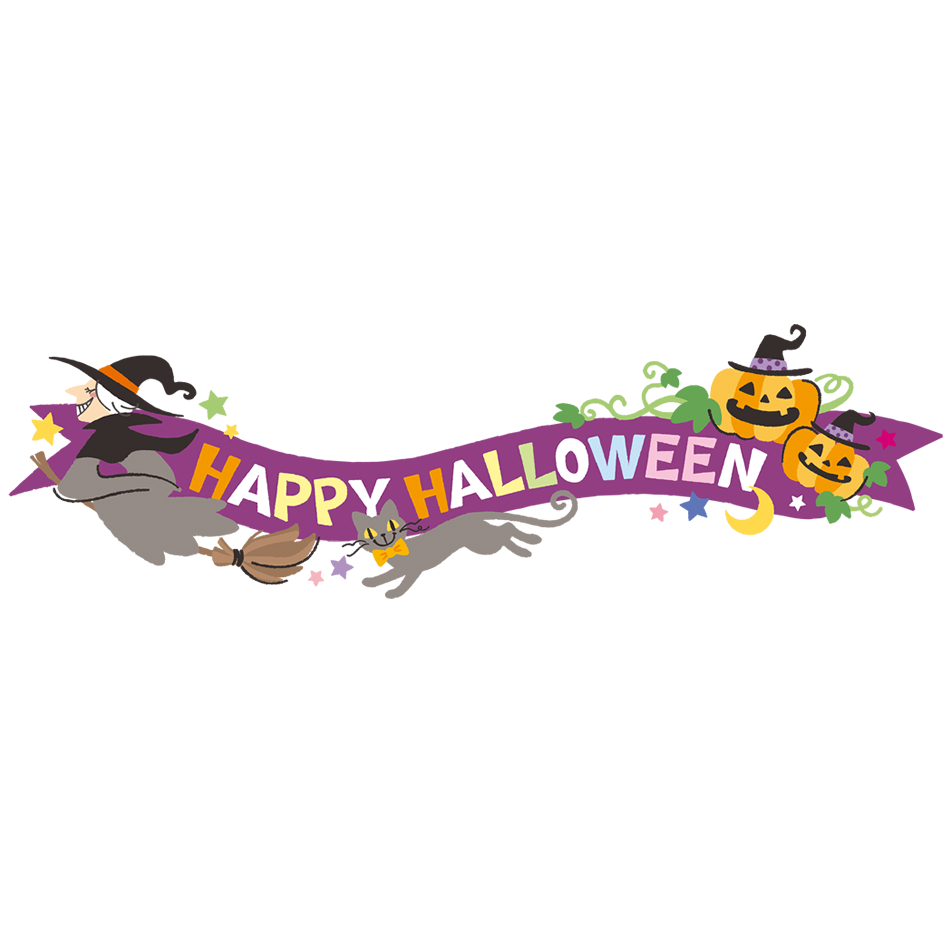 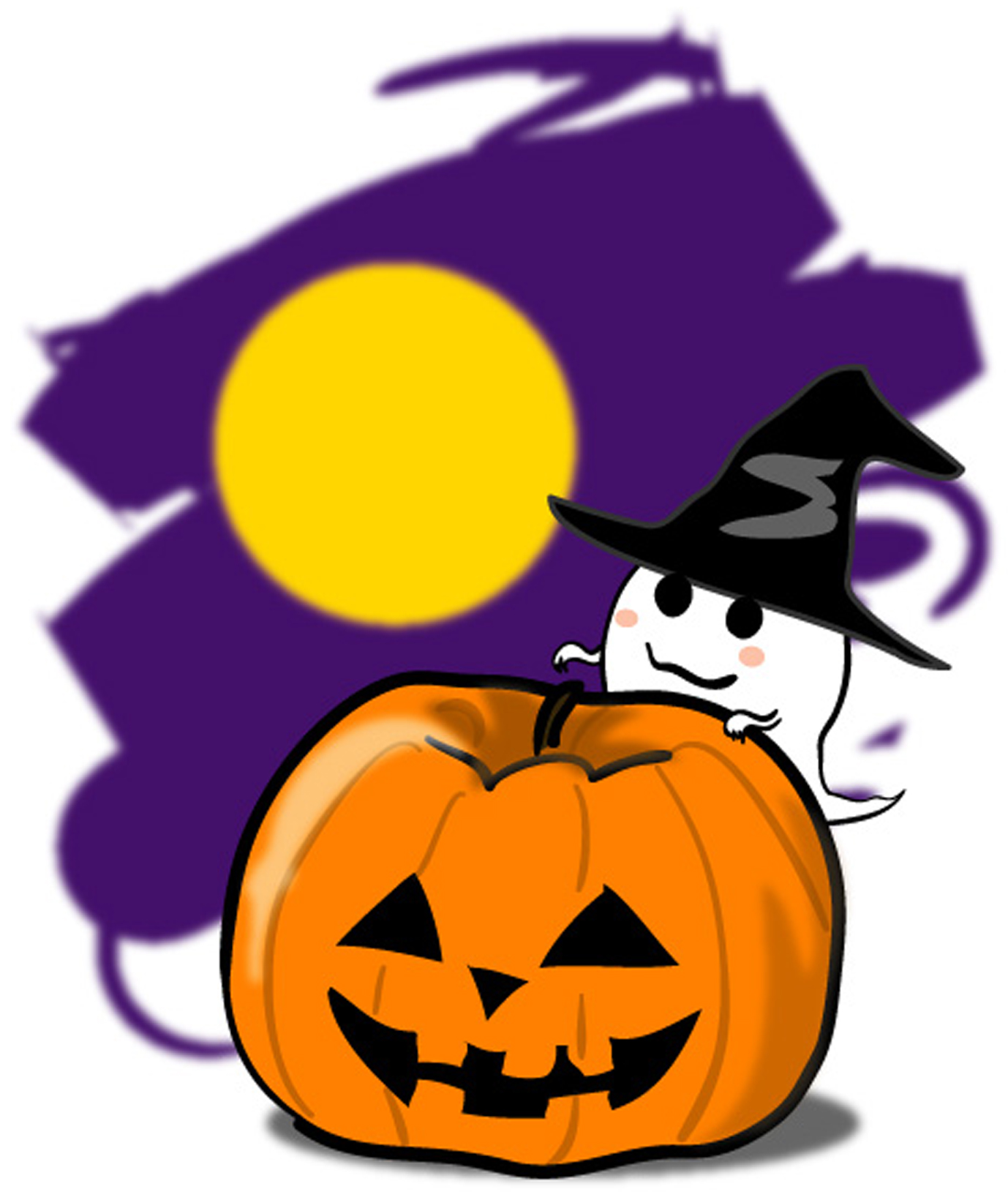 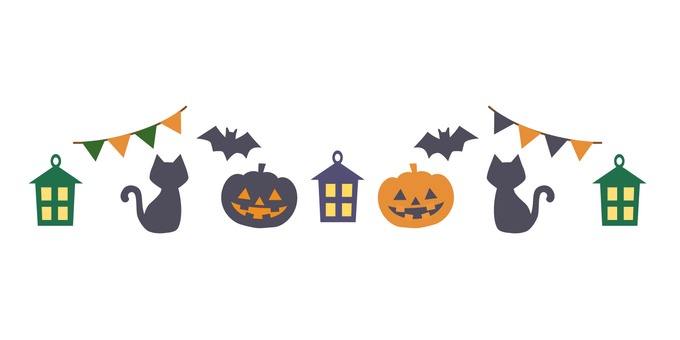 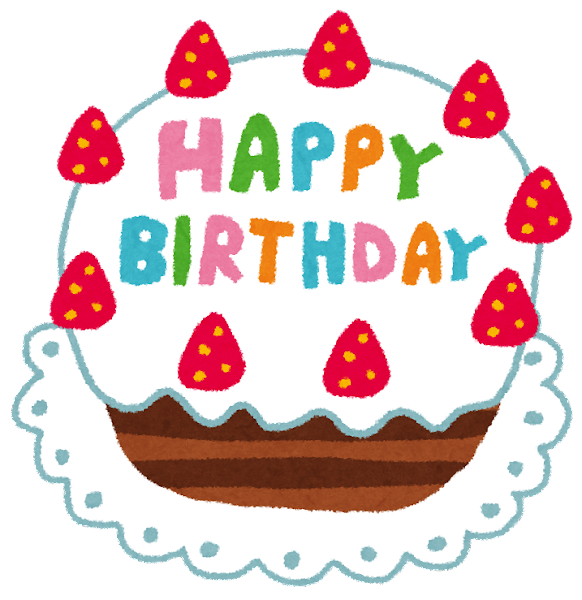 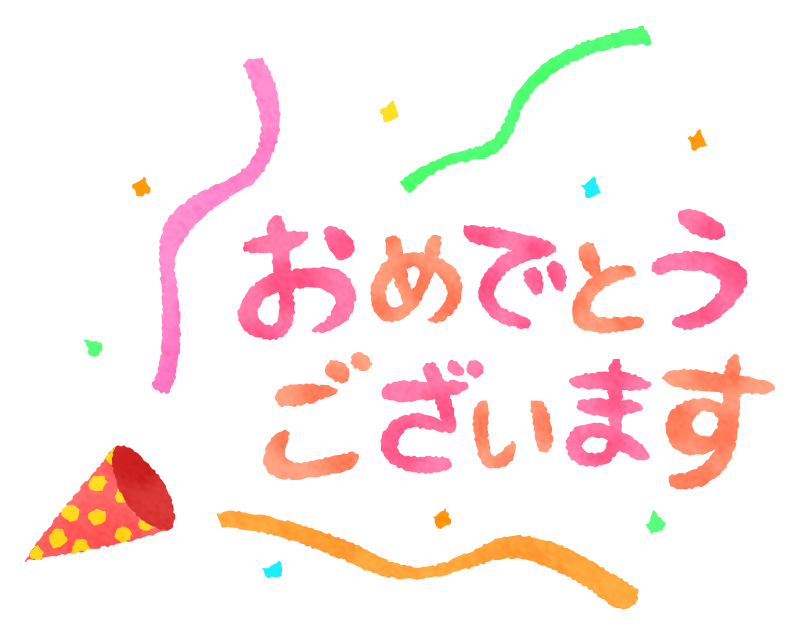 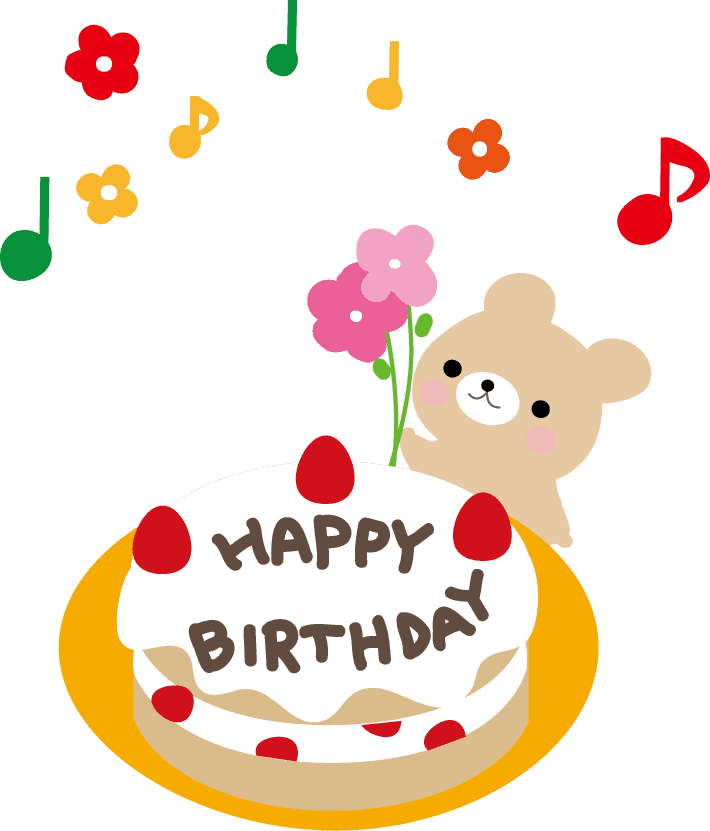 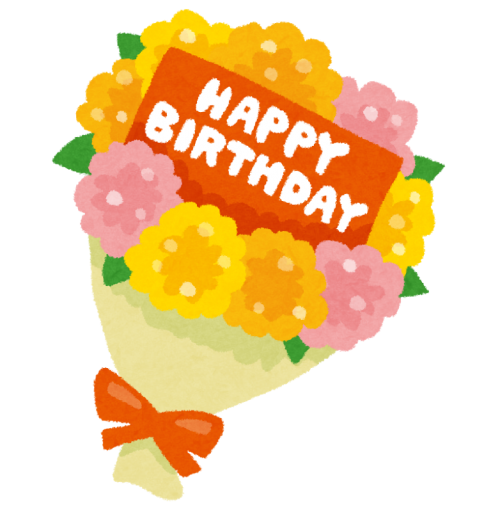 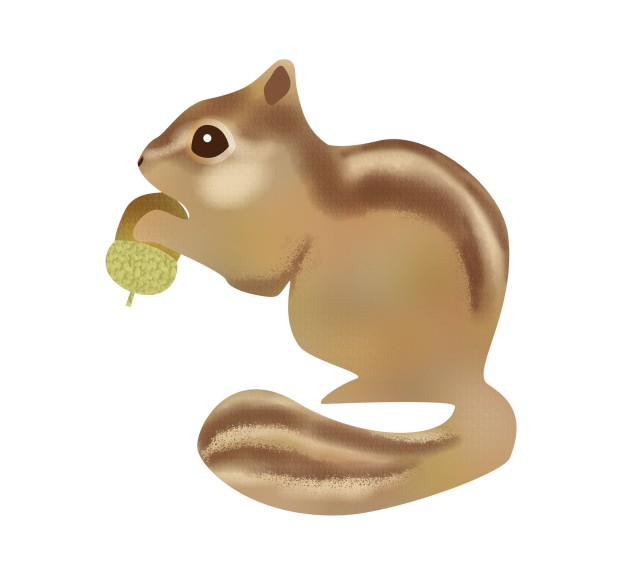 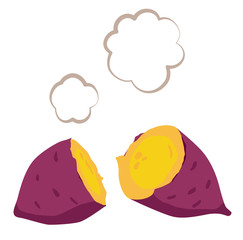 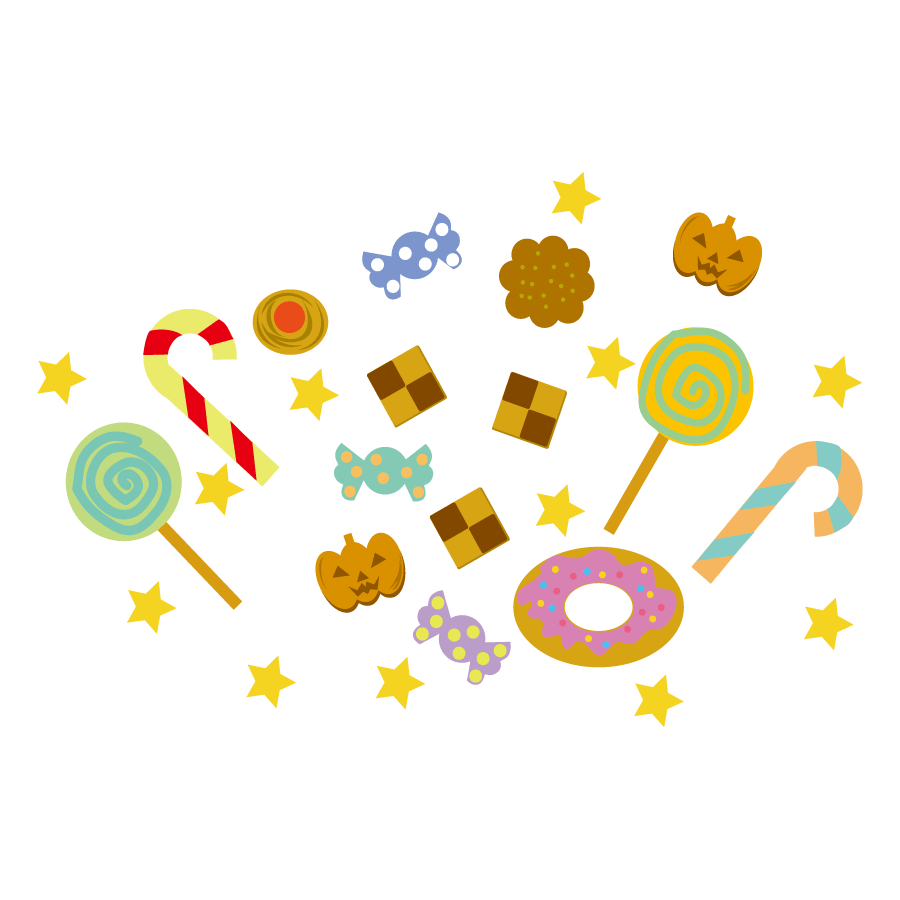 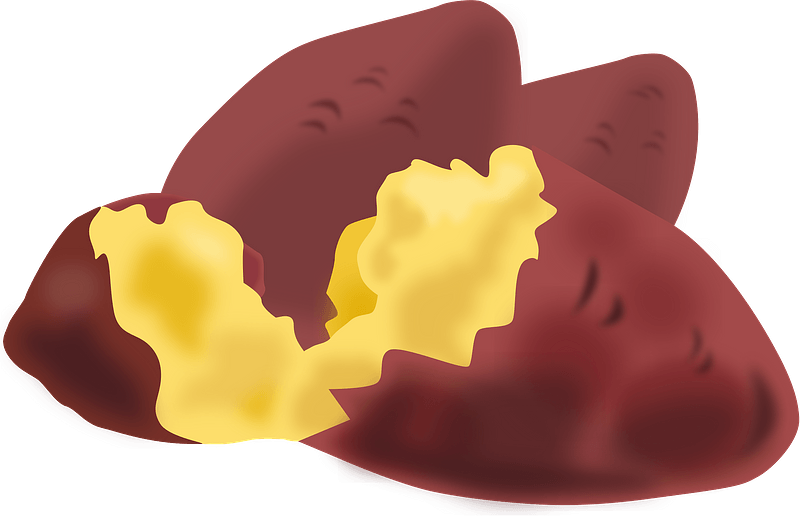 お菓子くれなきゃ
いたずらしちゃうぞ～
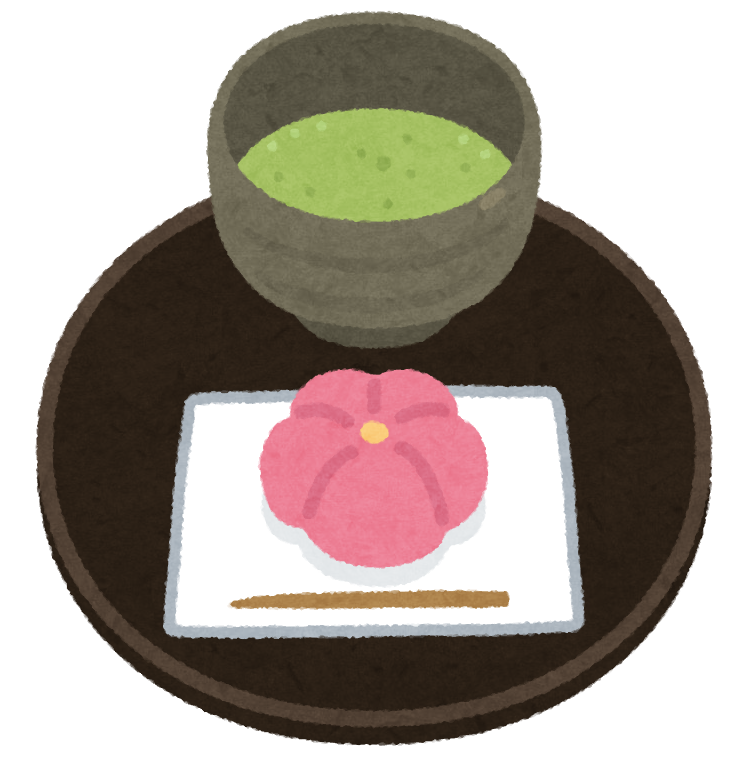 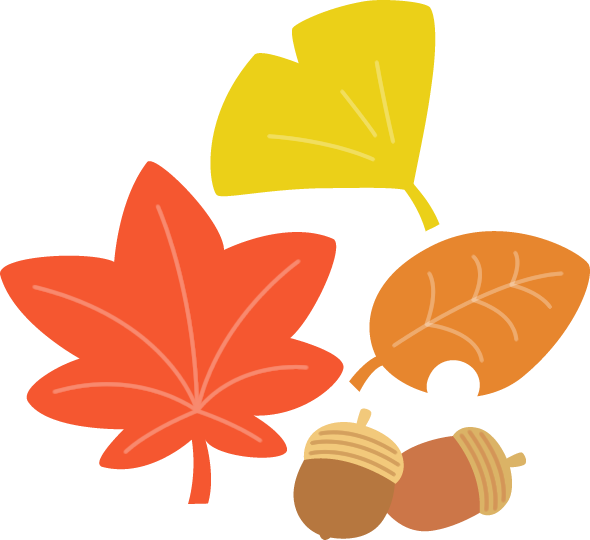 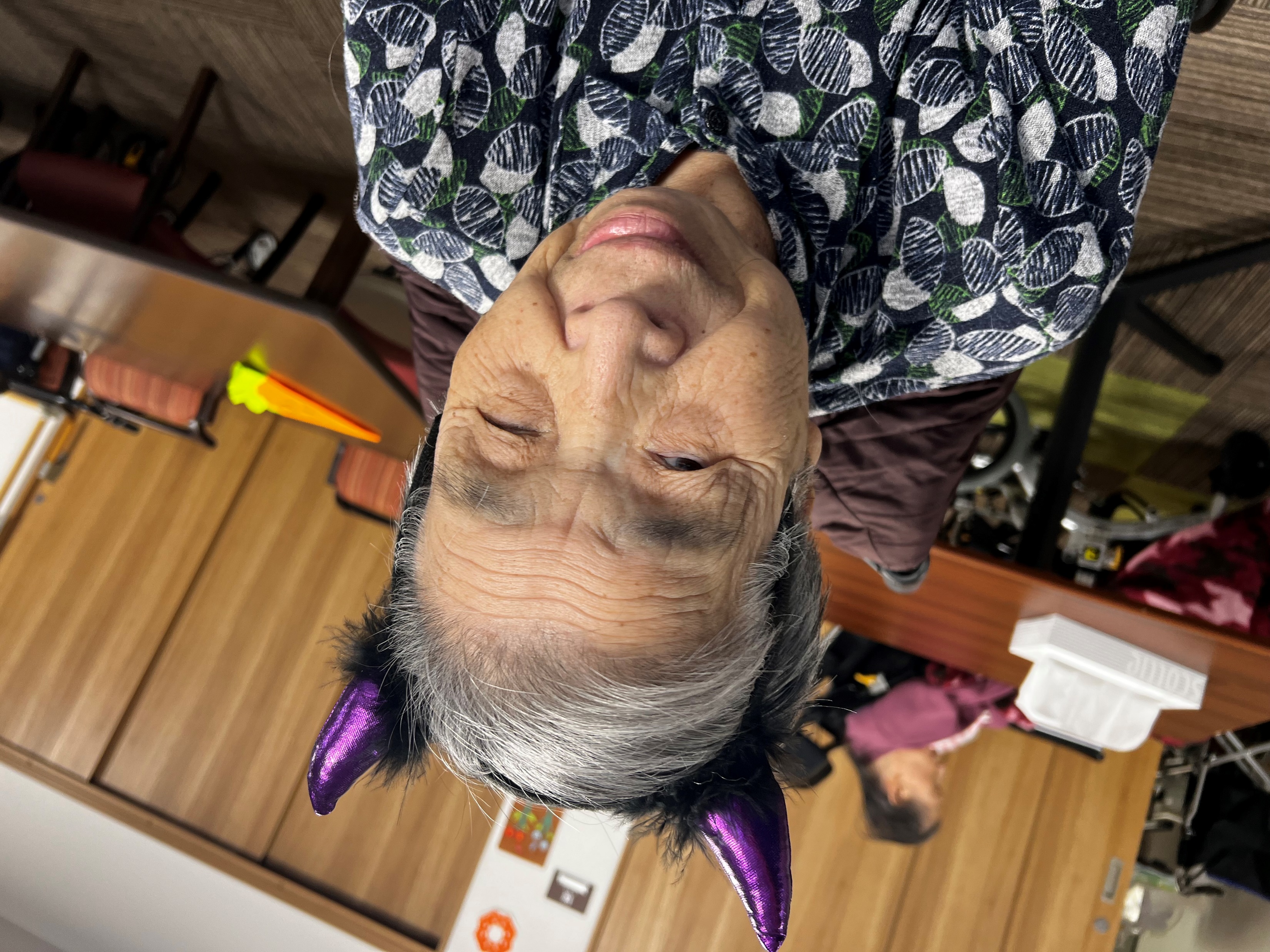 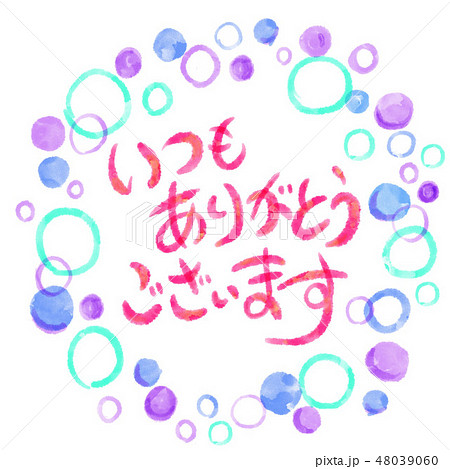 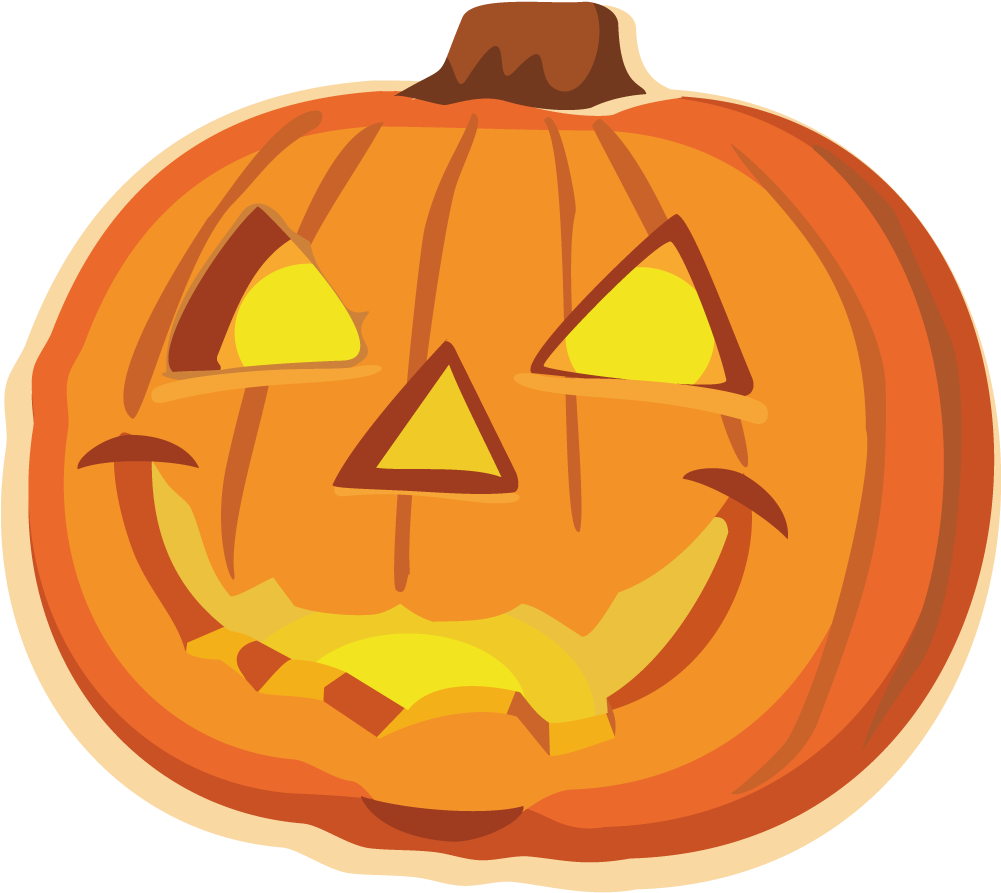 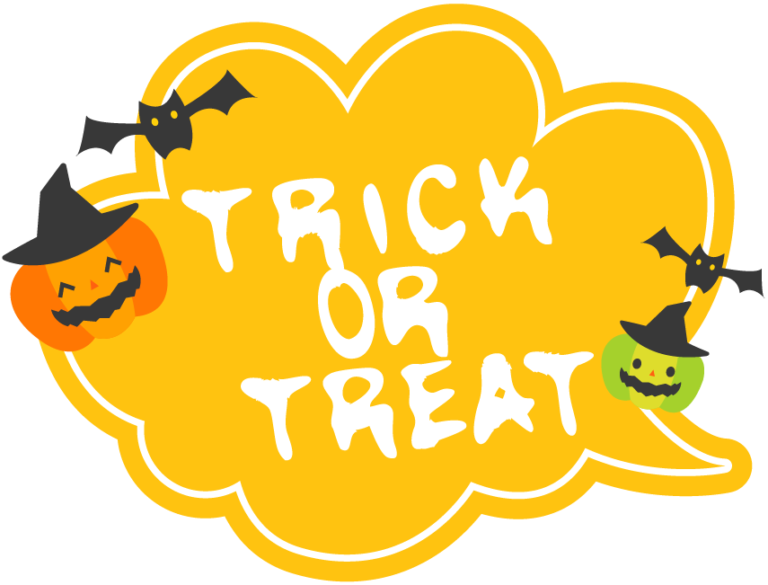 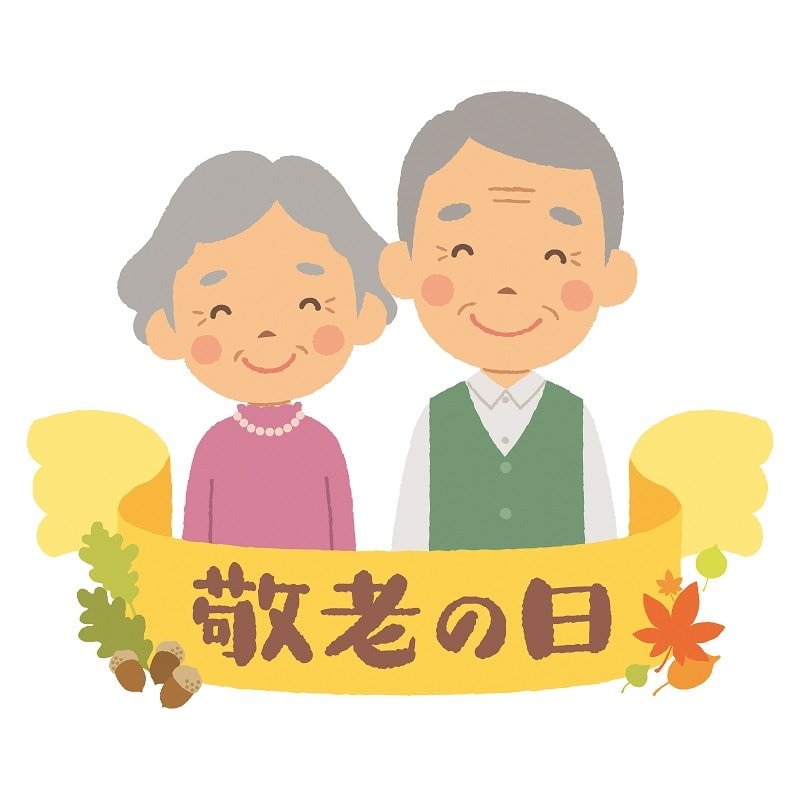 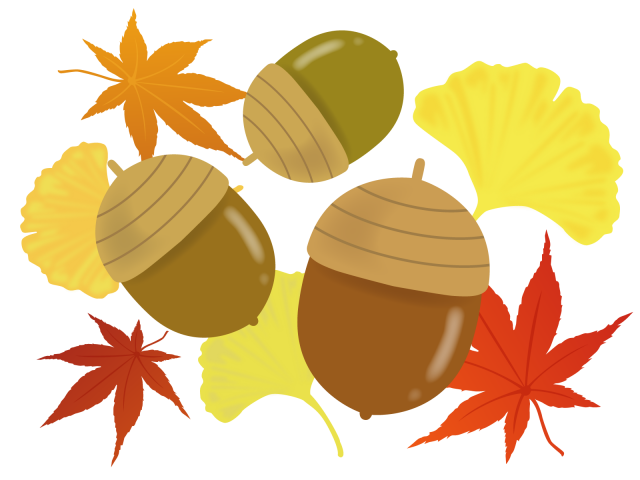 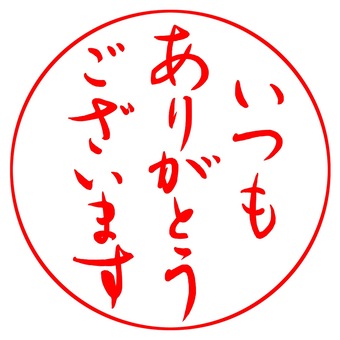 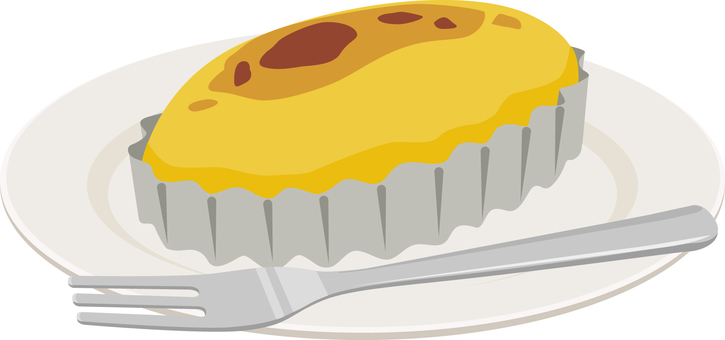 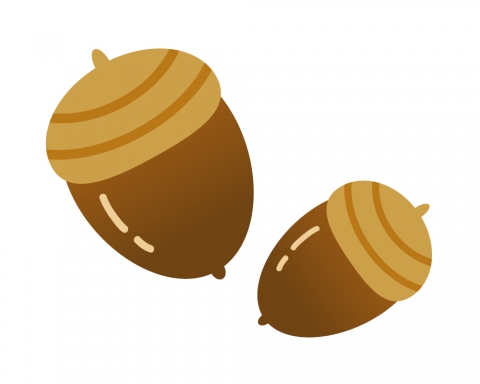 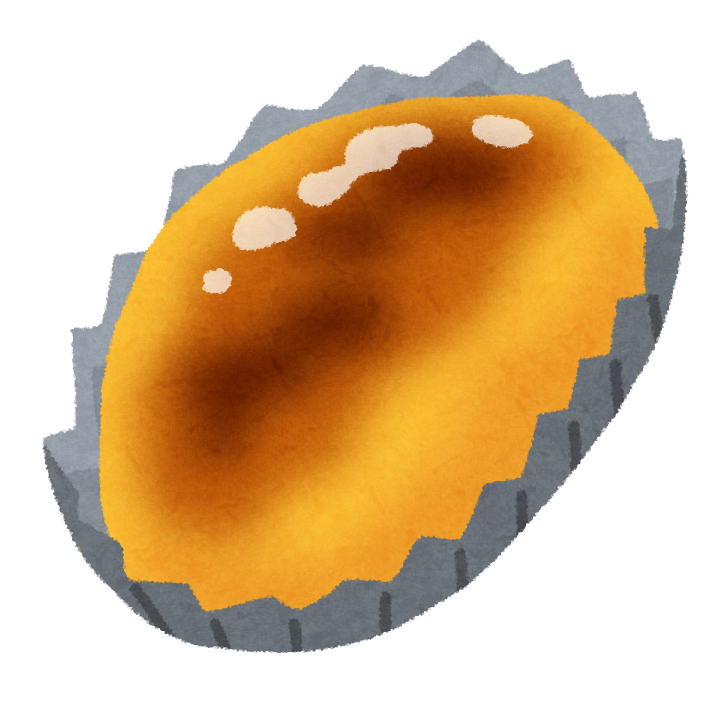 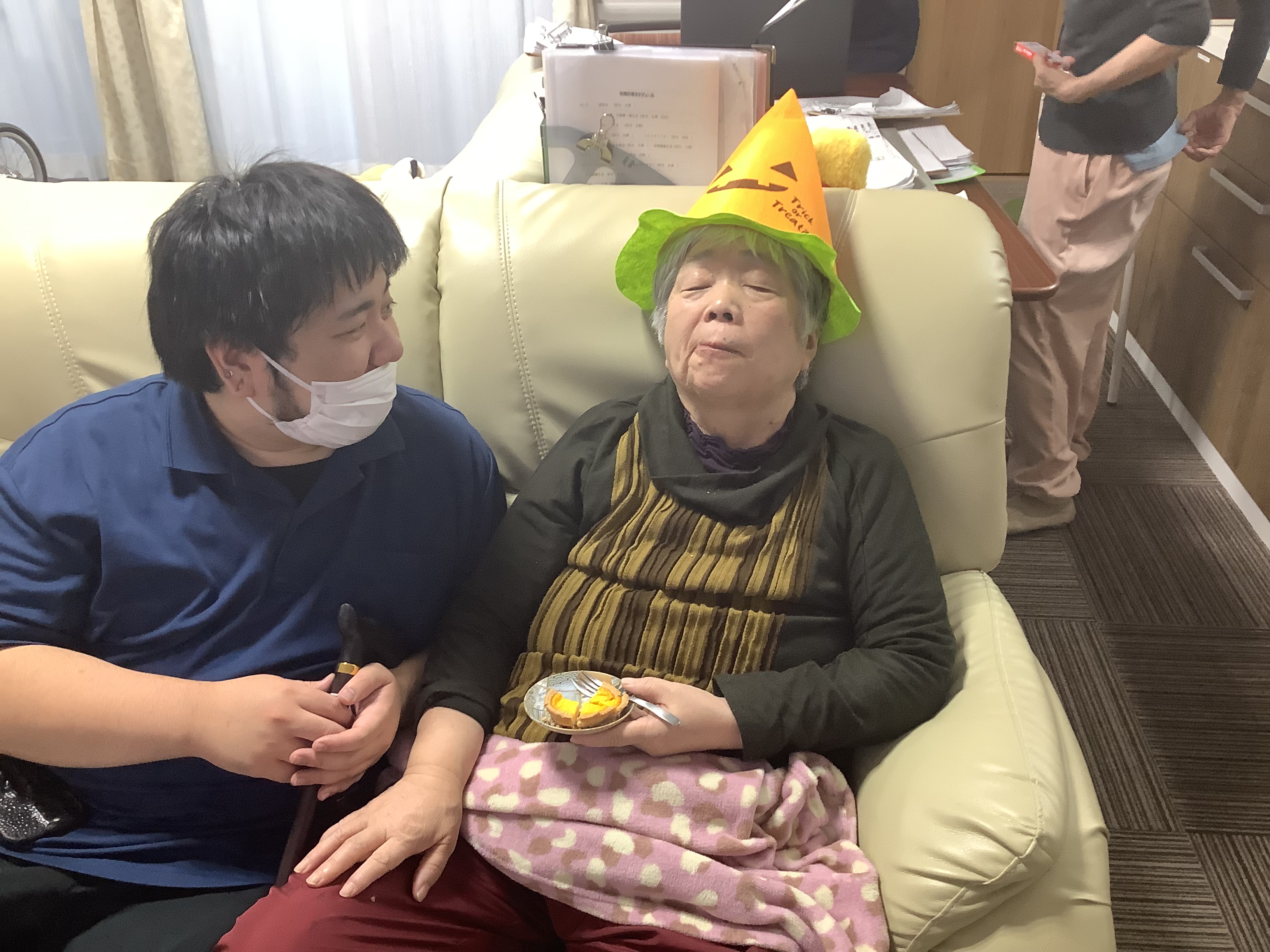 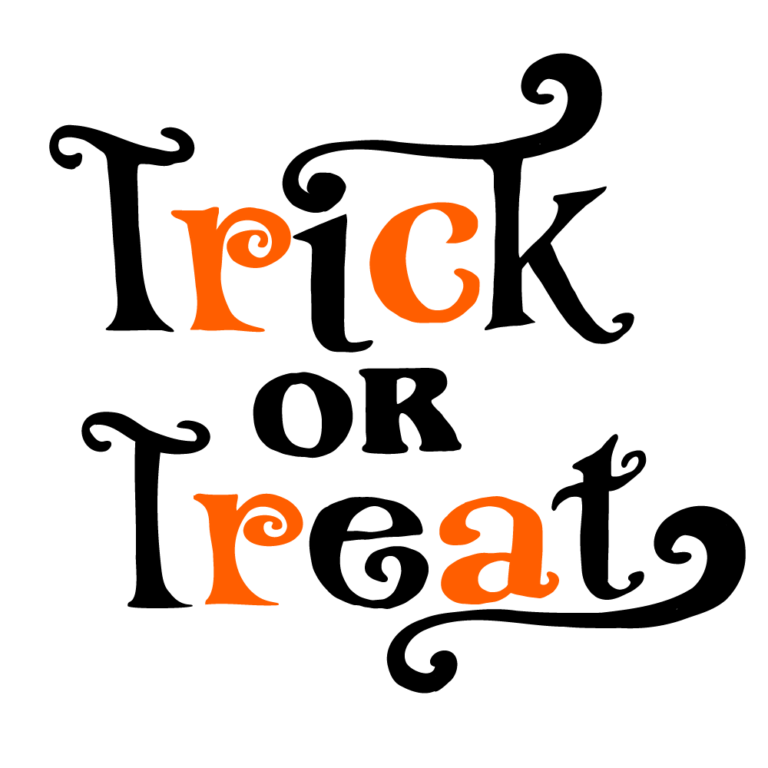 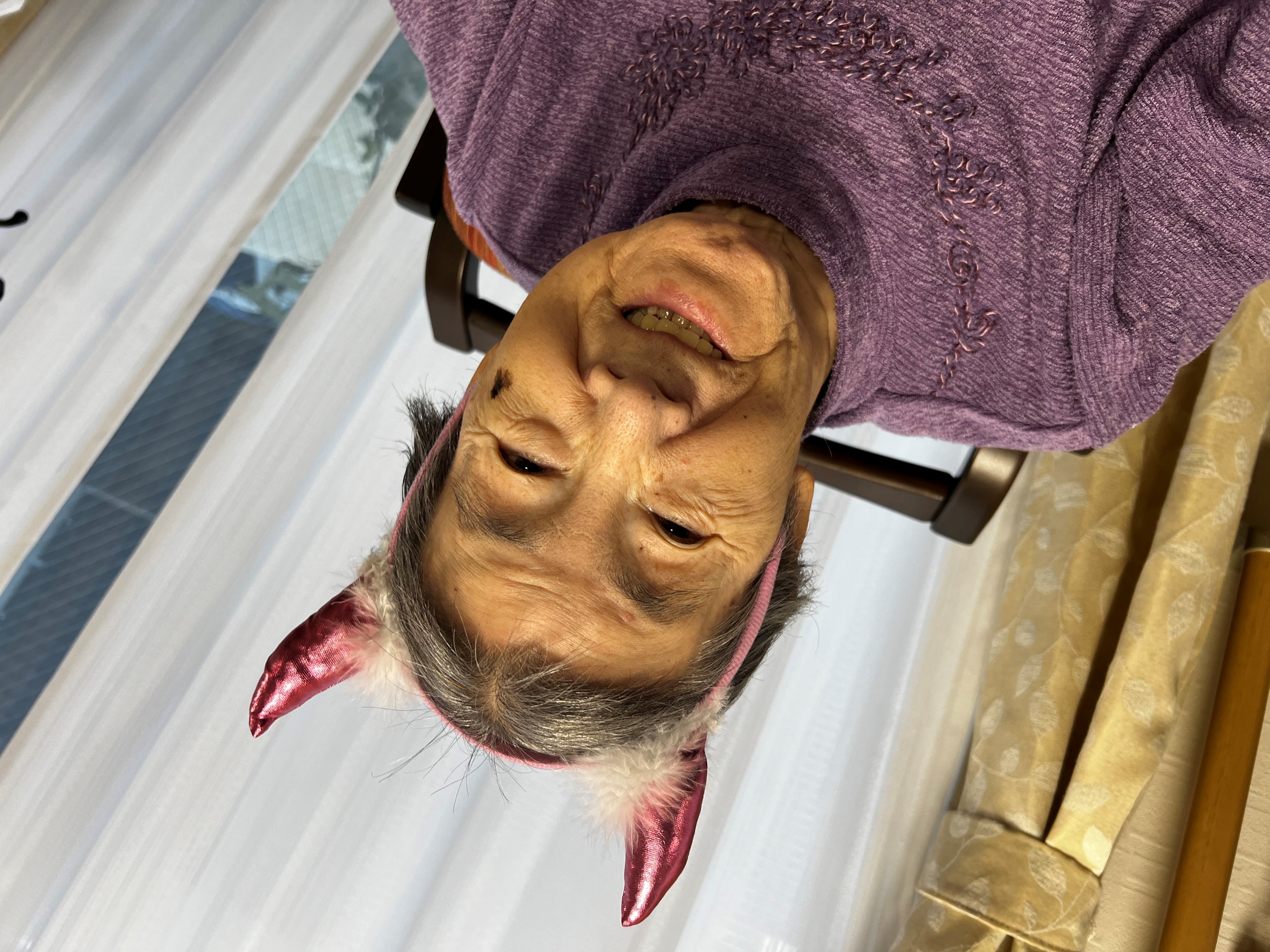 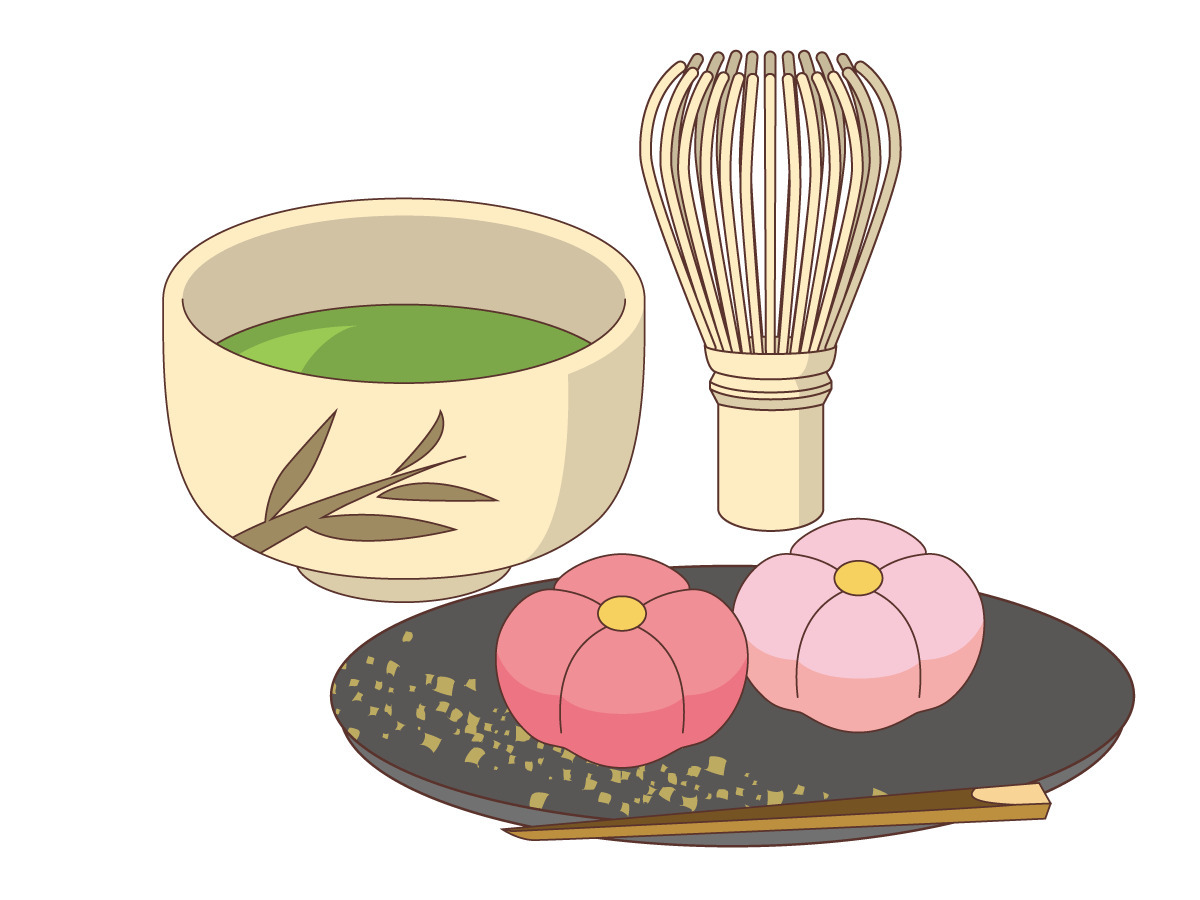 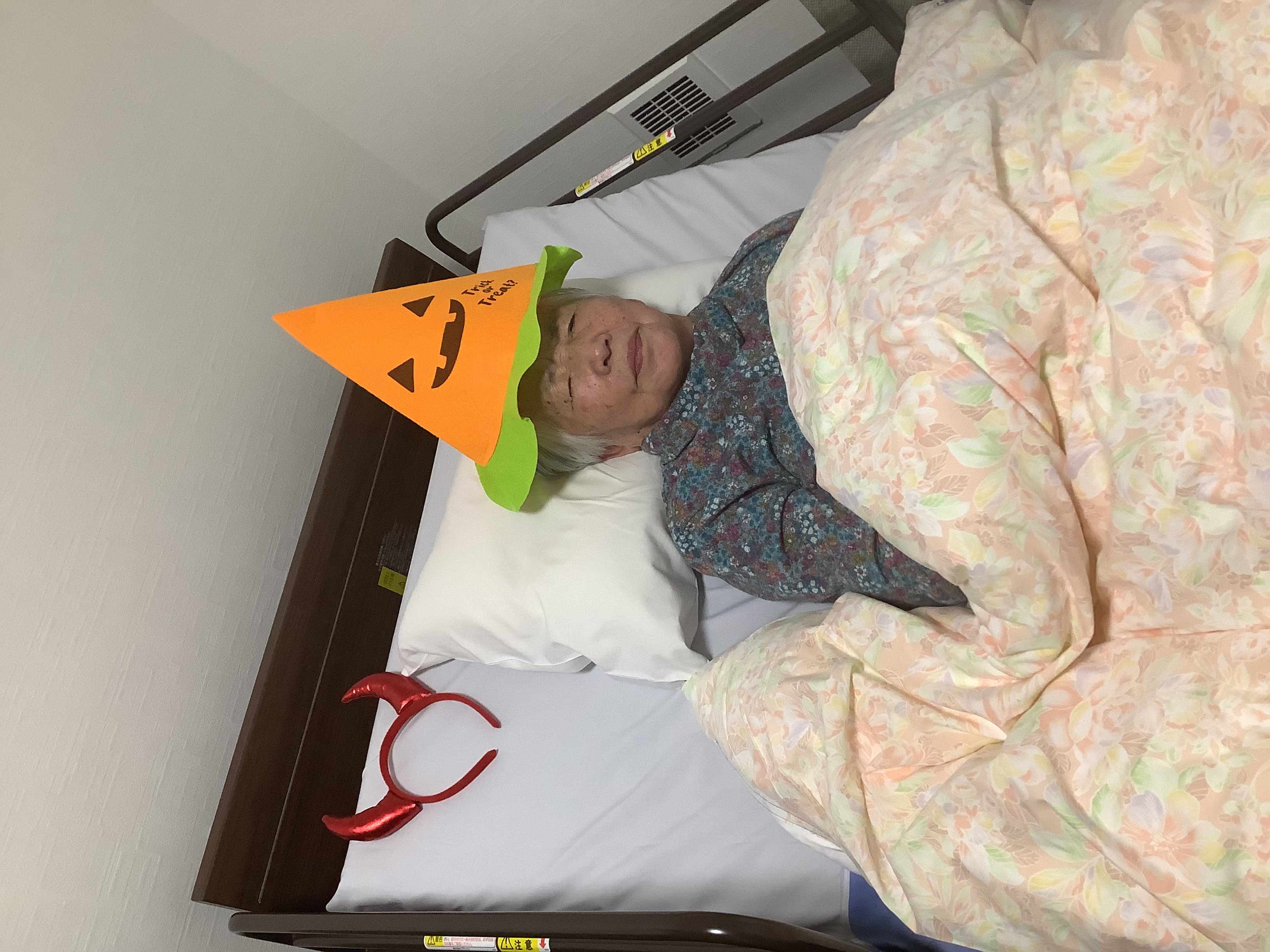 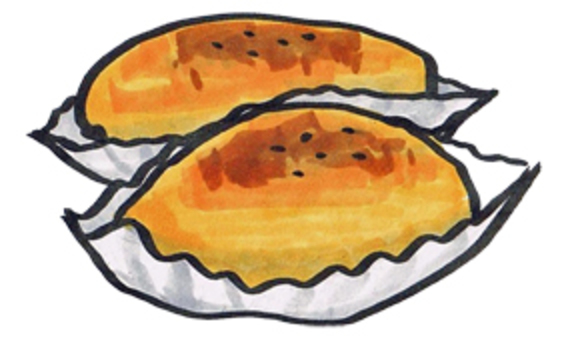 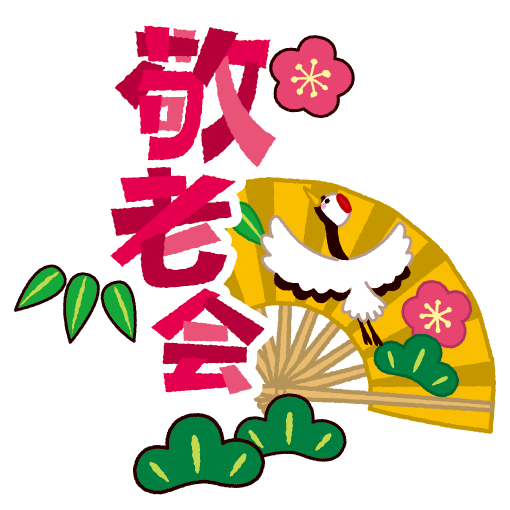 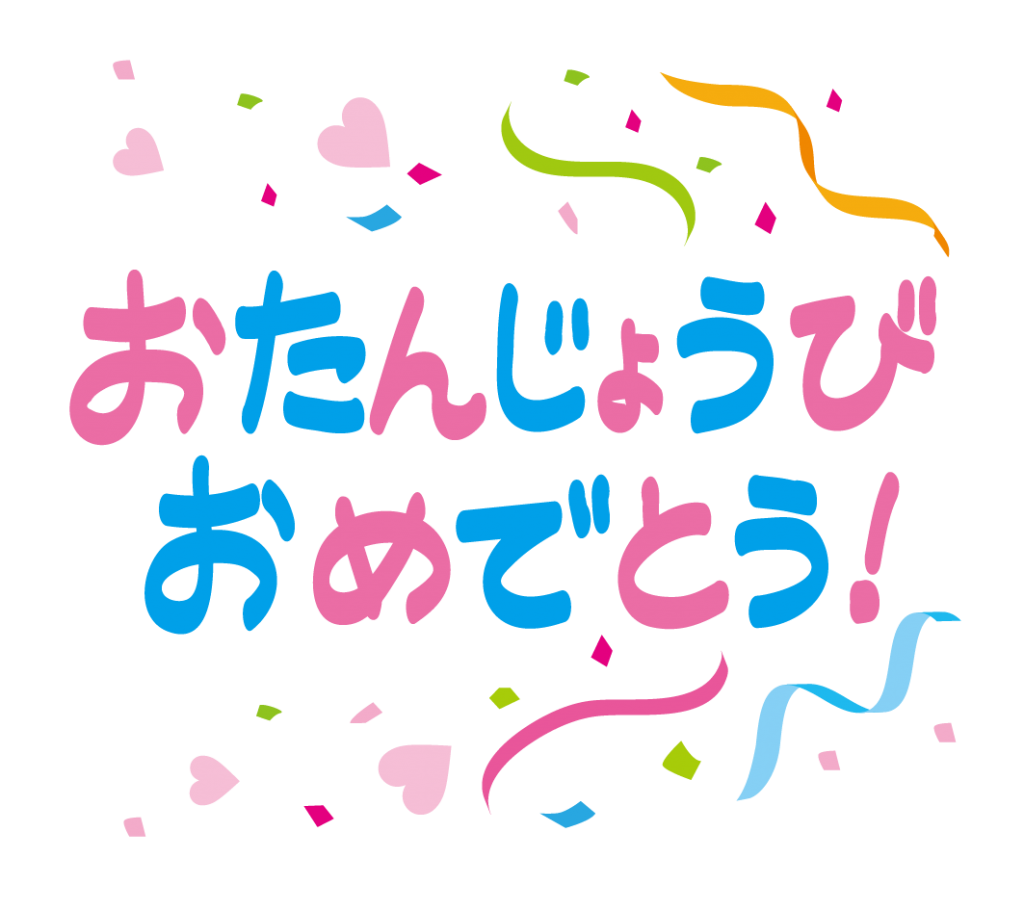 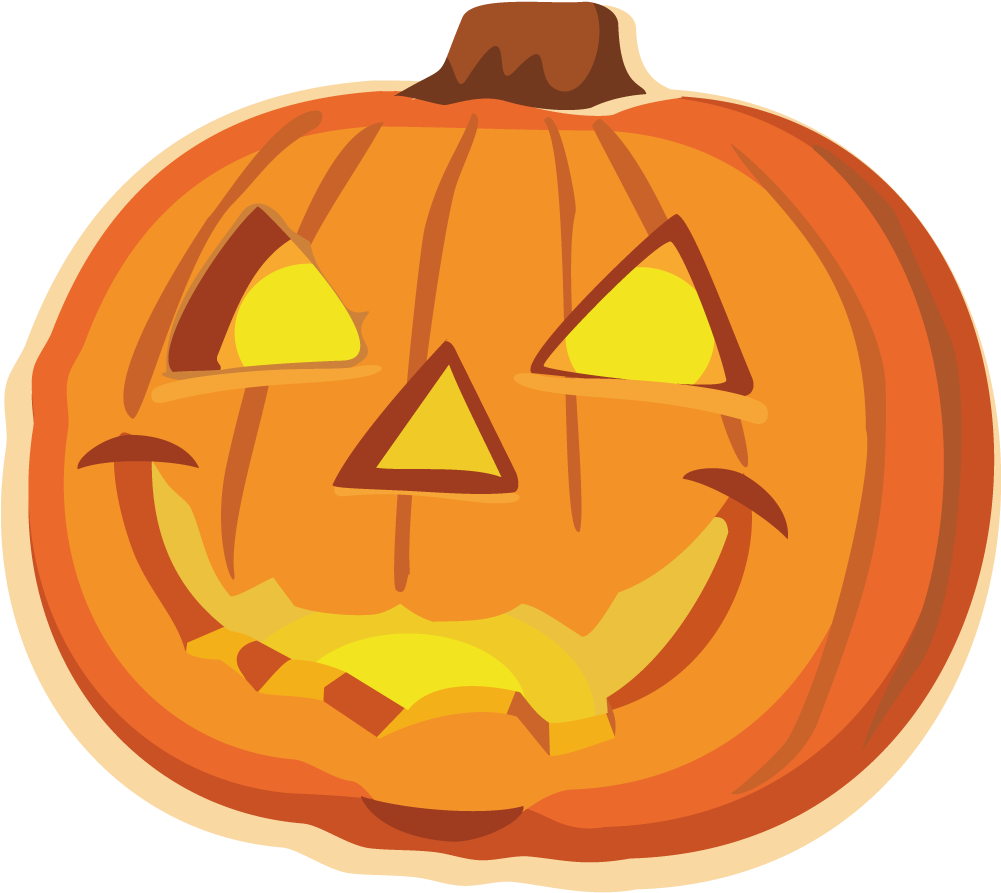 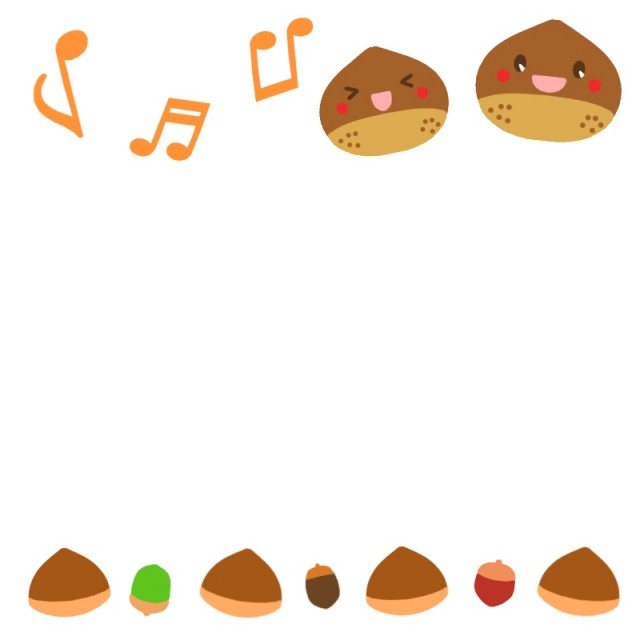 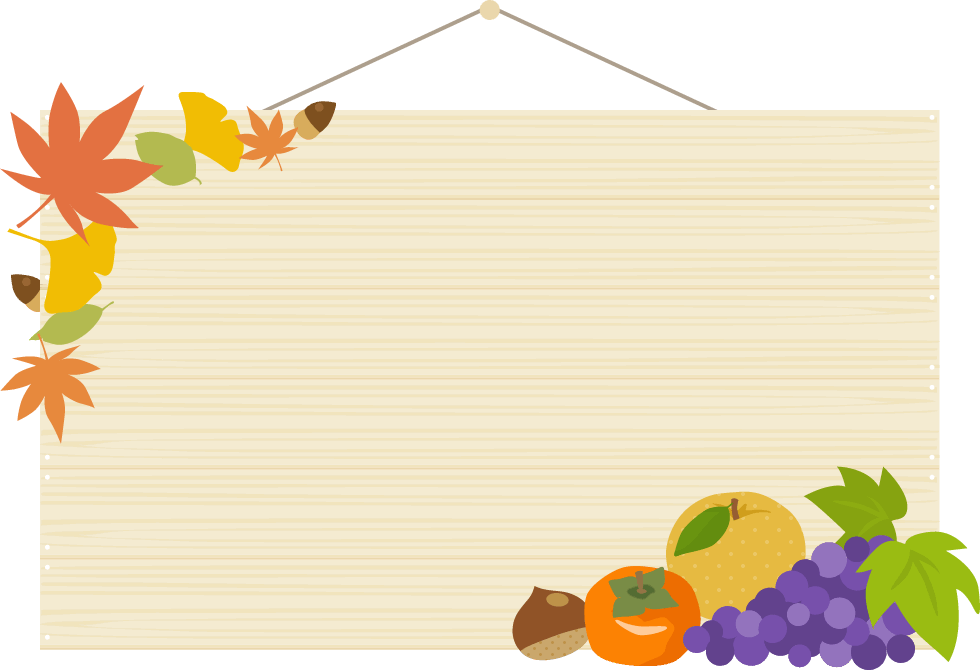 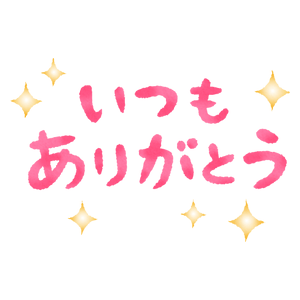 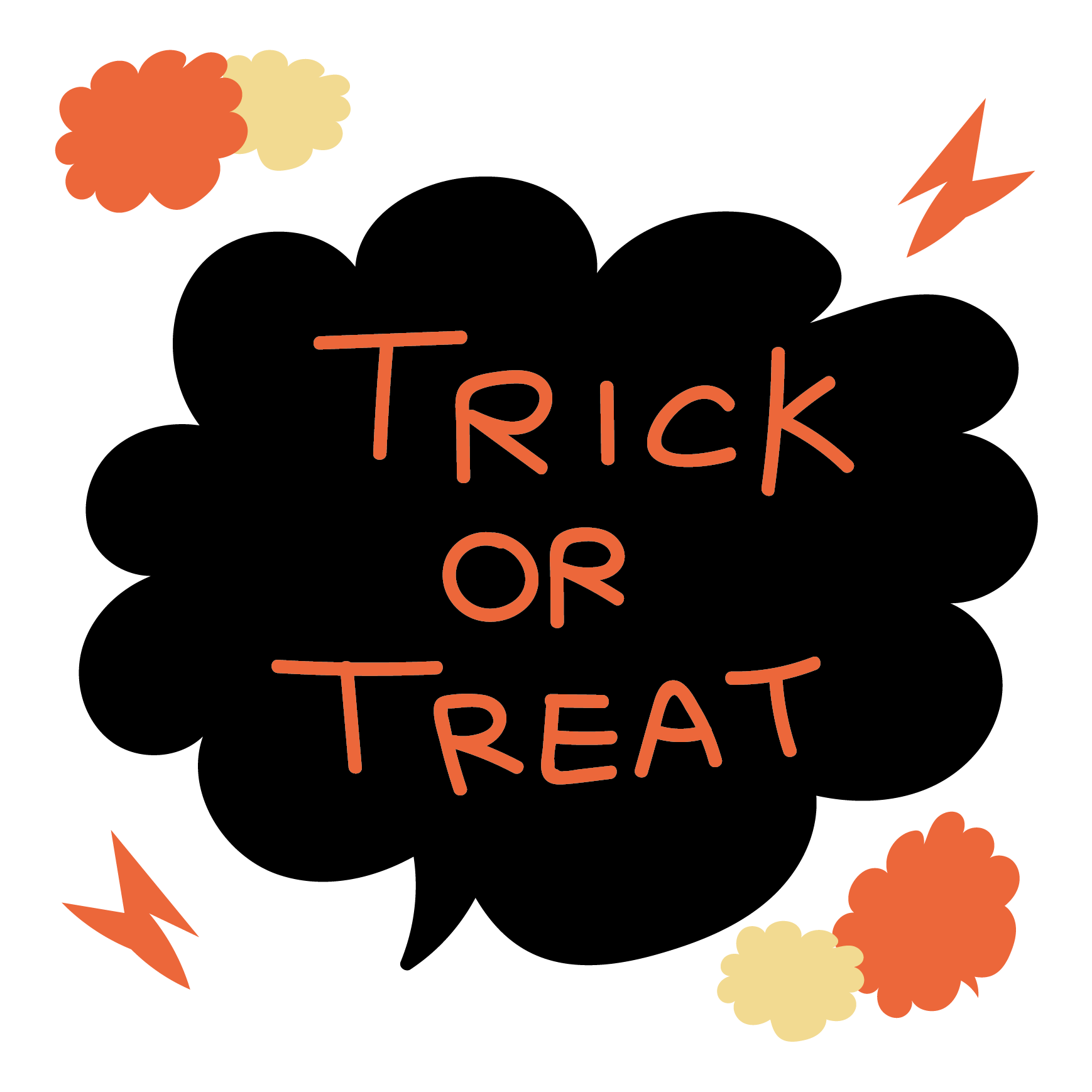 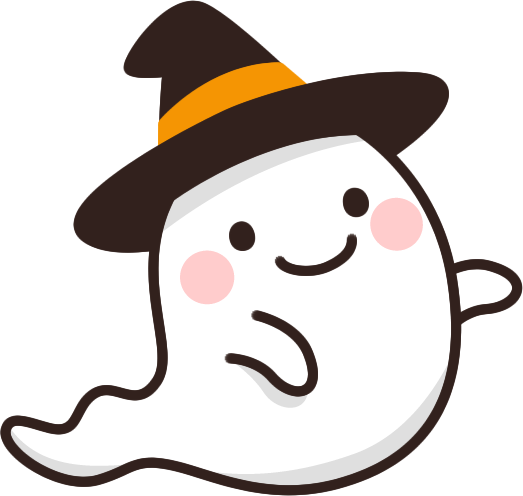 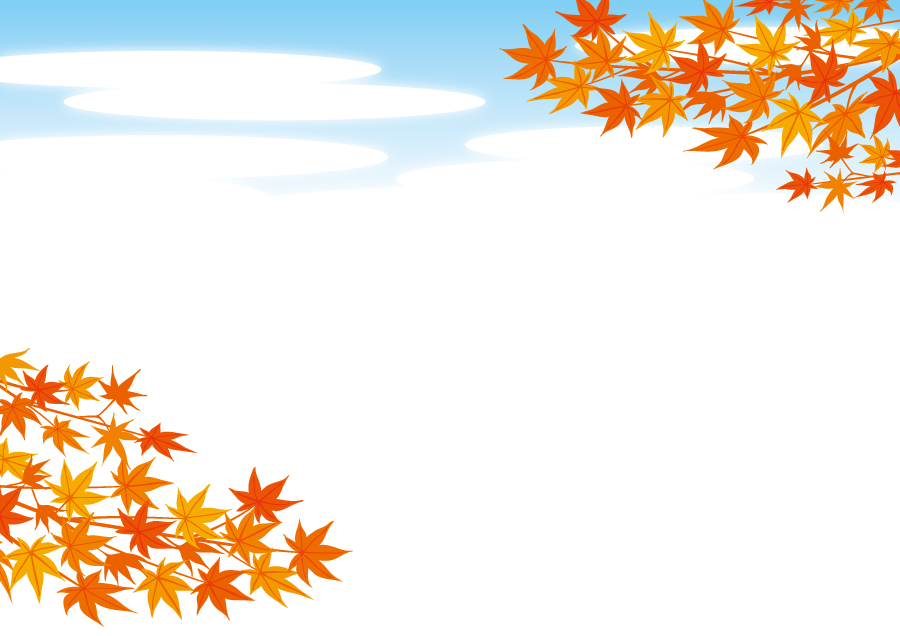 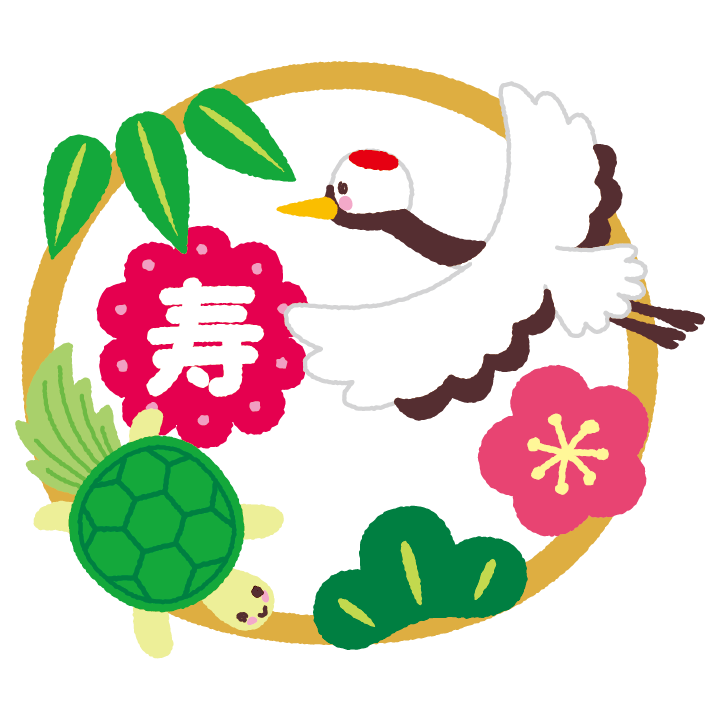 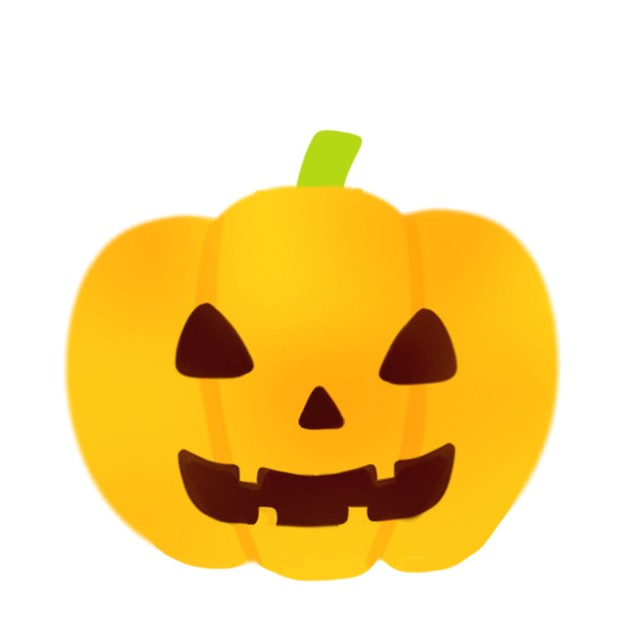 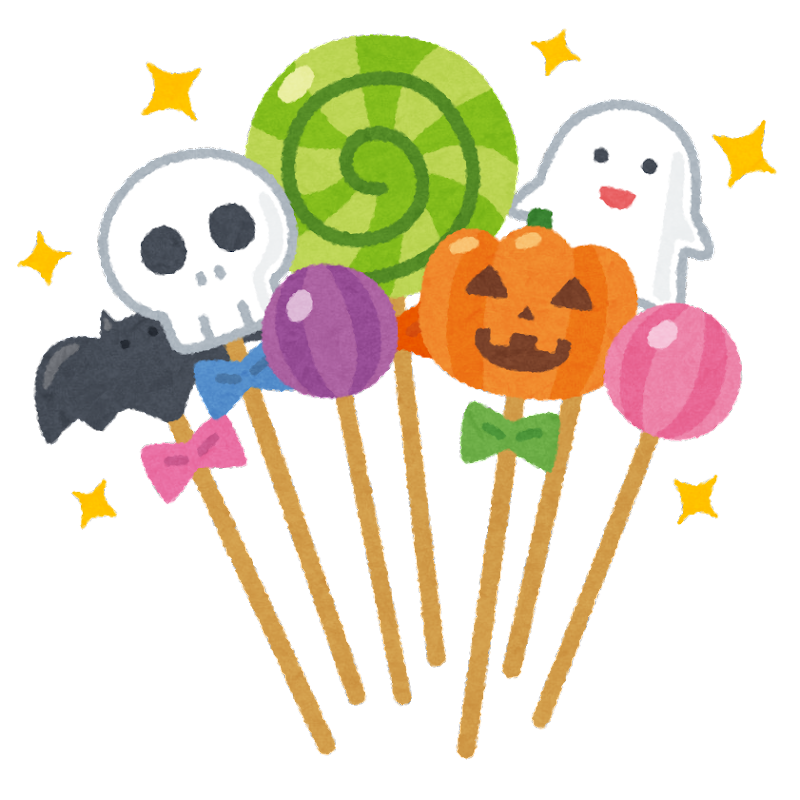 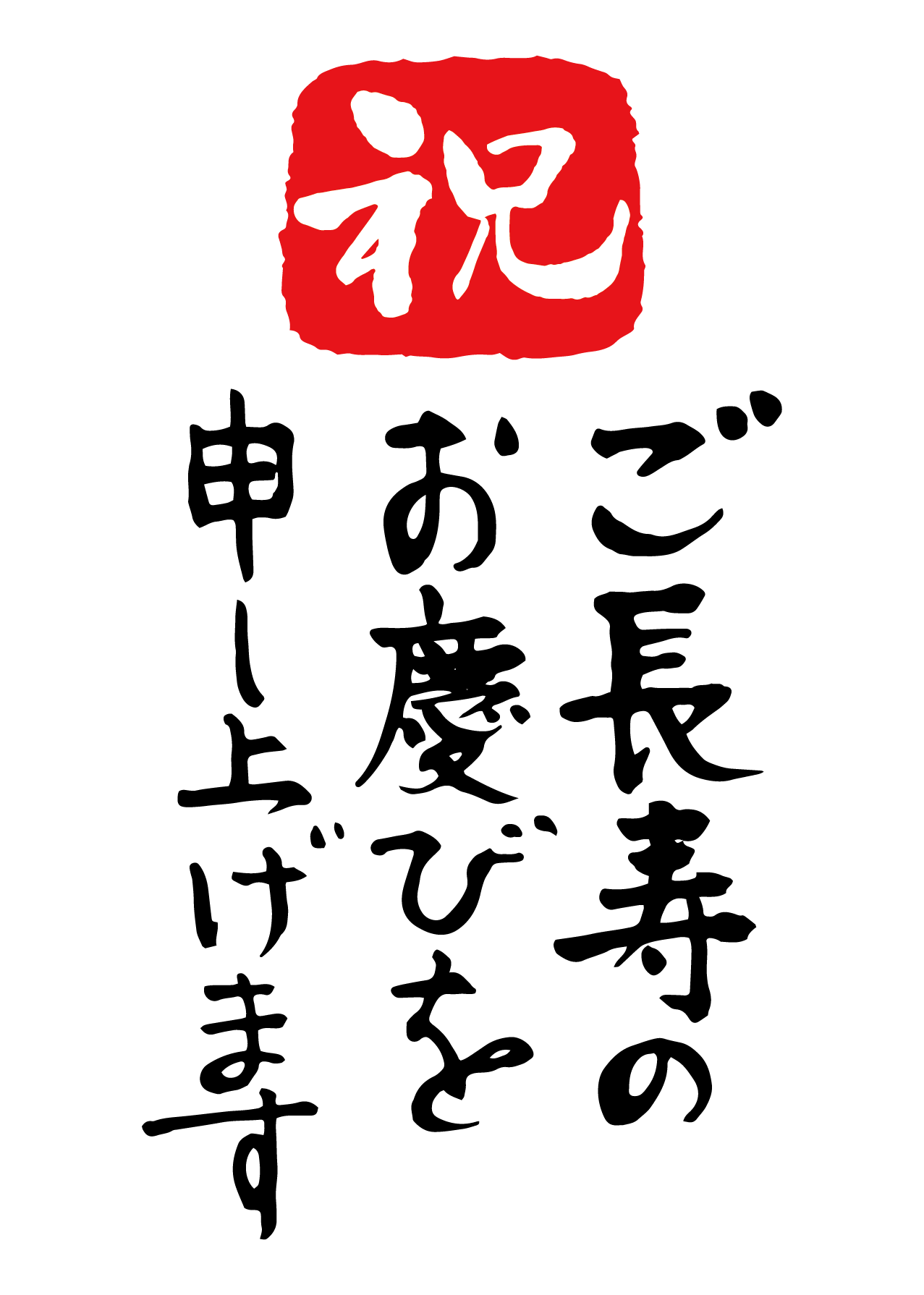 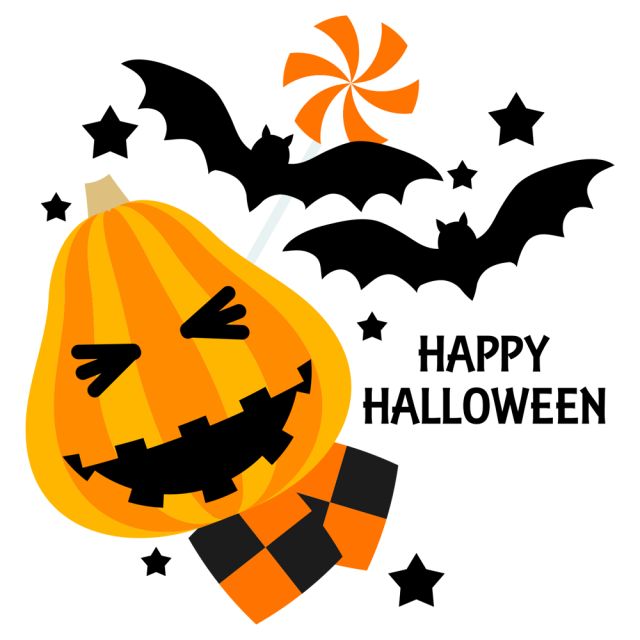 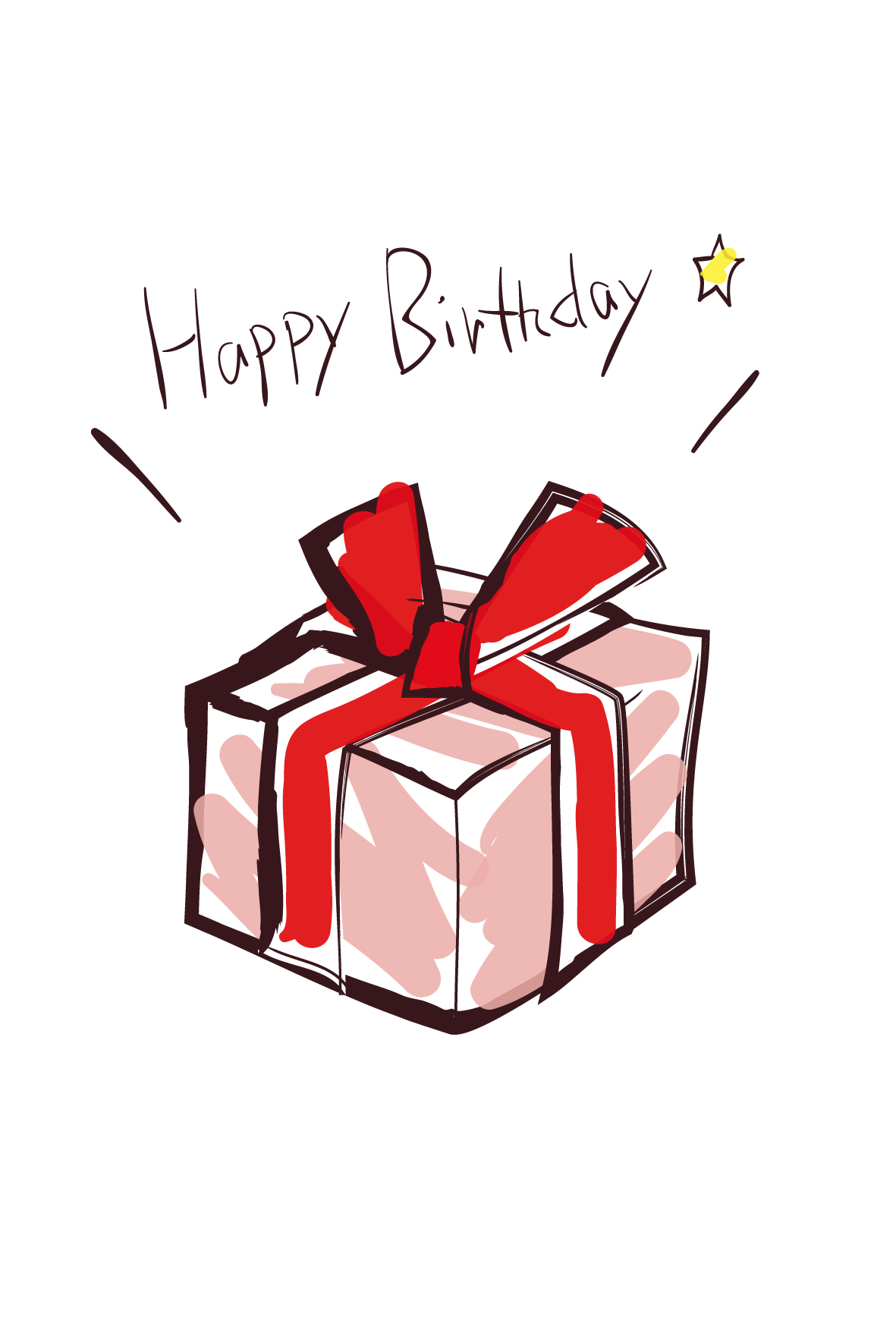 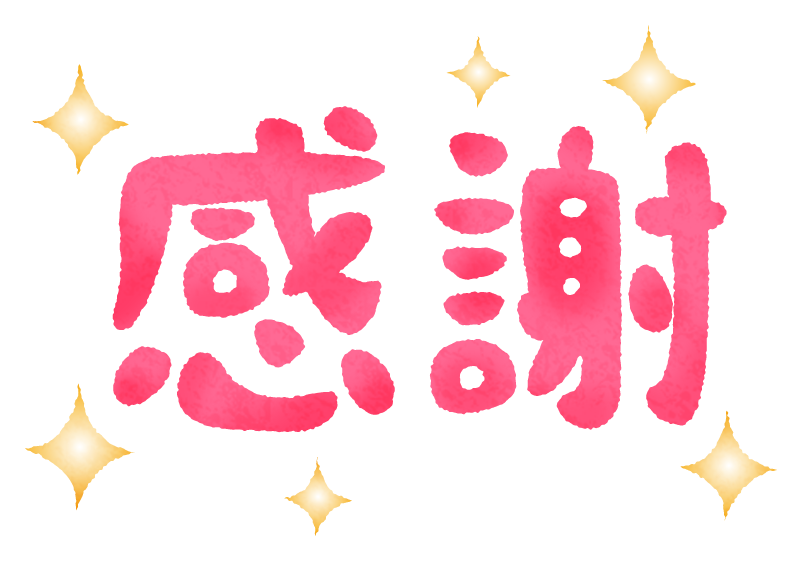 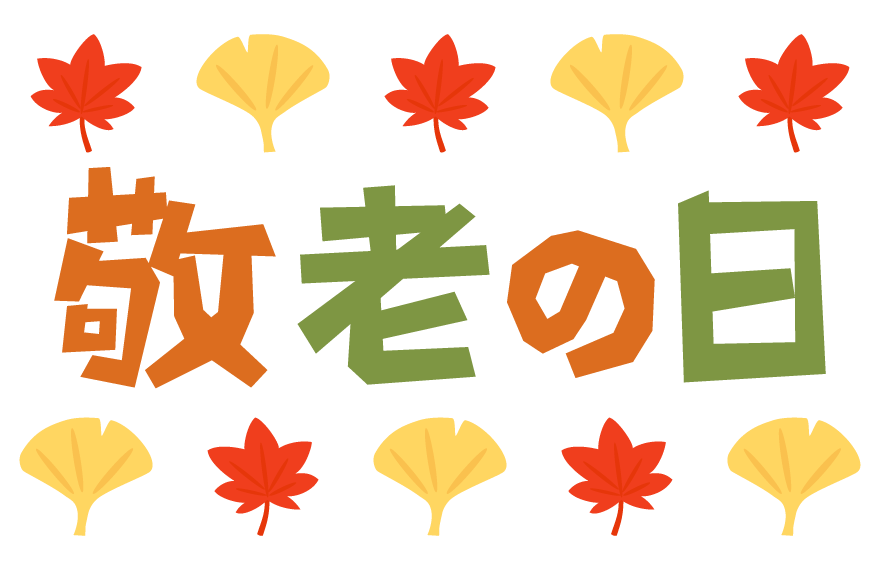 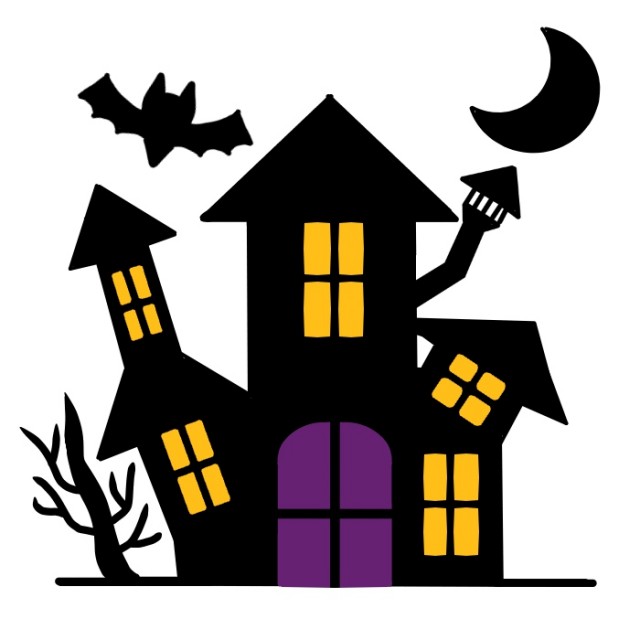 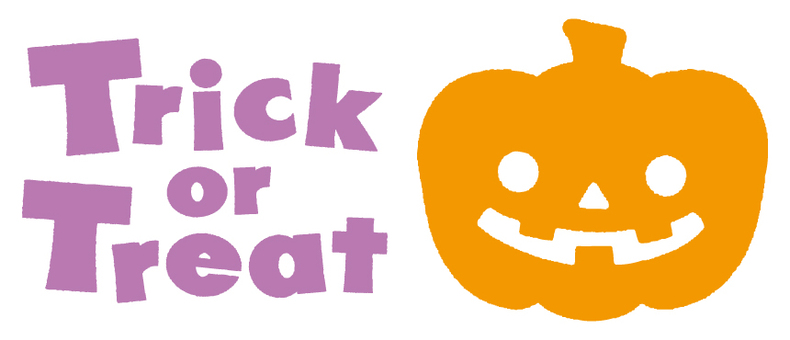 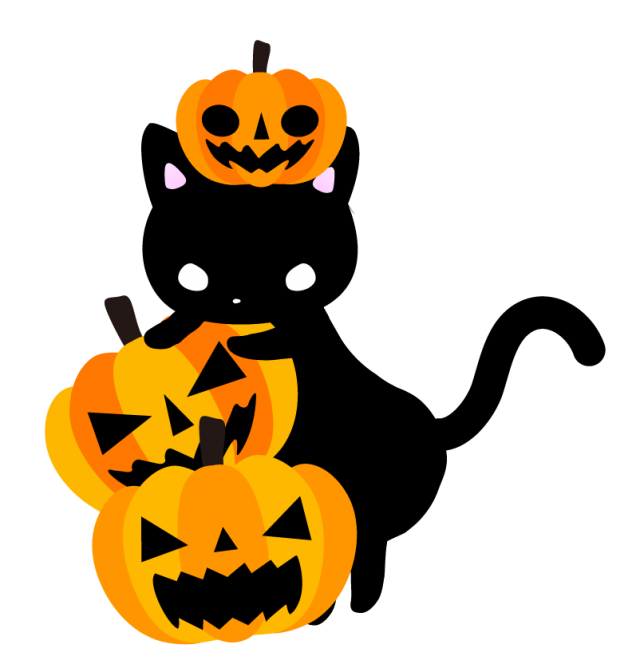 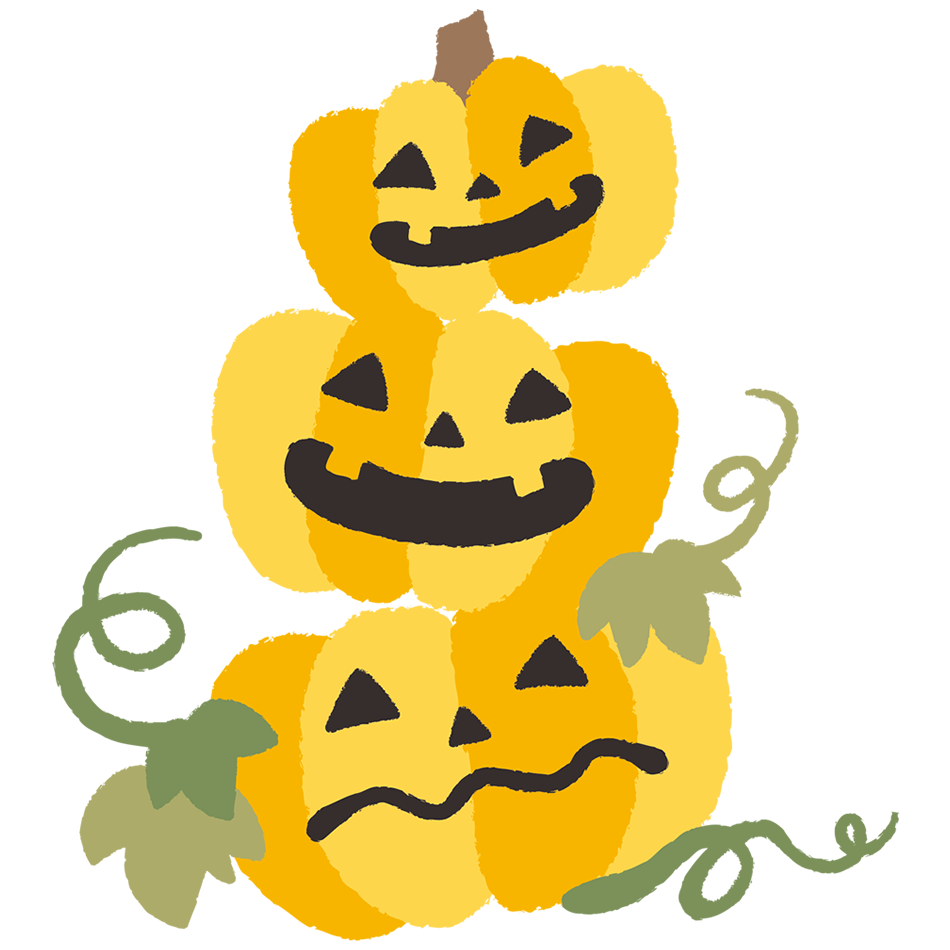 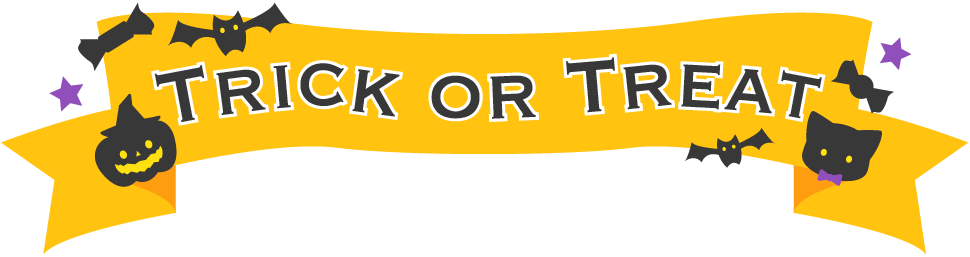 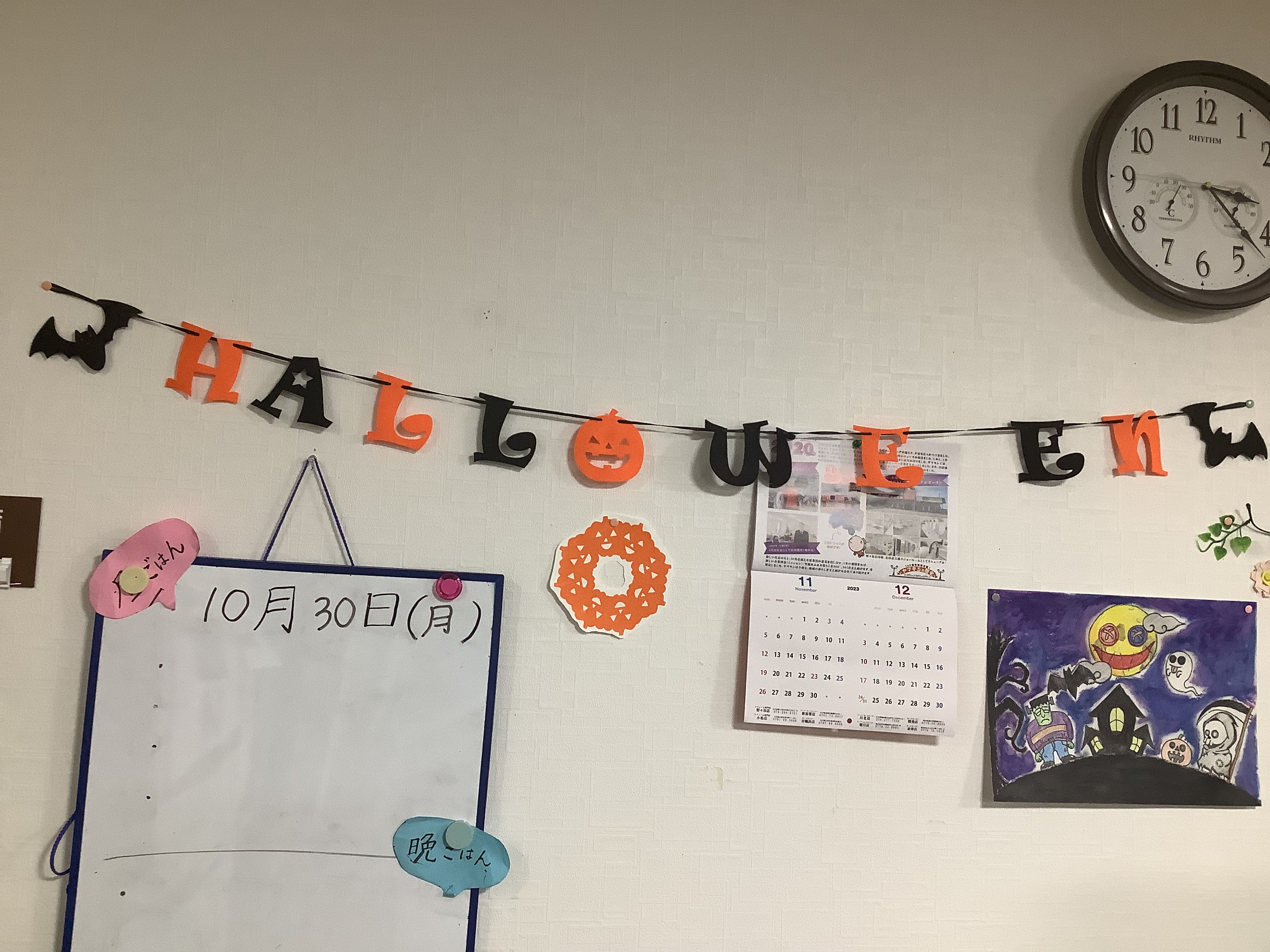 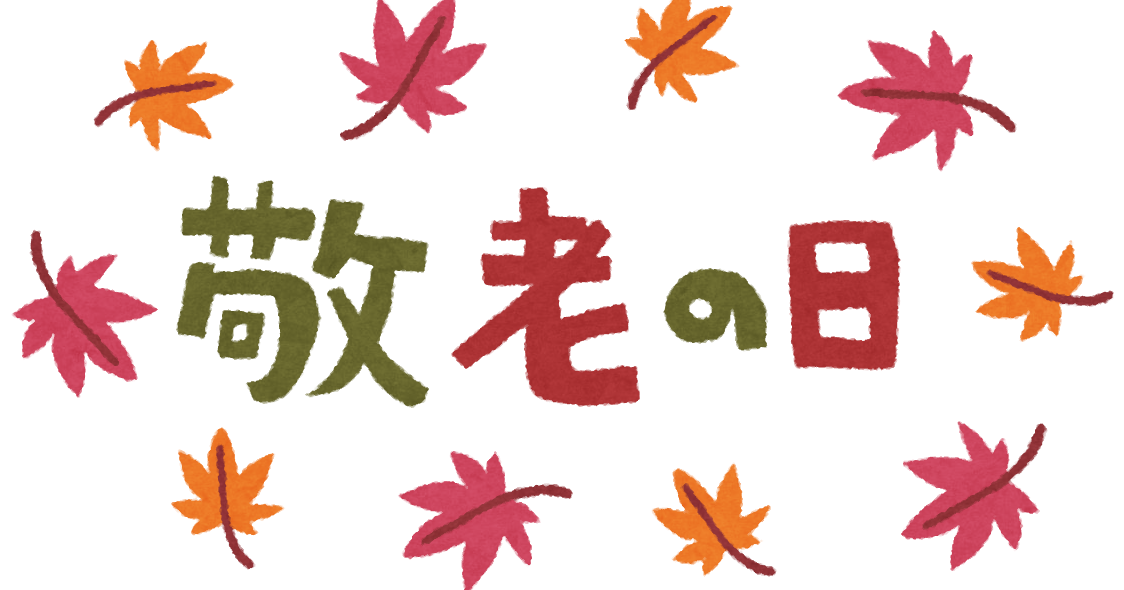 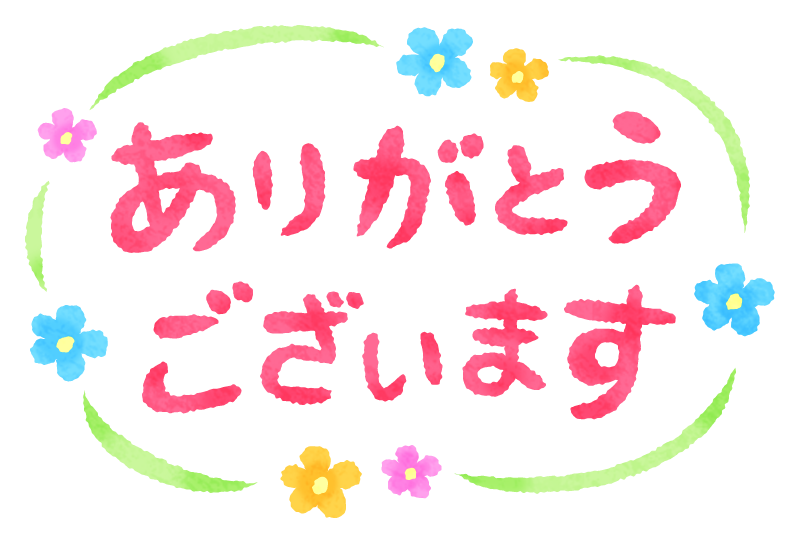 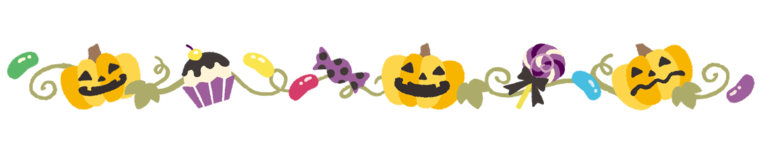 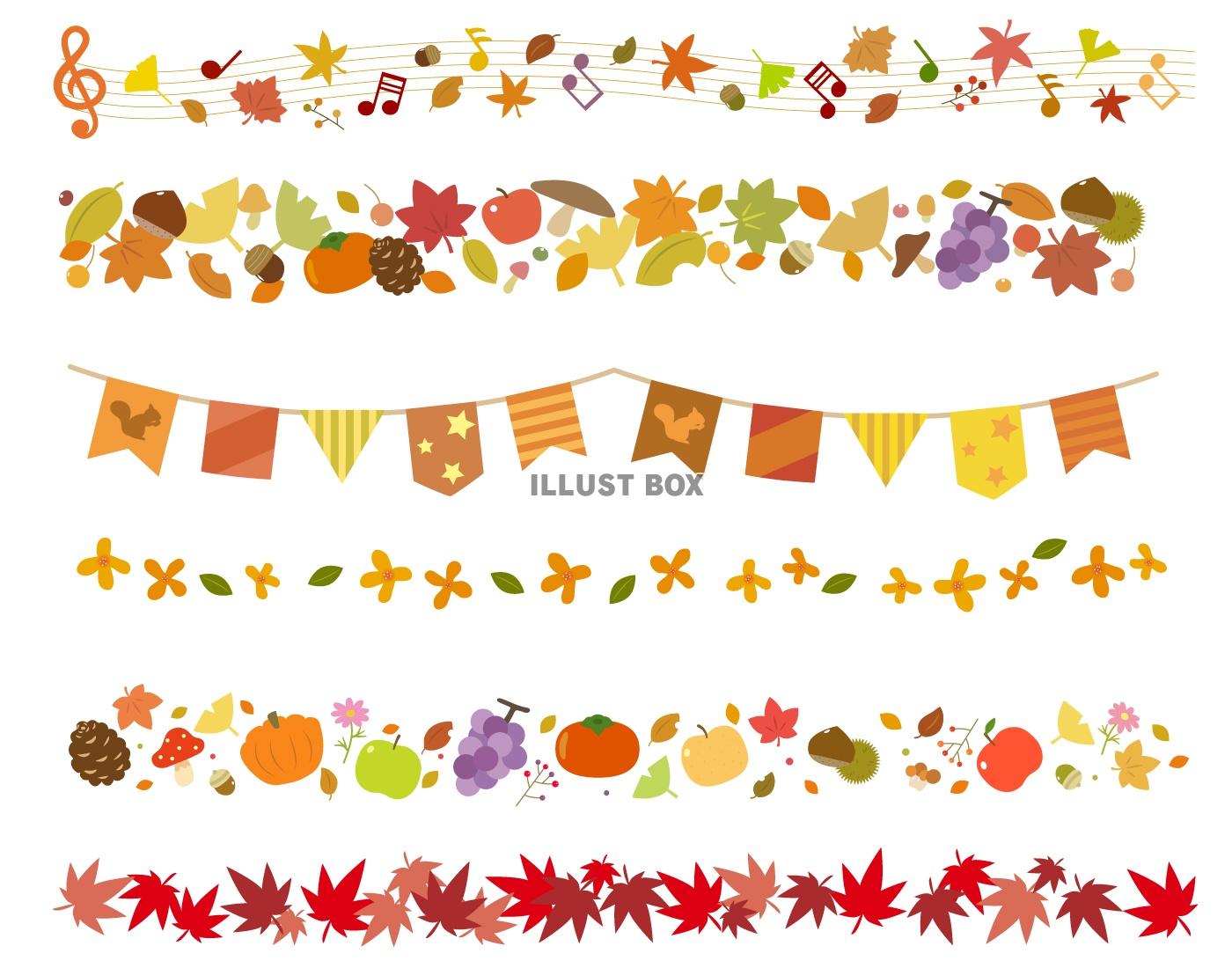 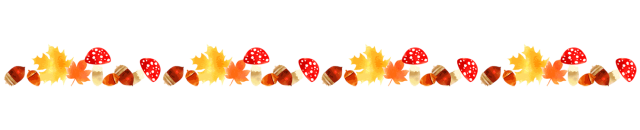 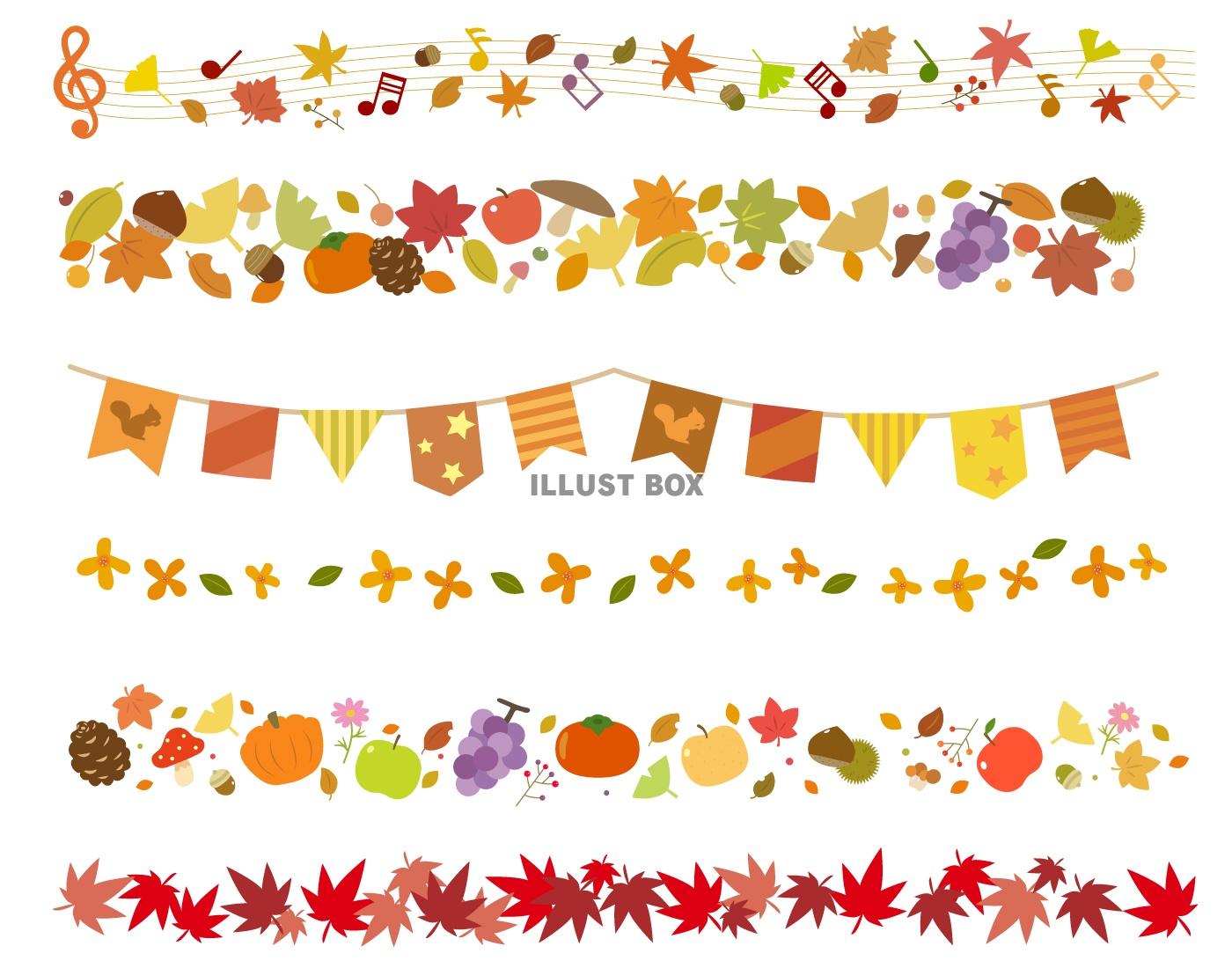 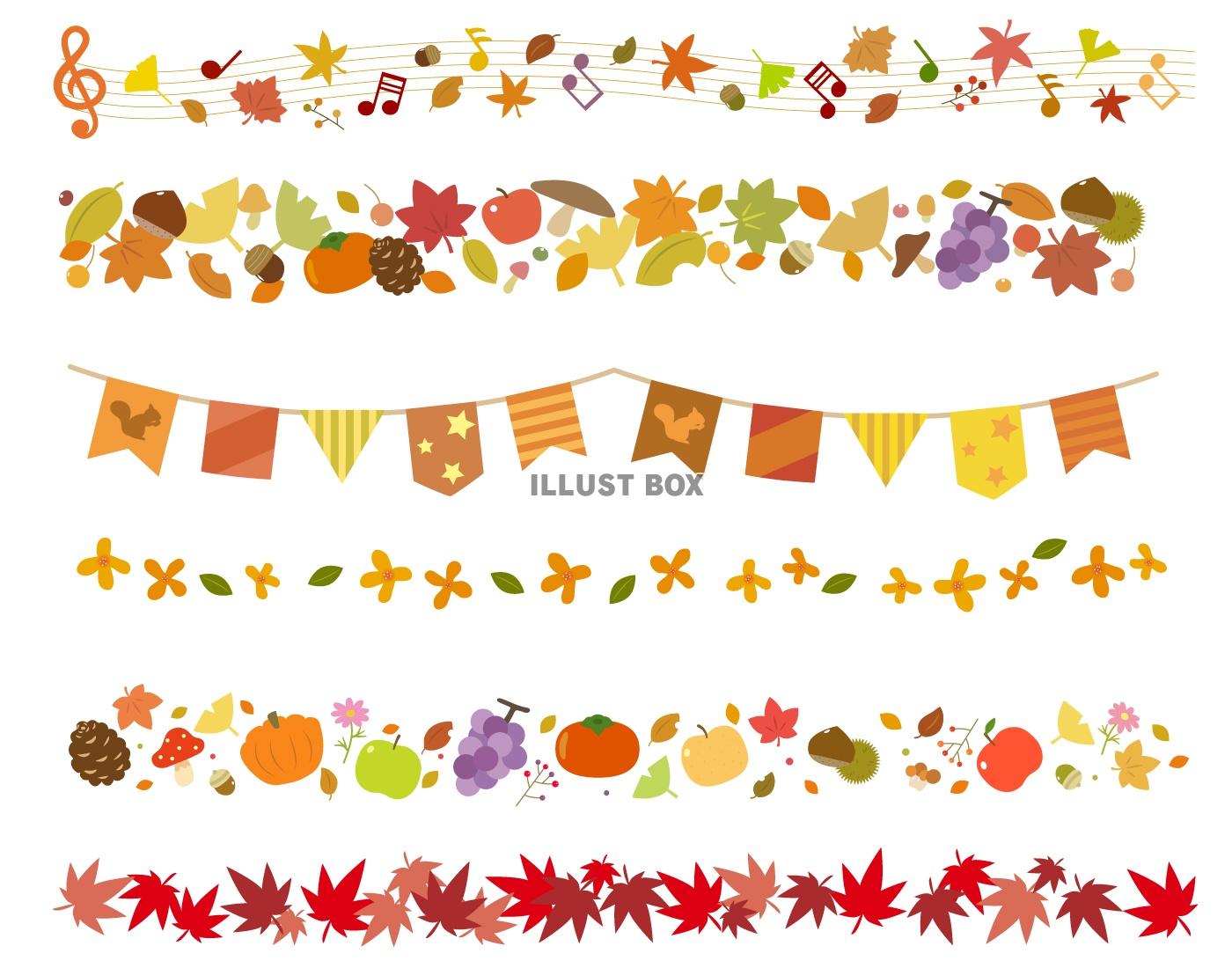 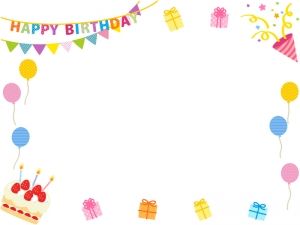 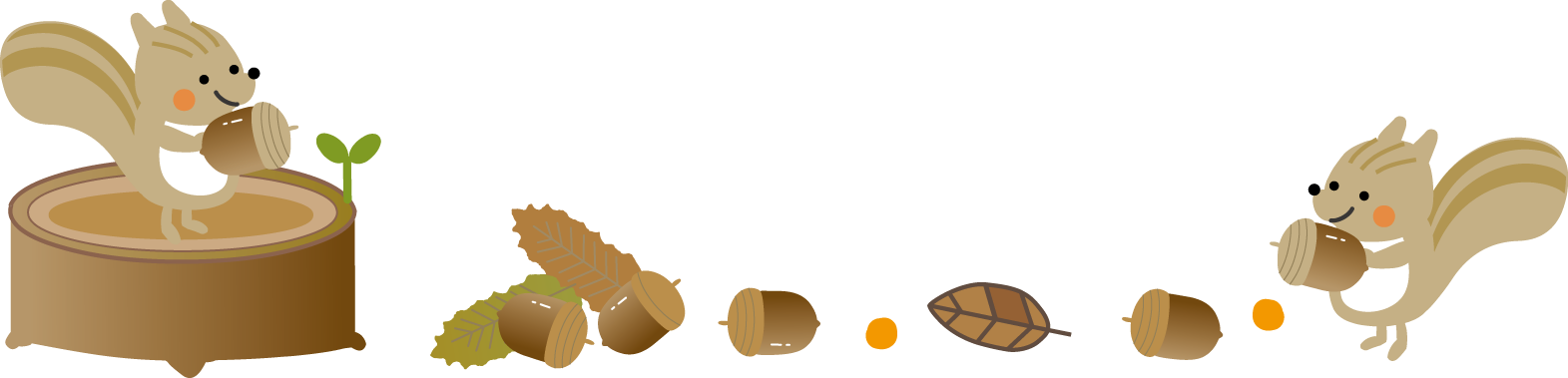 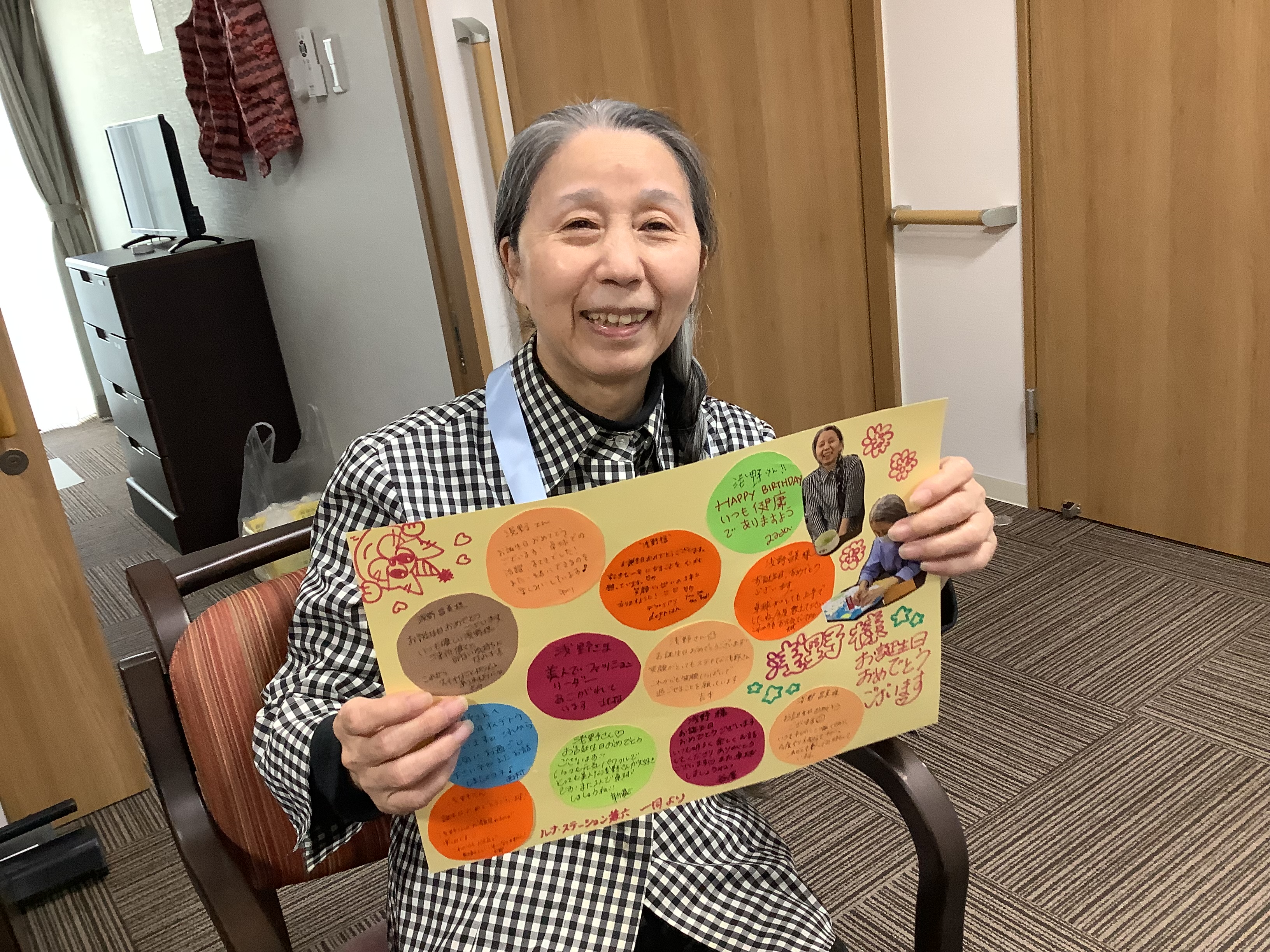 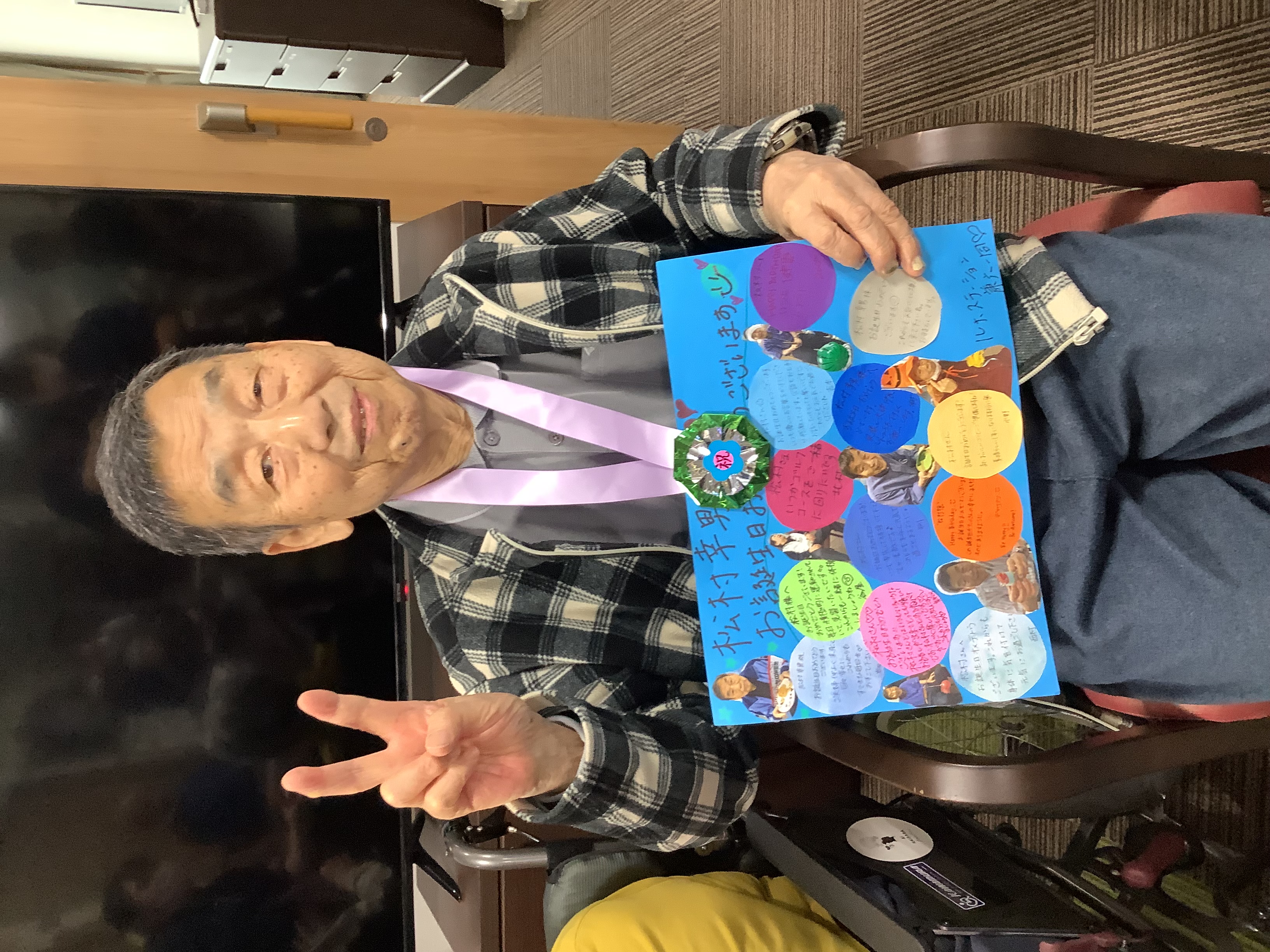 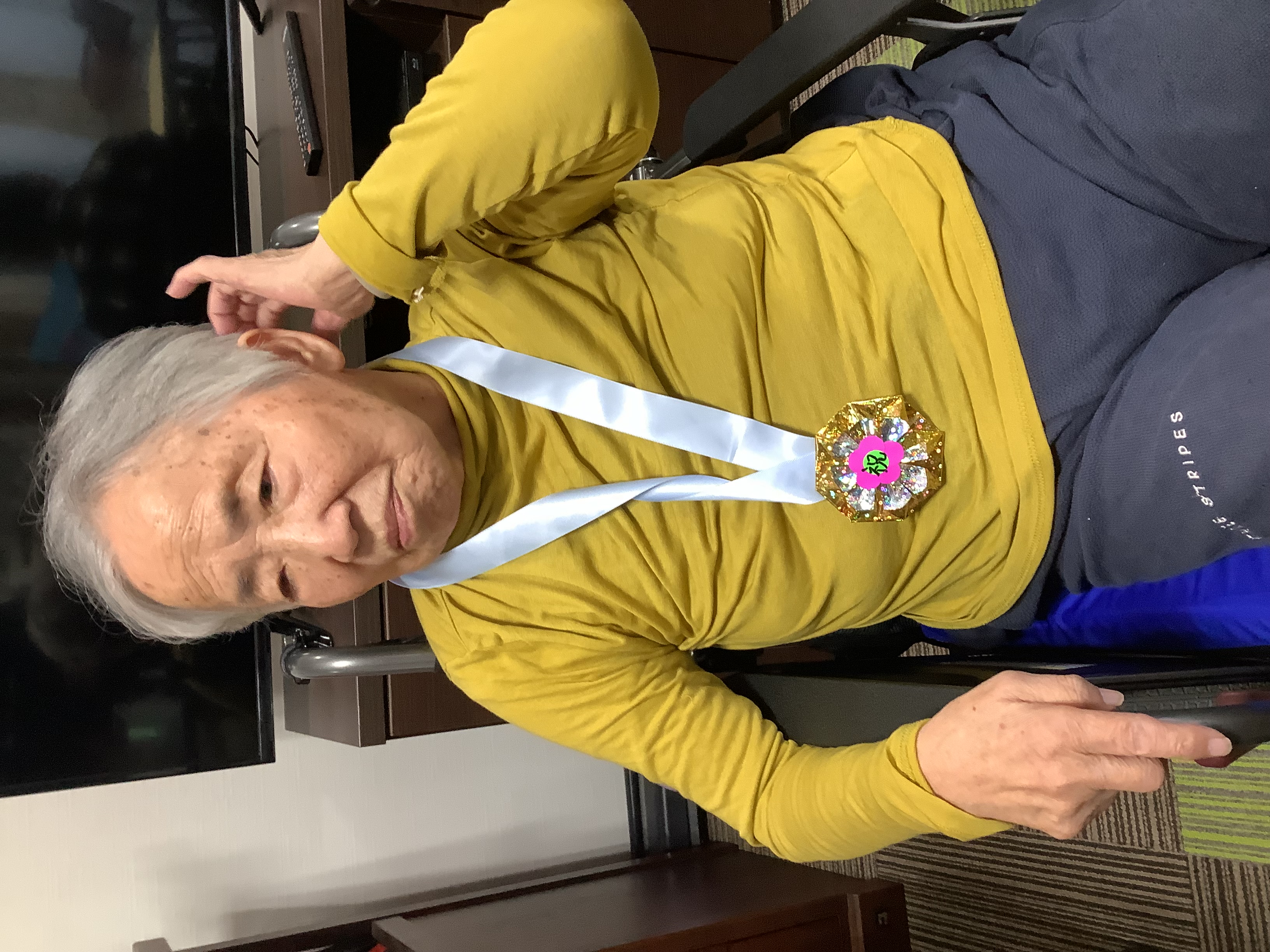 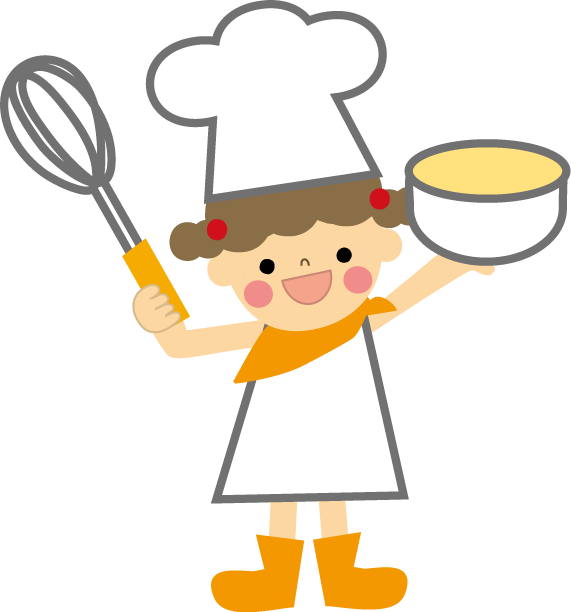 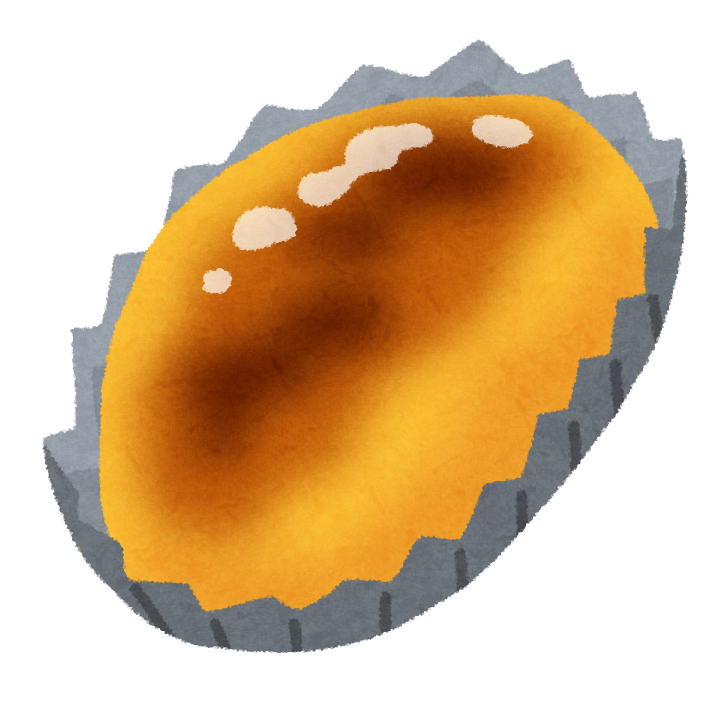 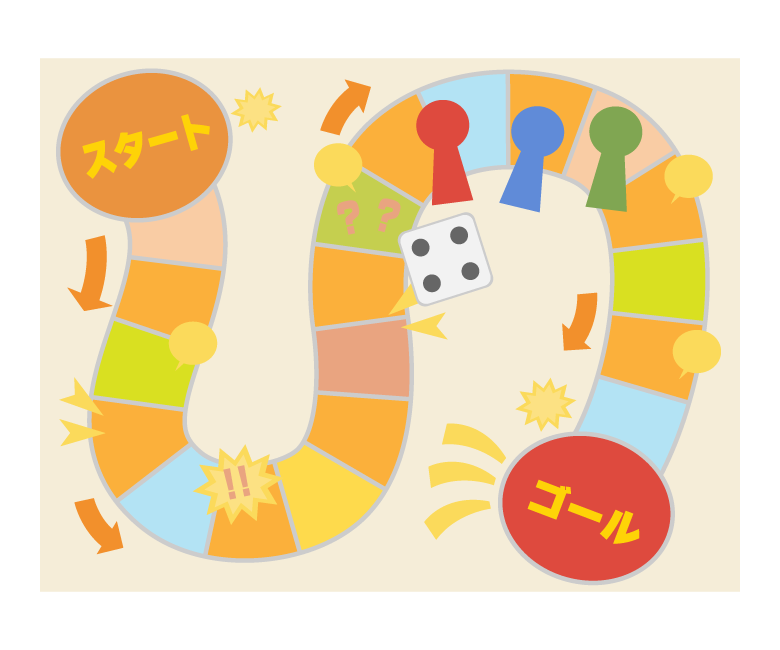 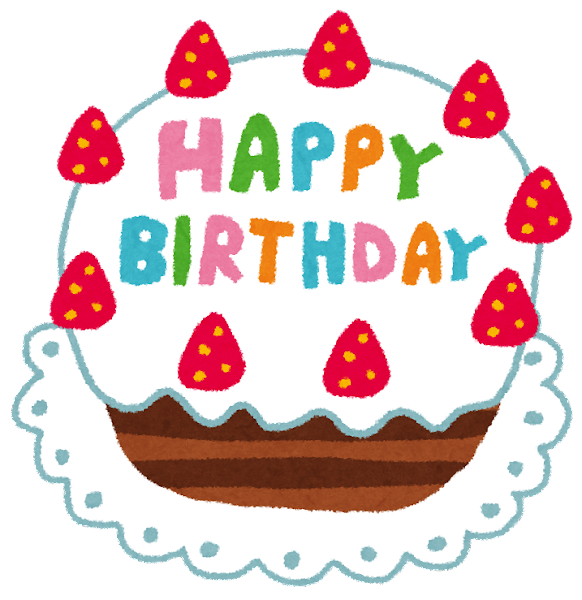 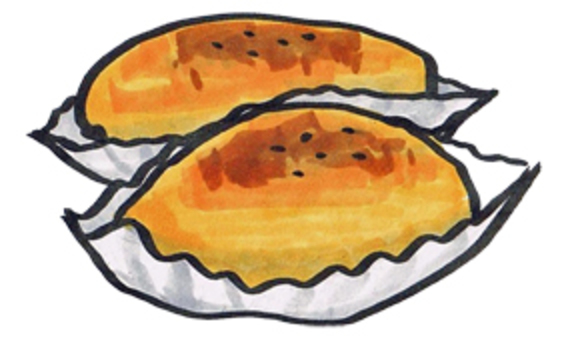 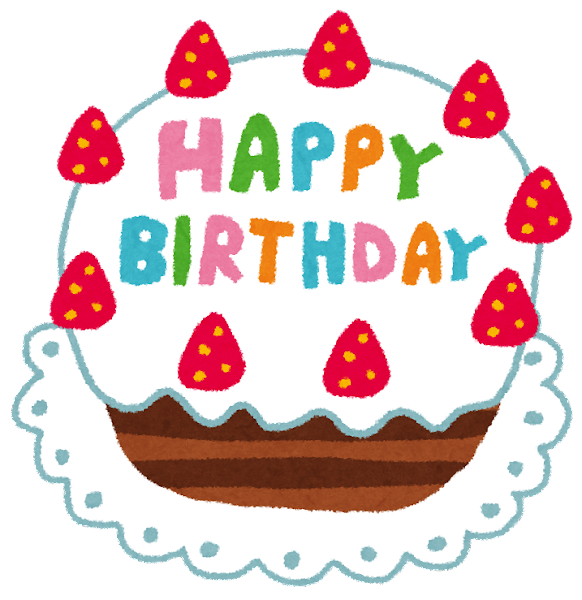 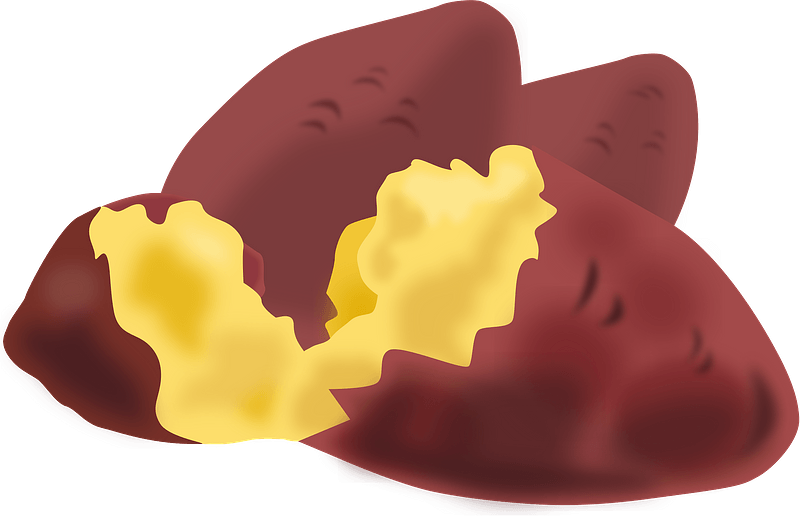 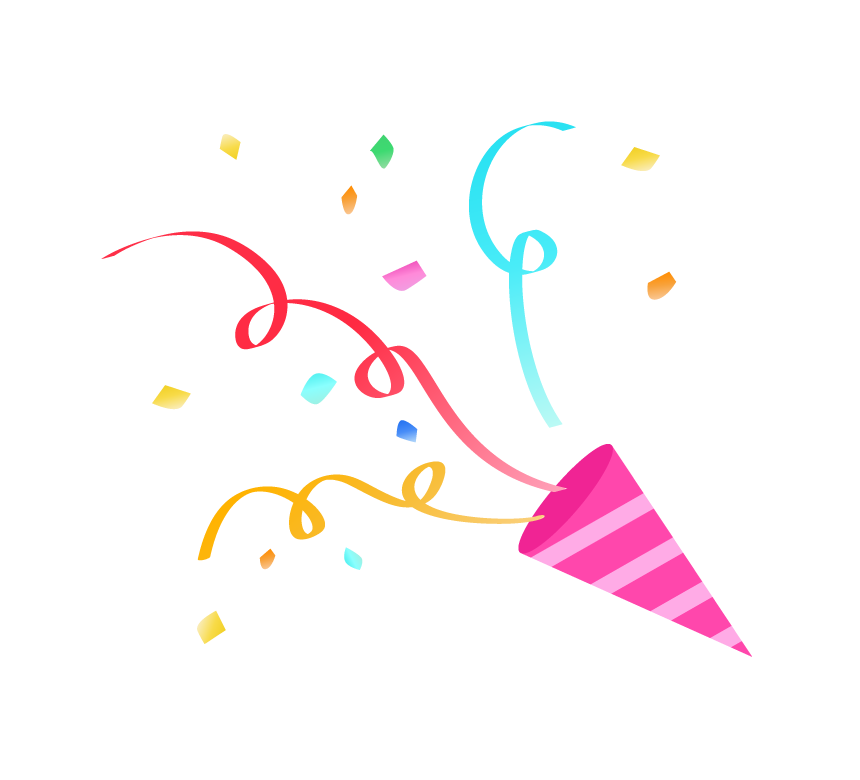 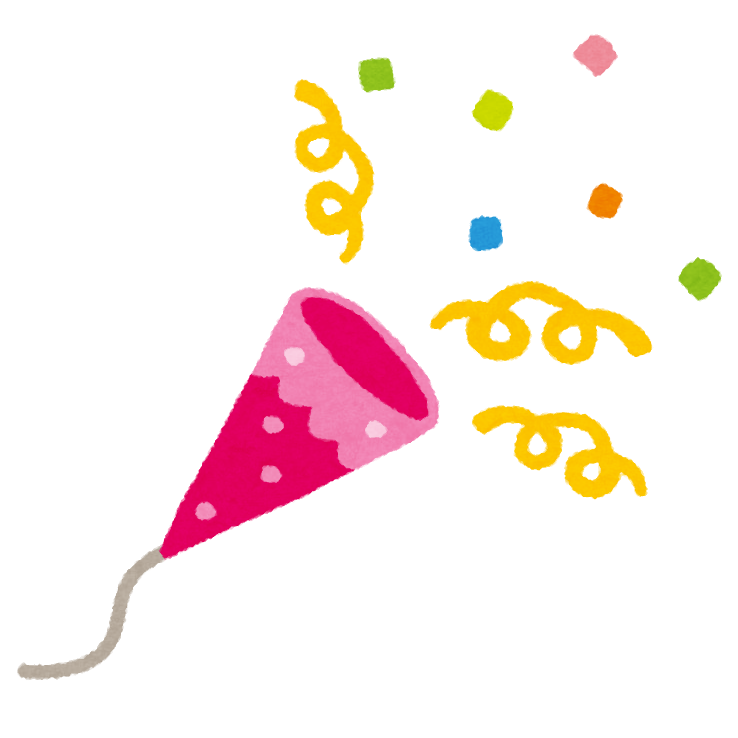 誕生日おめでとうございます！
カット
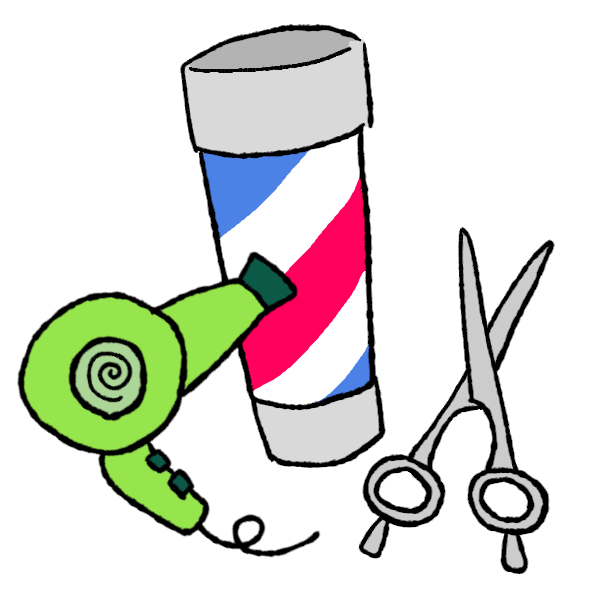 すごろく
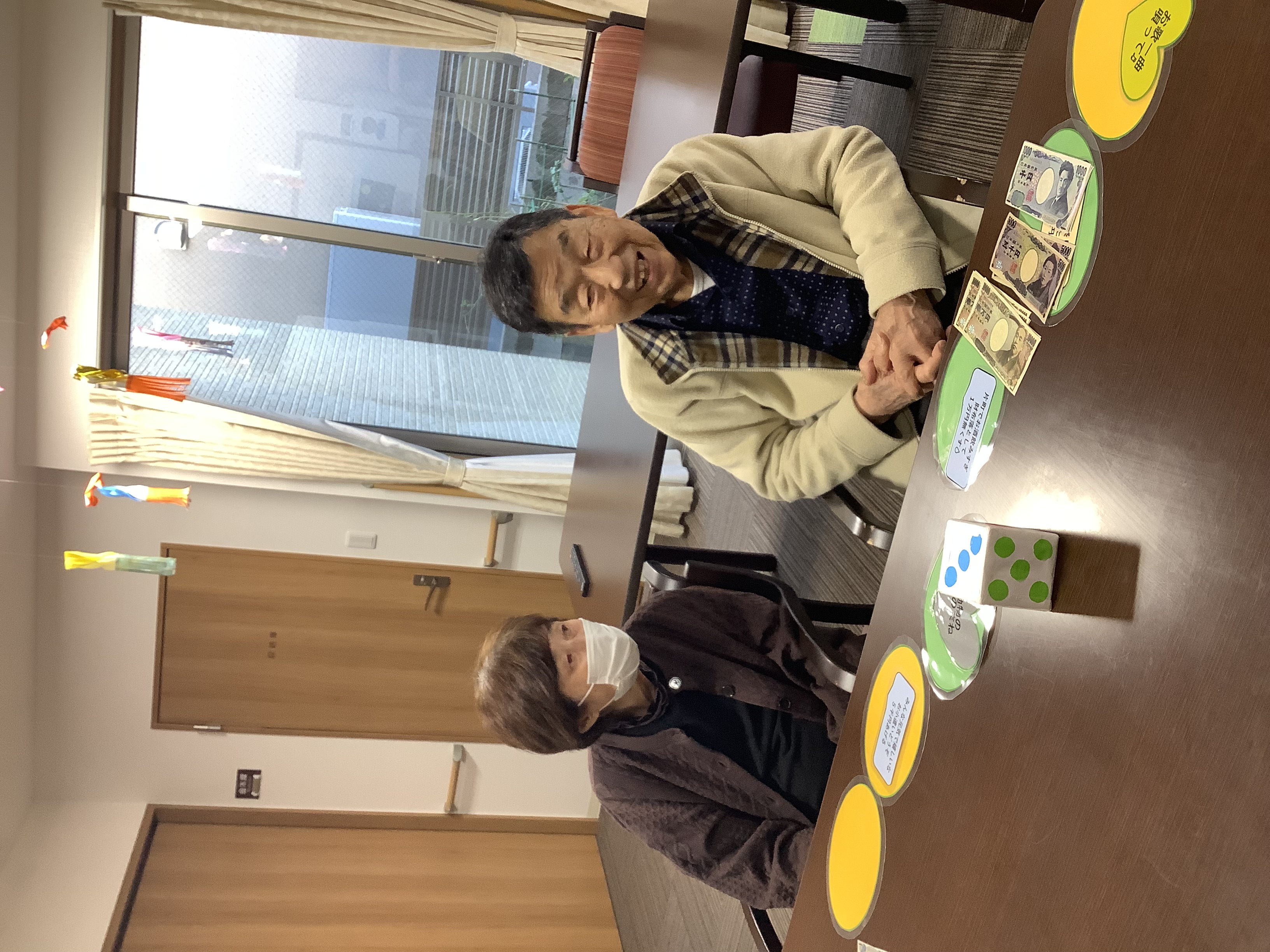 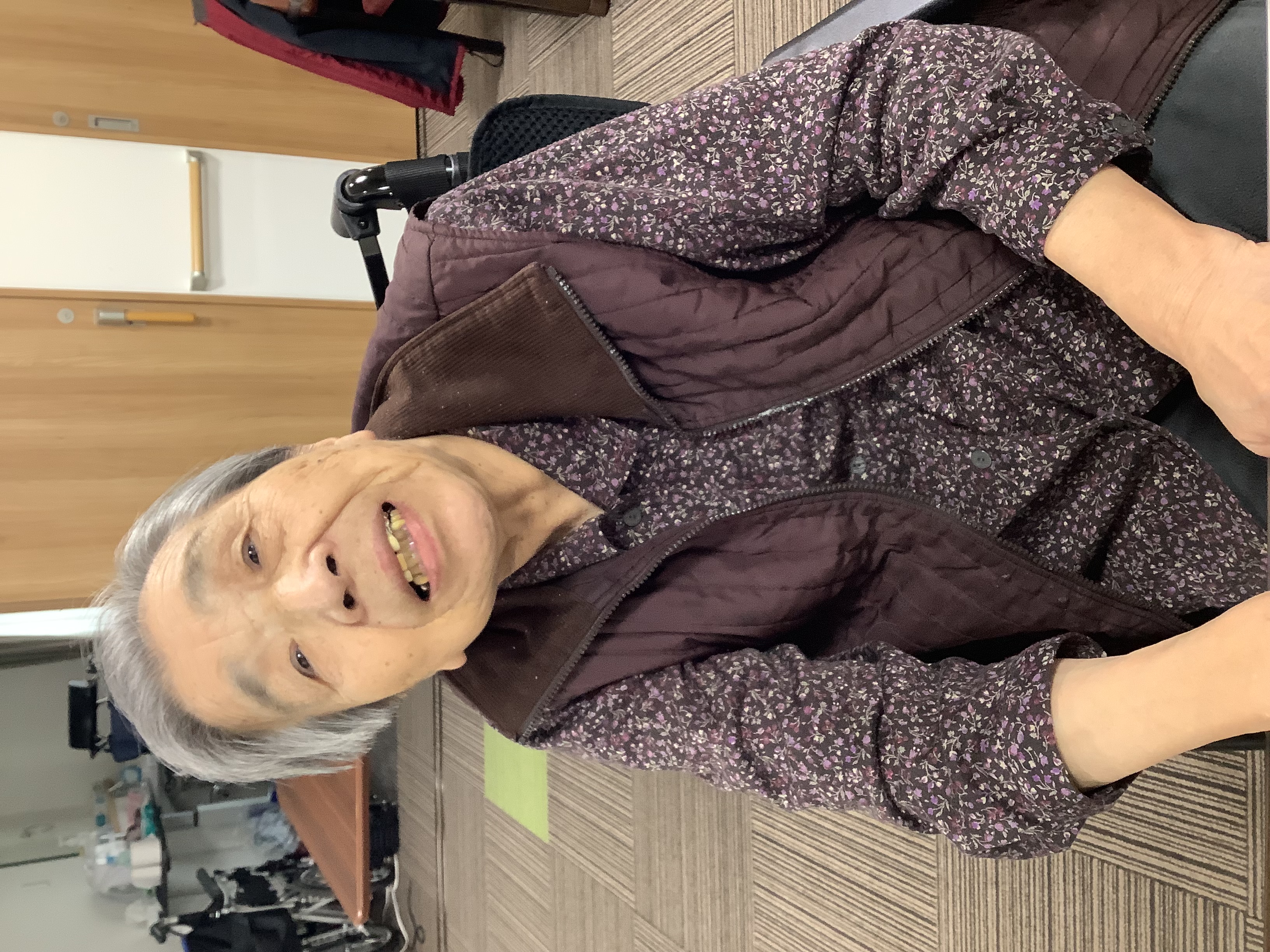 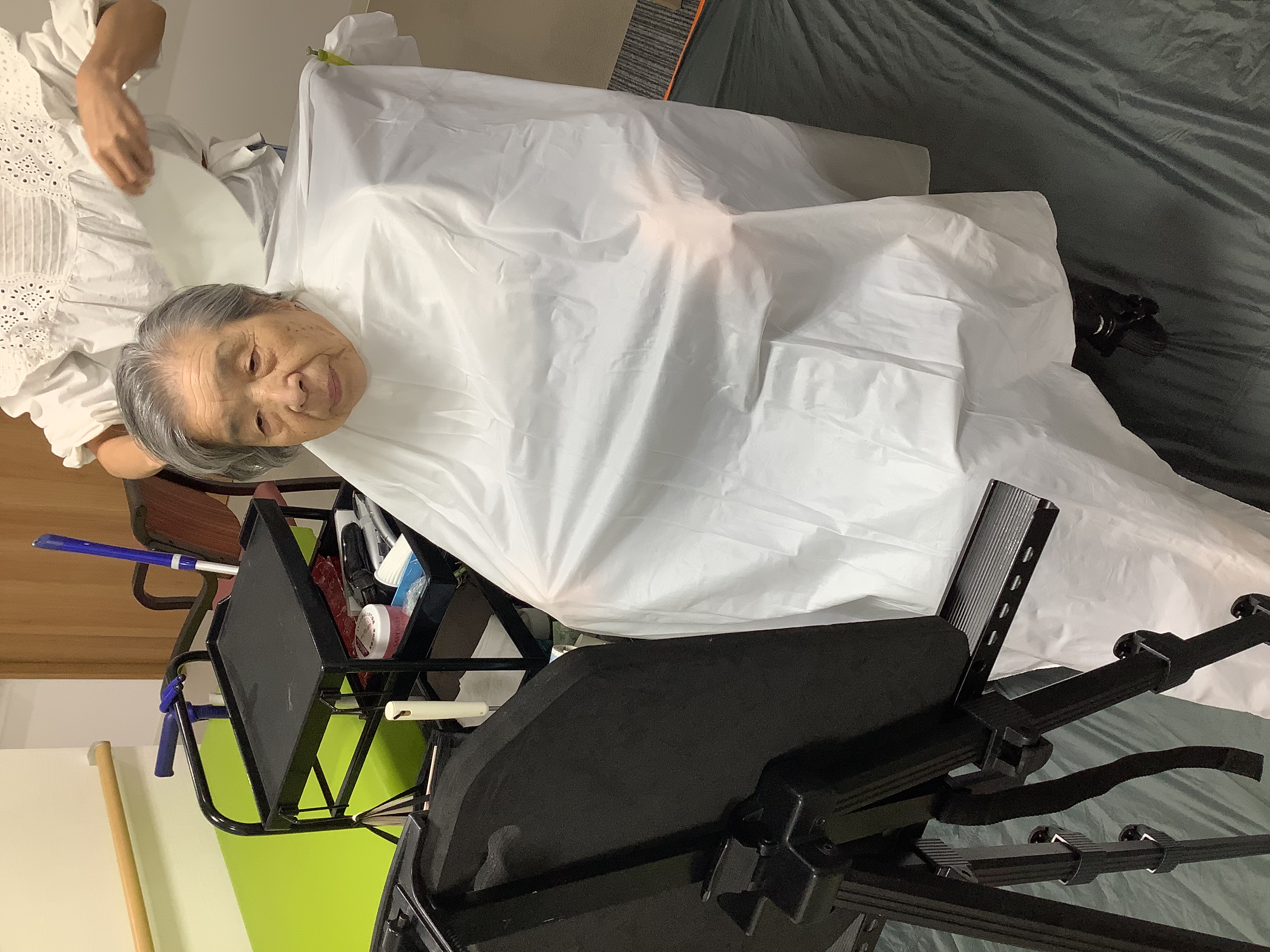 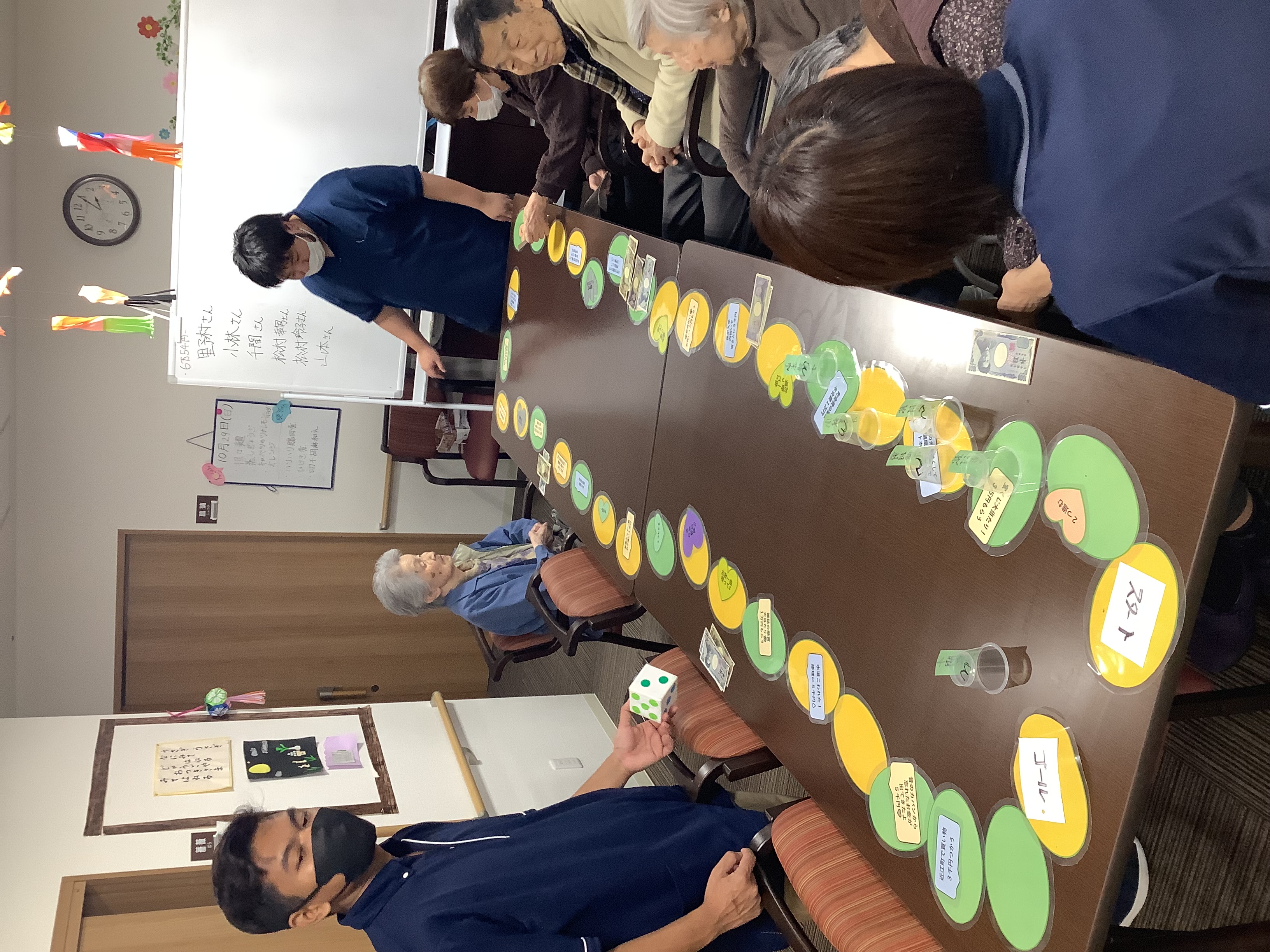 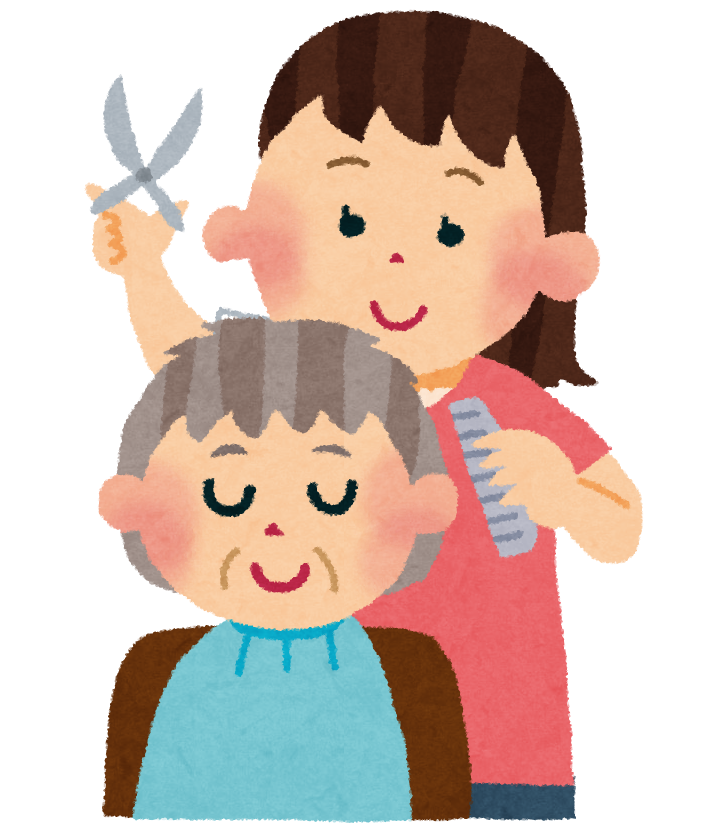 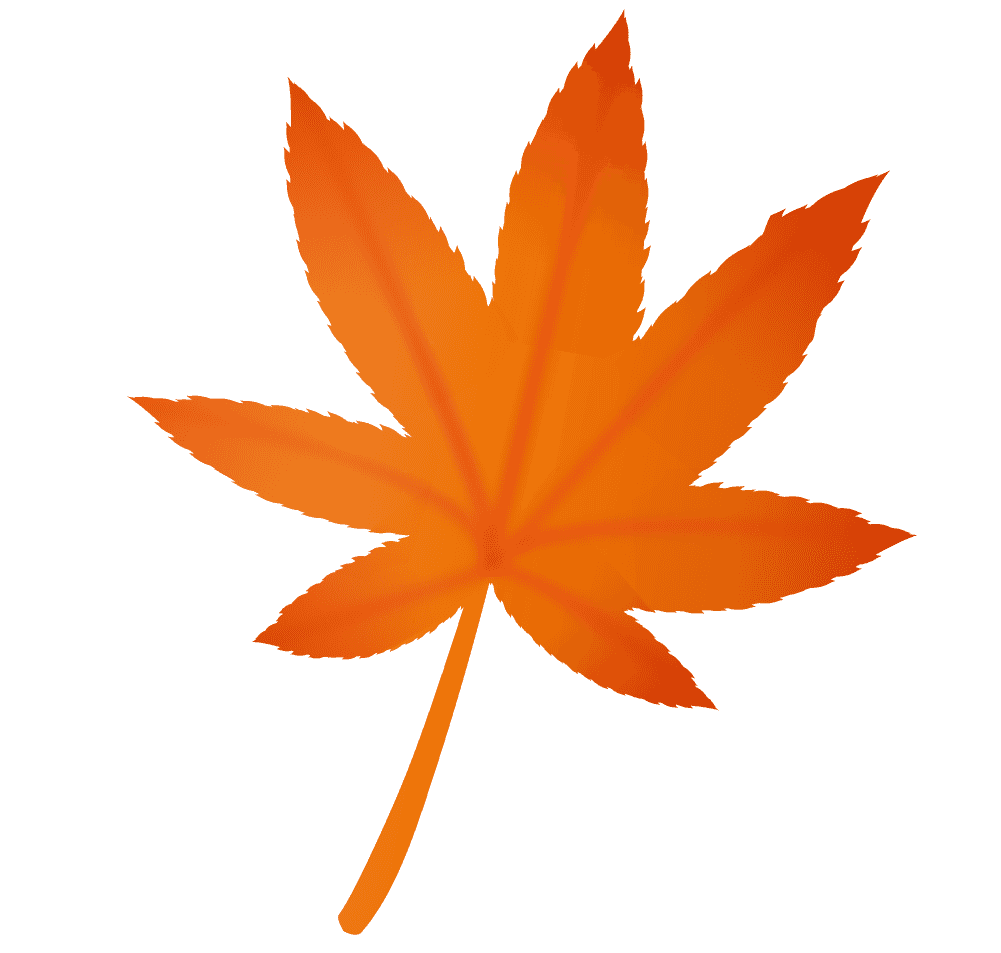 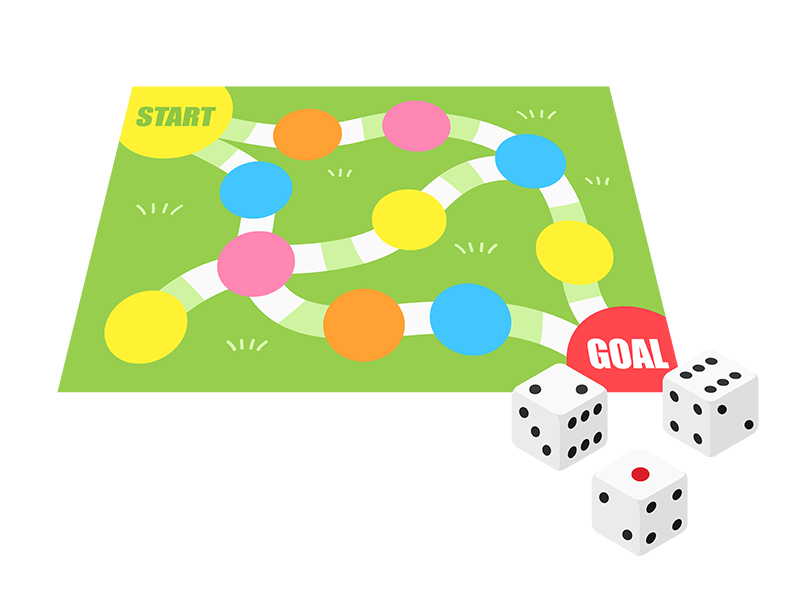 どんな髪型にしましょうか？
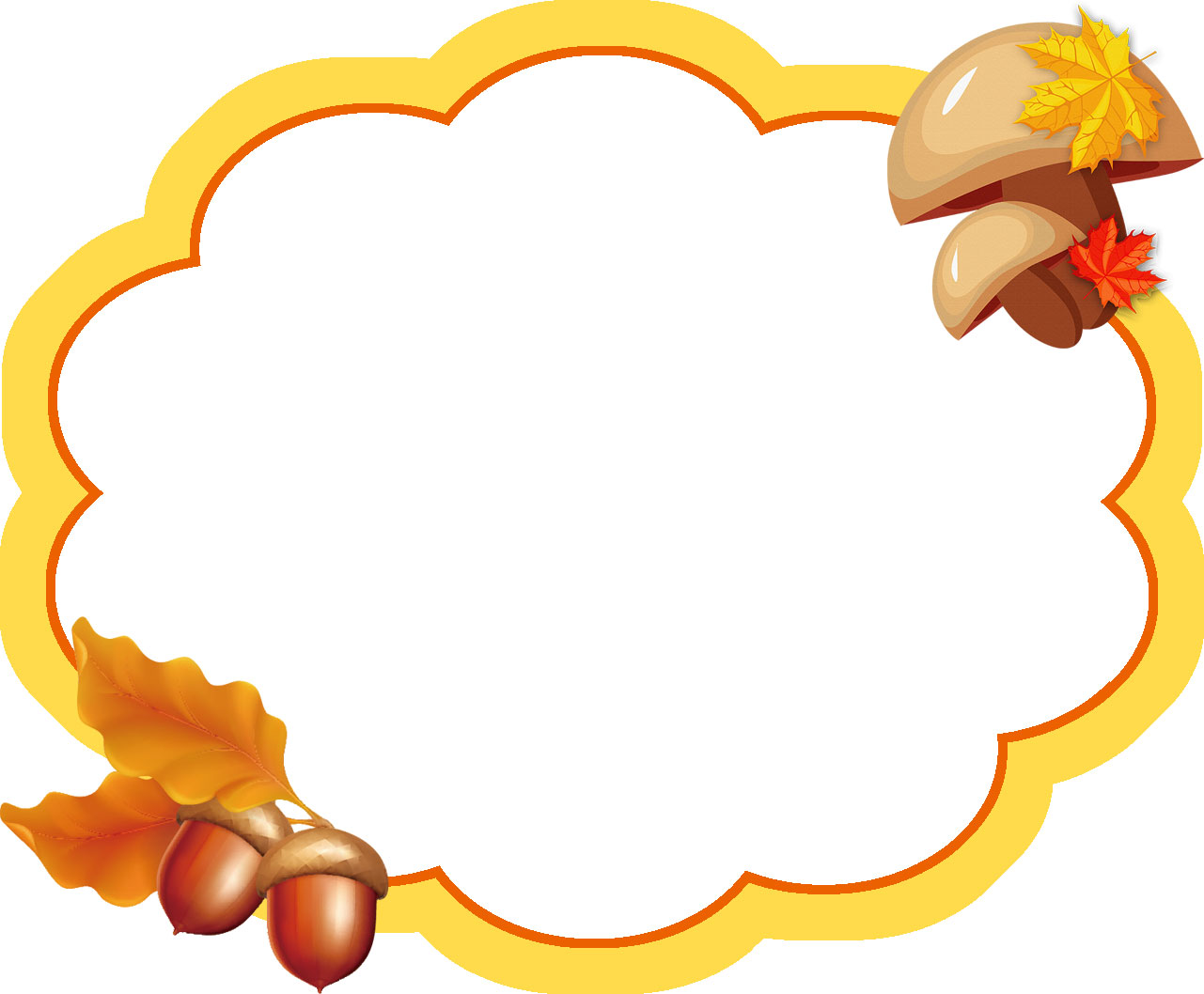 いつも皆さんもりあがってます♪
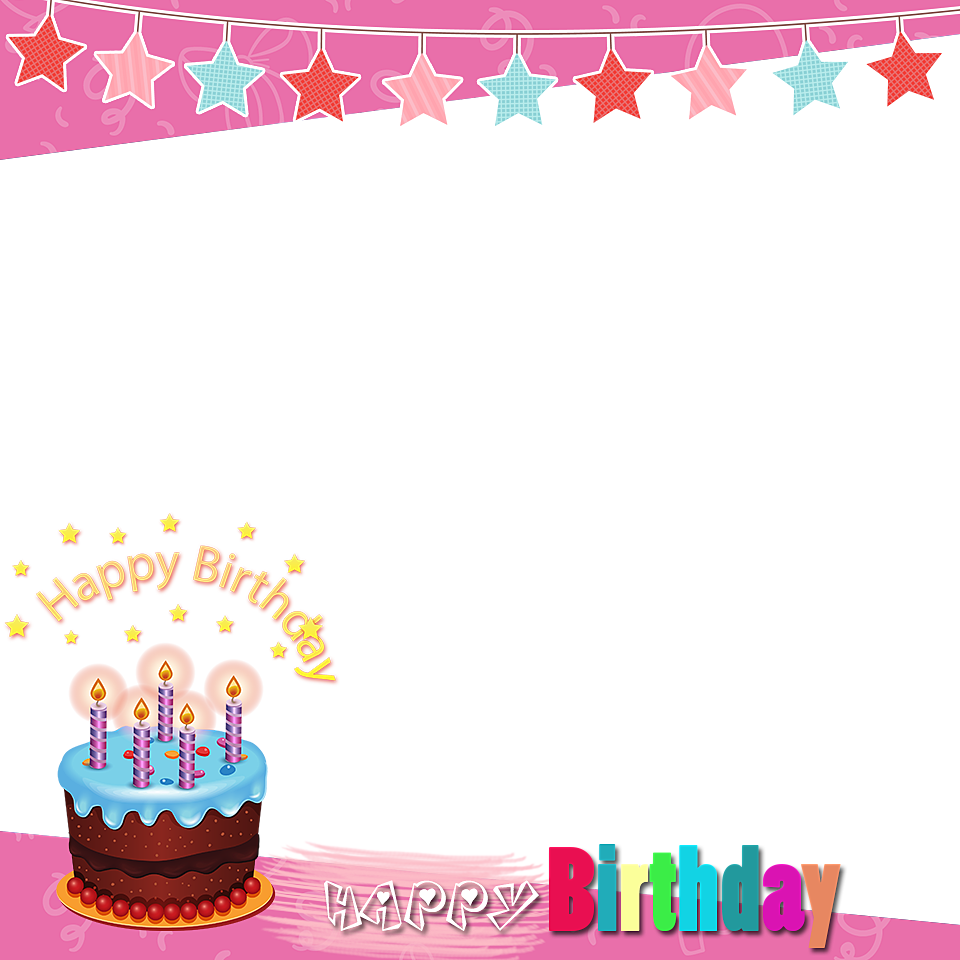 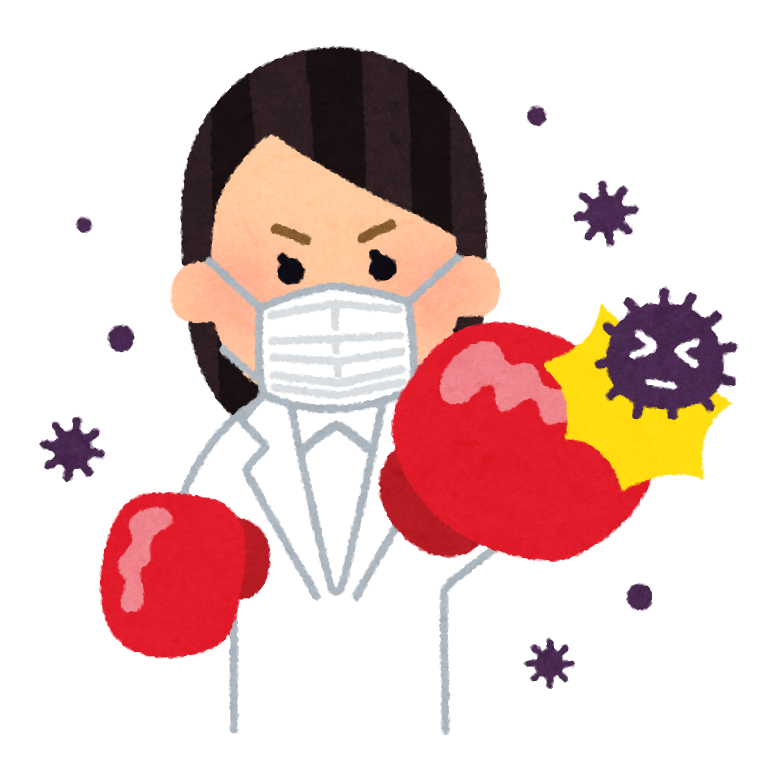 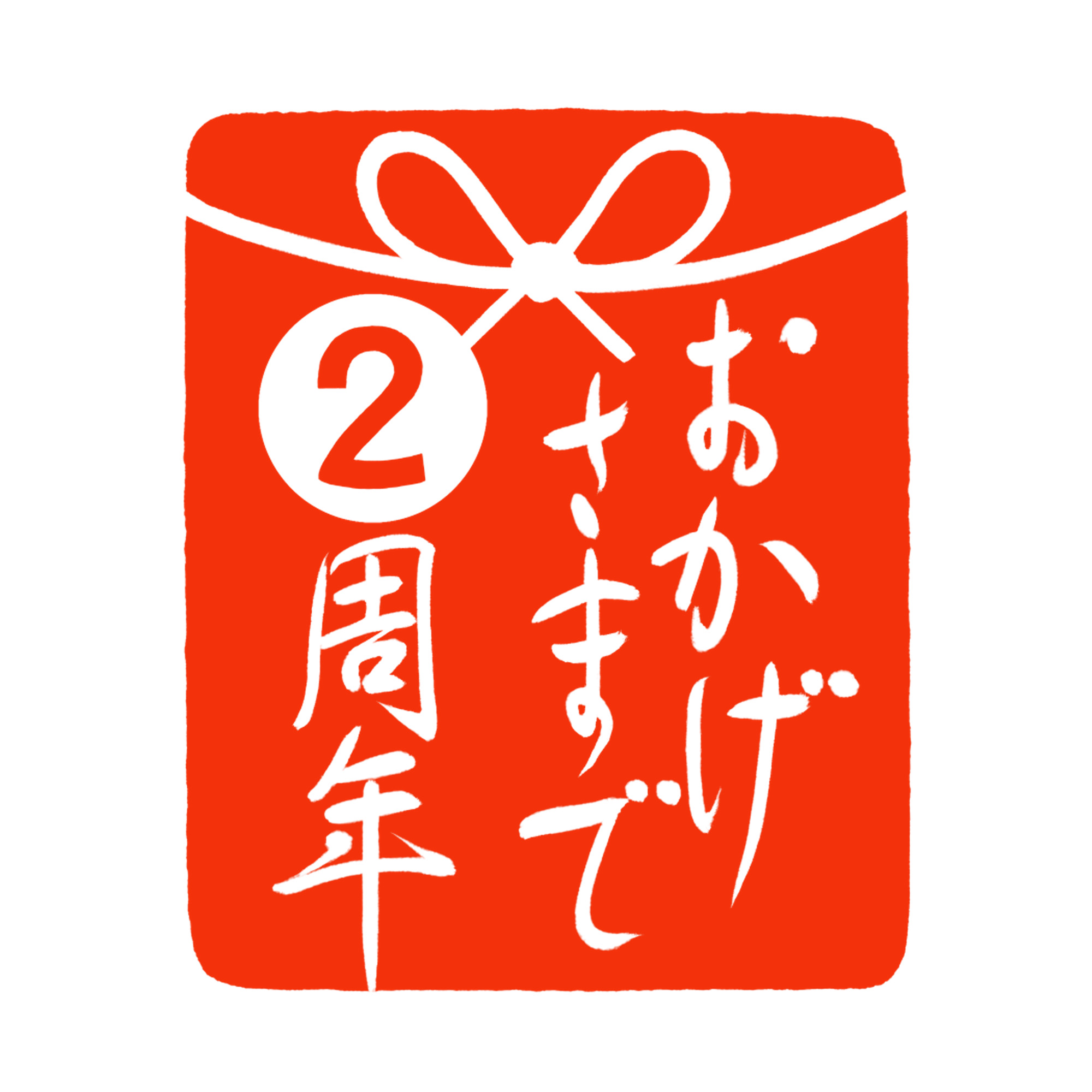 来月の予定
寒い日が続き衣替えの季節になりました。
感染症も増えてくる時期ですので
体調を崩さないようにお過ごしください。
誕生会
周年イベント？！
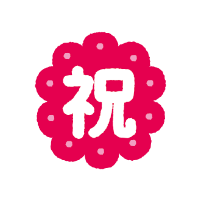 ご相談、お問い合わせ受付中！
お気軽にご連絡ください。
☎076-213-5294
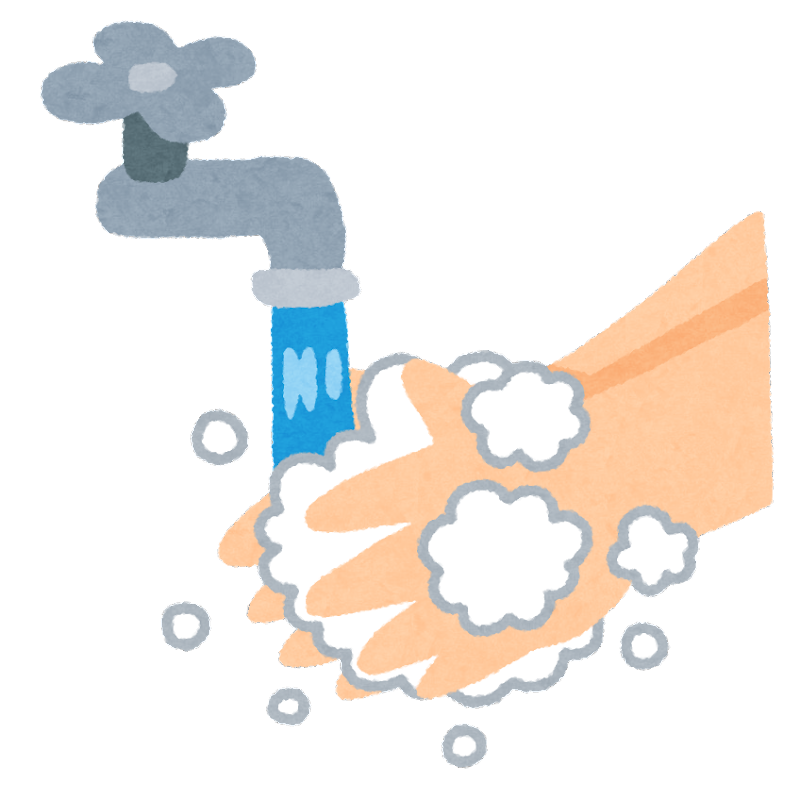 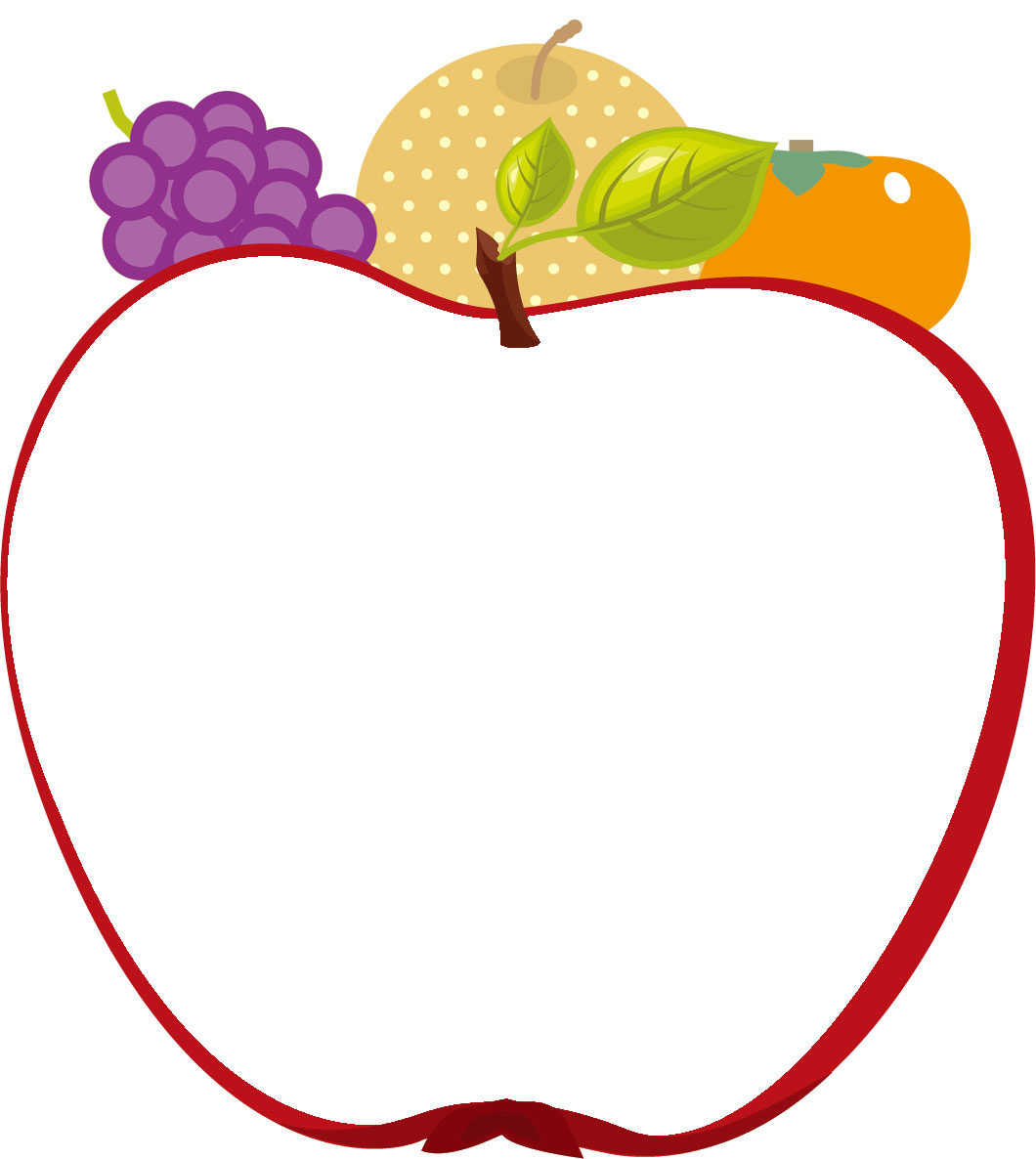 11月　Birthday
※予定なので、
変更になる場合あります。
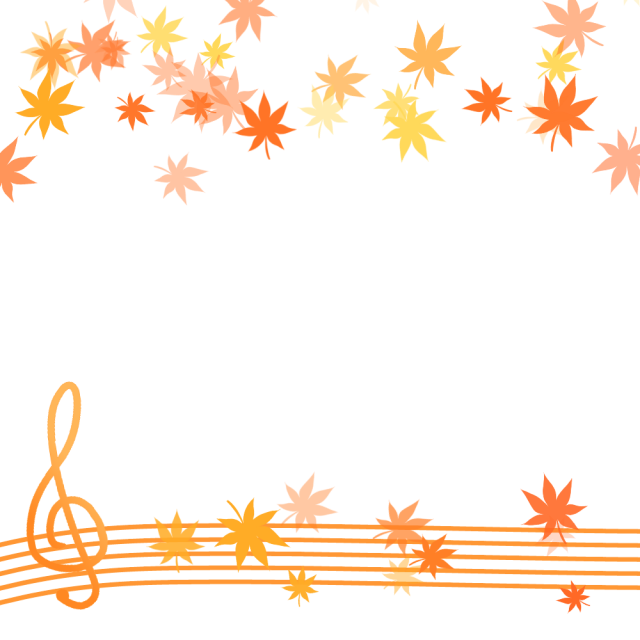 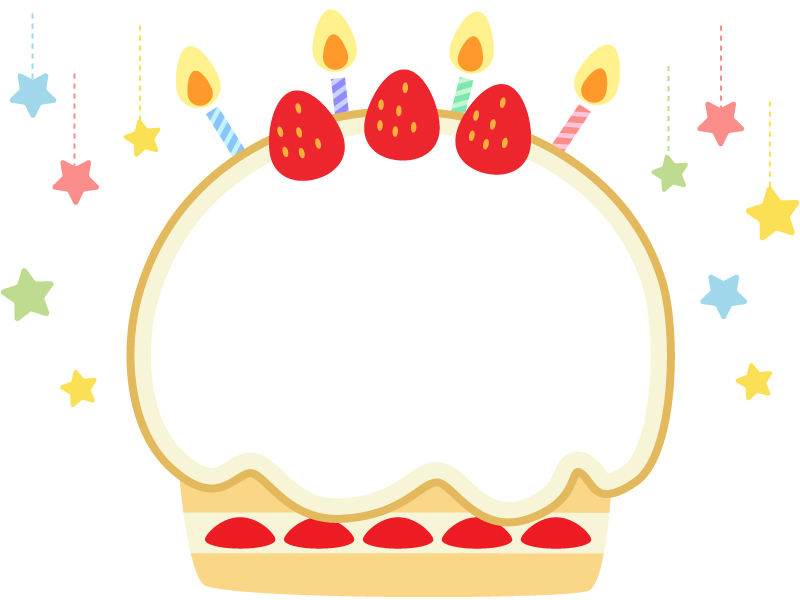 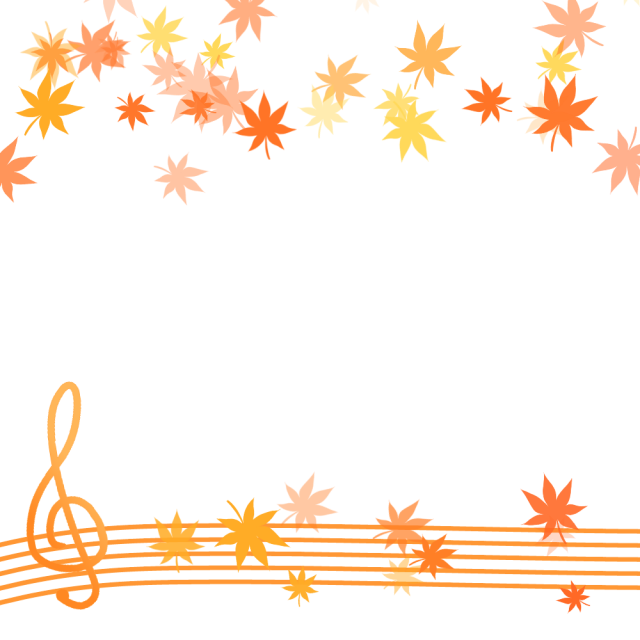 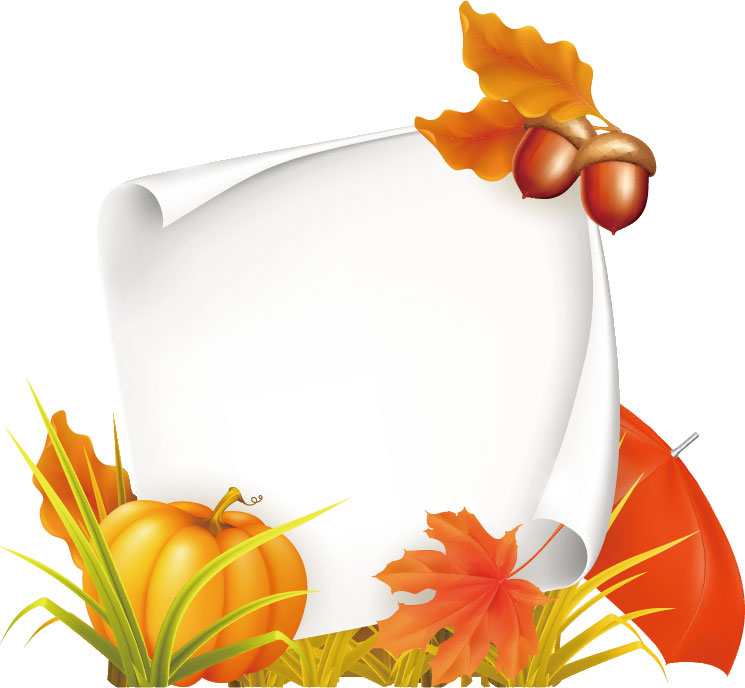 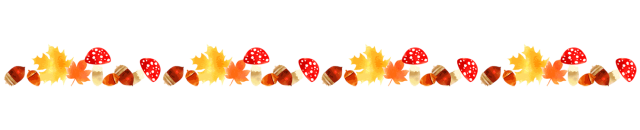 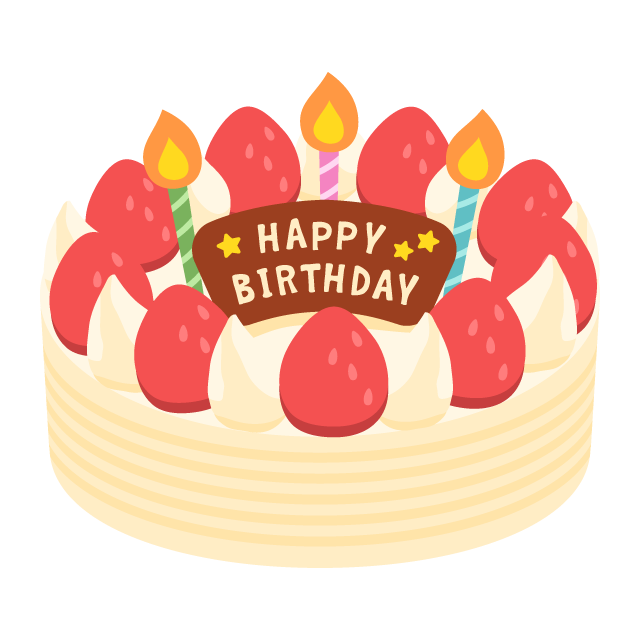 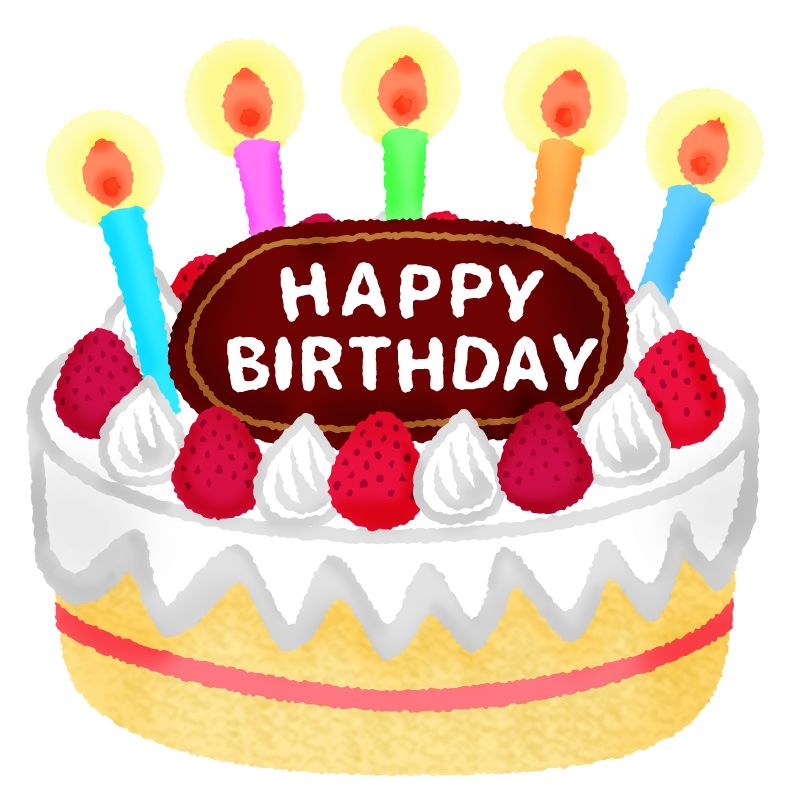